Протонно-нейтронна модель атомного ядра. Ядерні сили.
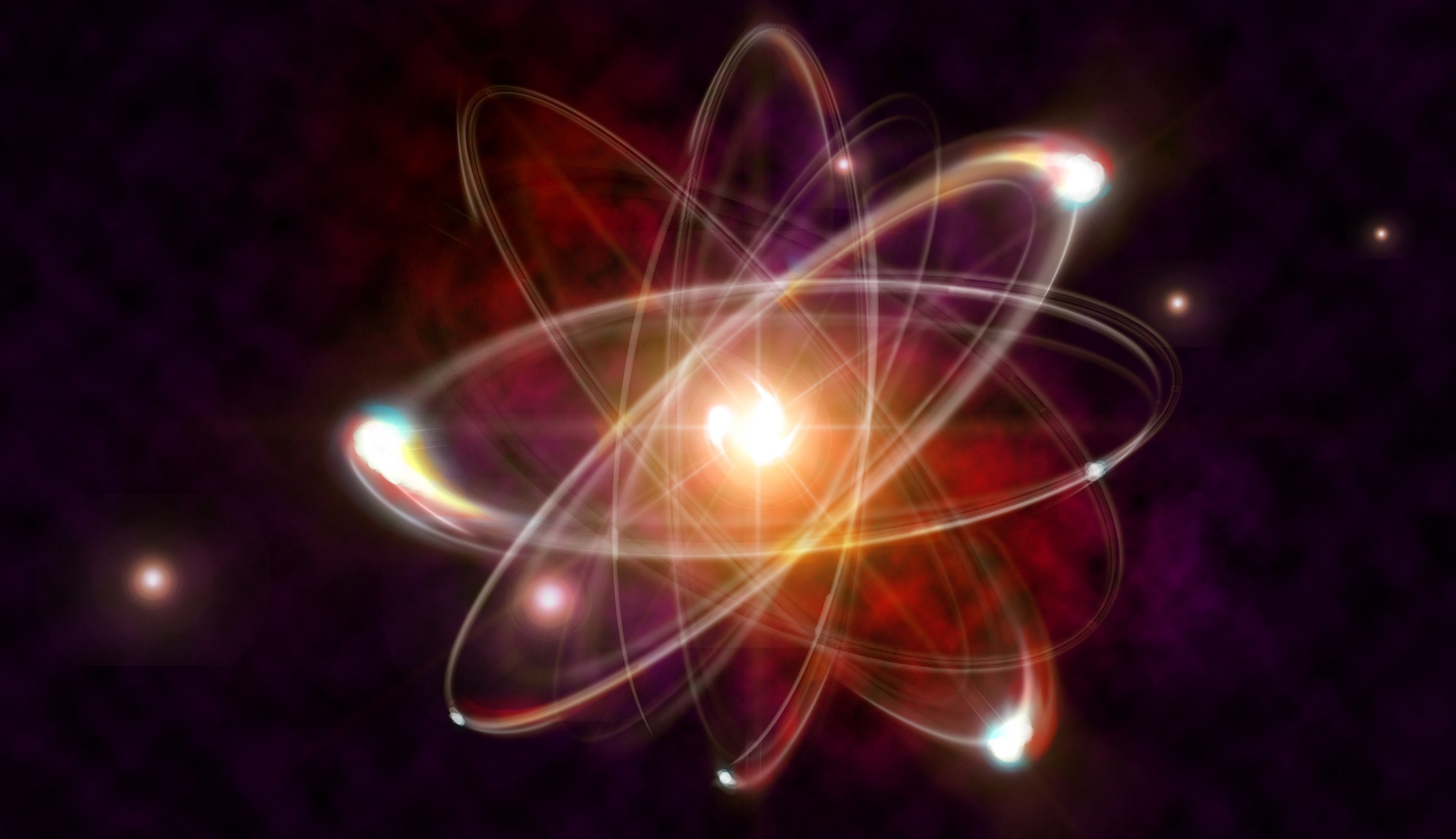 Будова атомного ядра
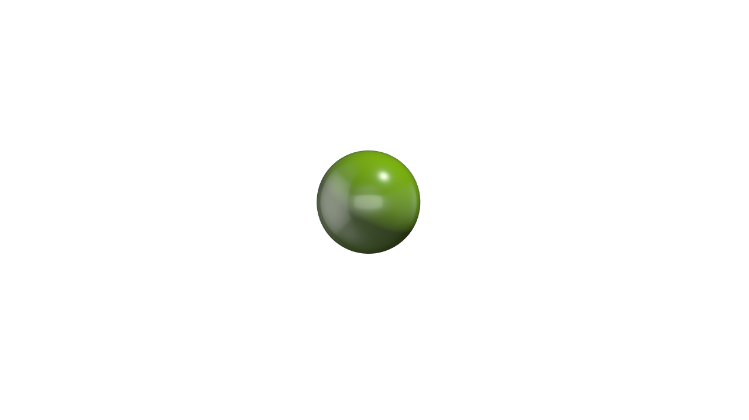 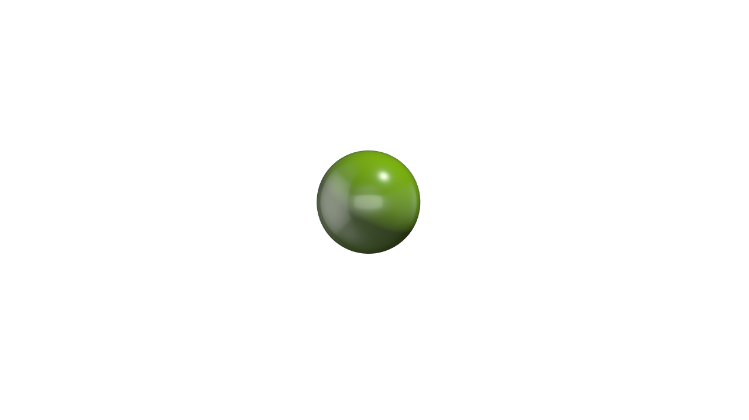 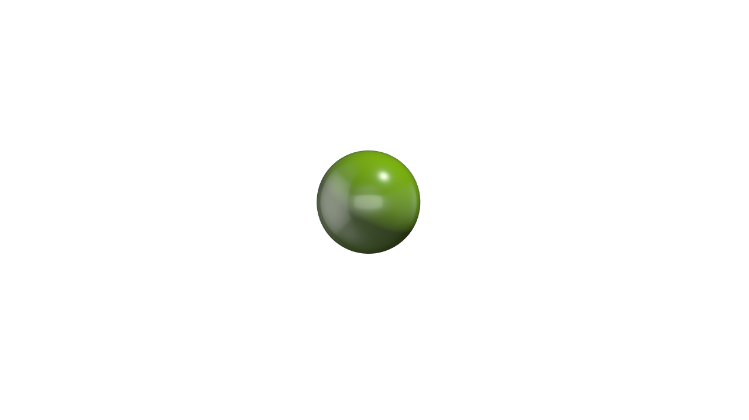 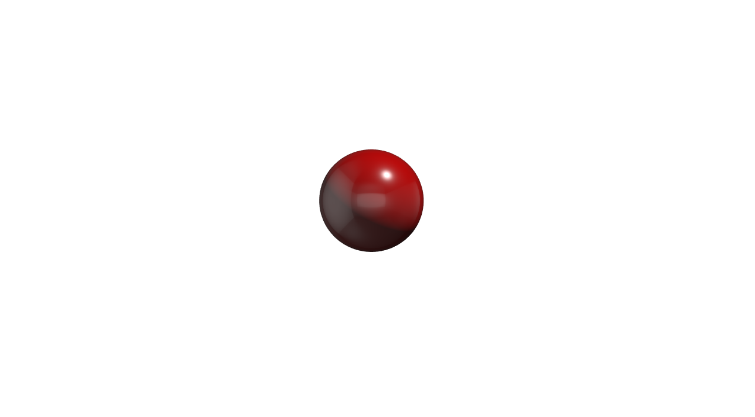 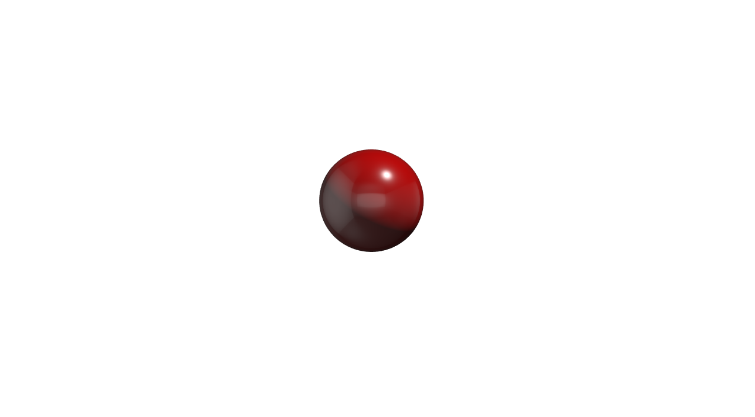 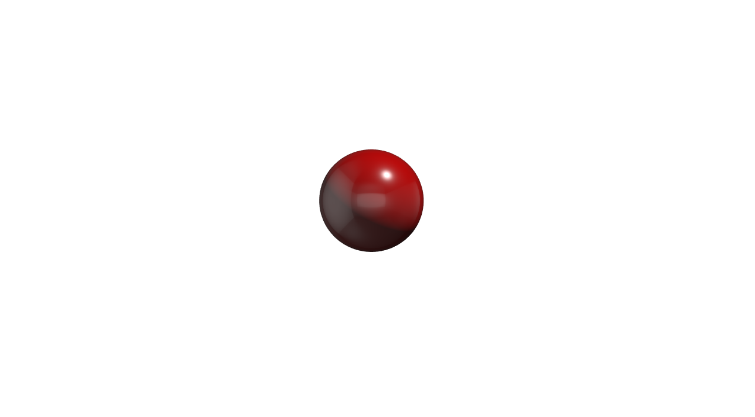 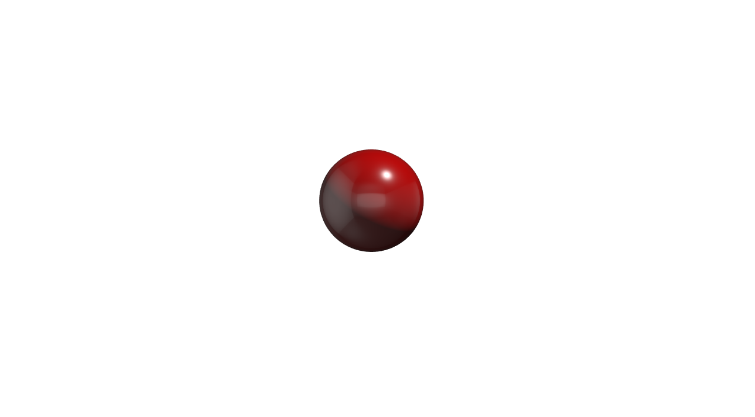 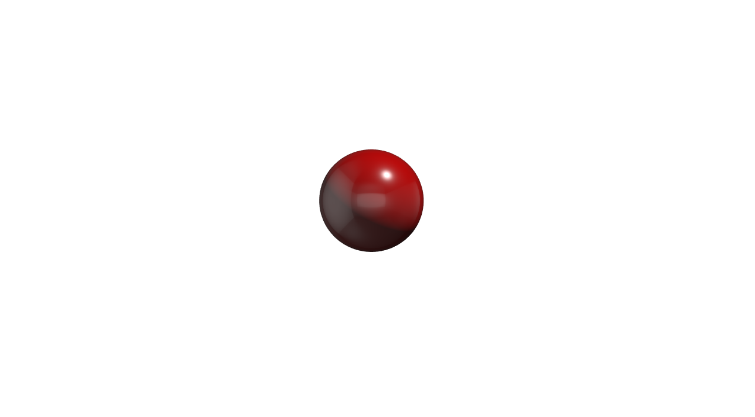 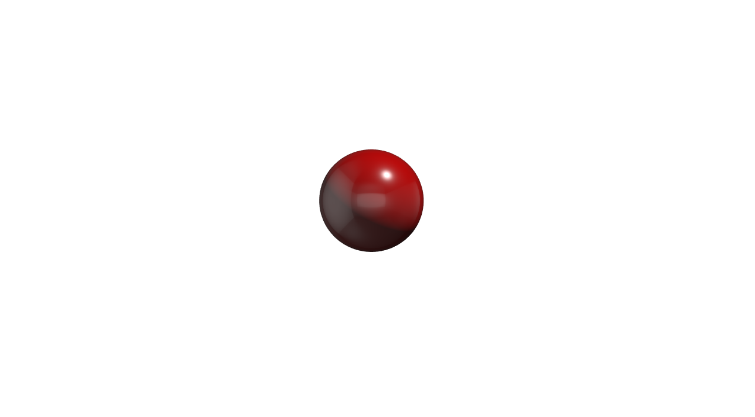 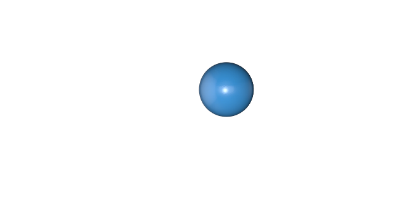 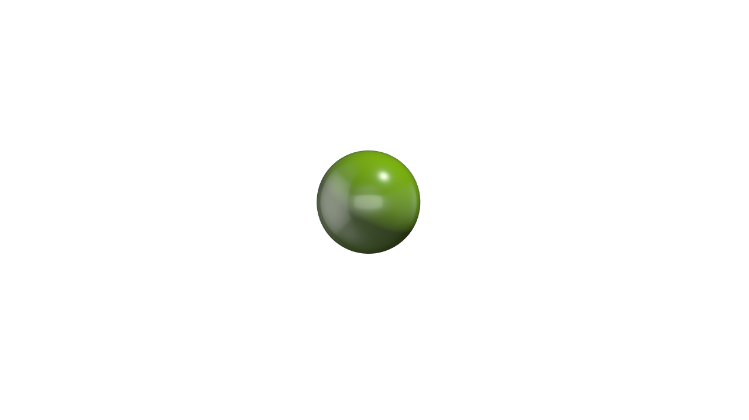 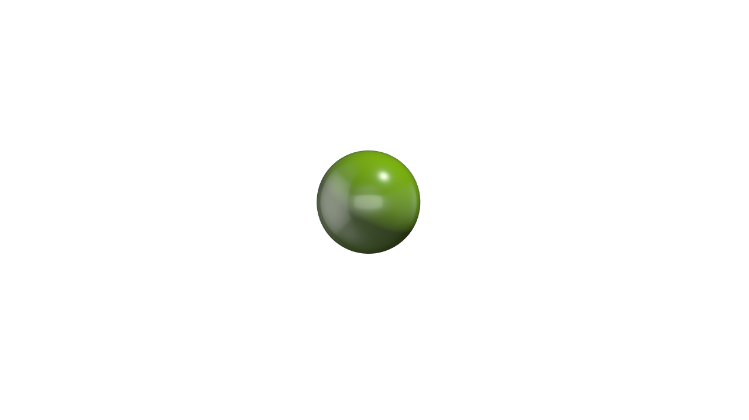 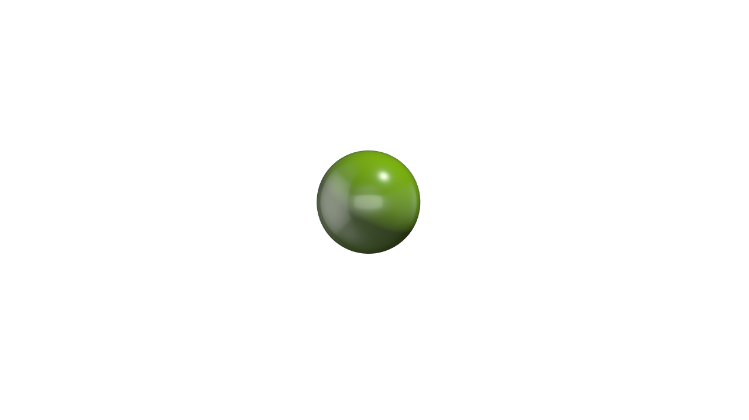 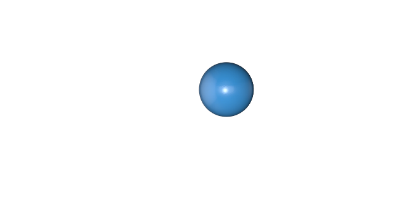 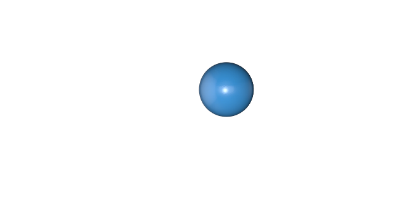 Будова атомного ядра
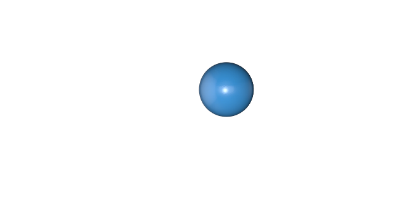 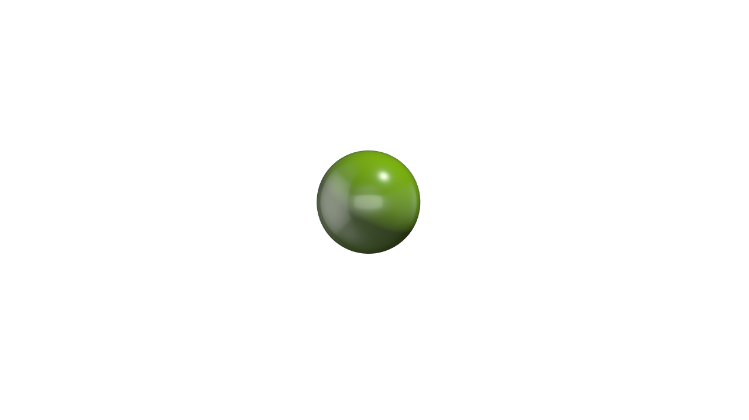 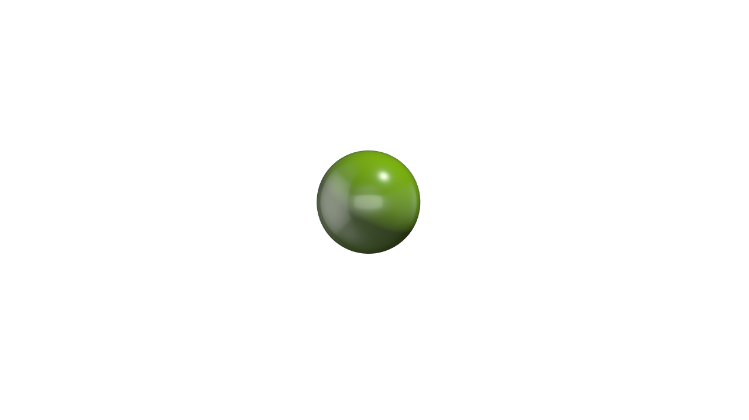 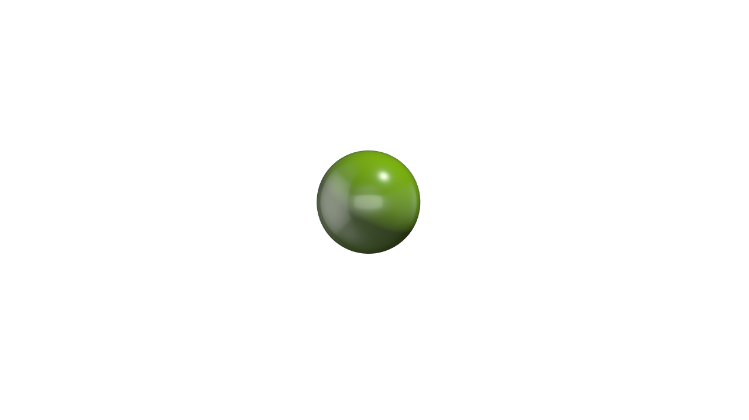 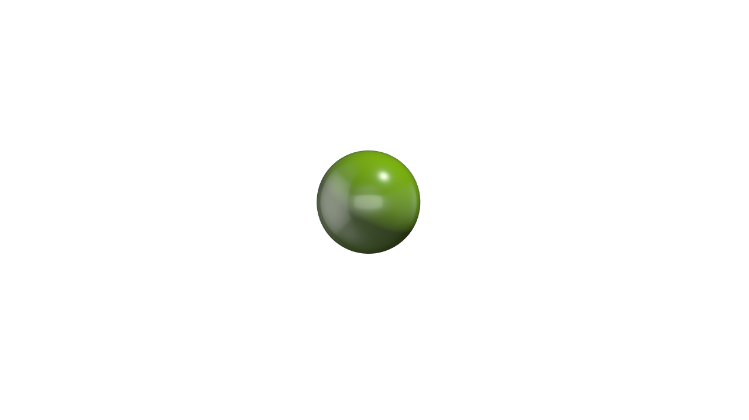 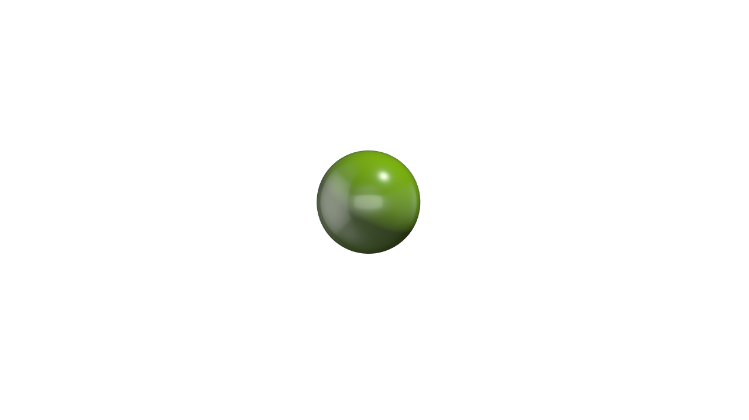 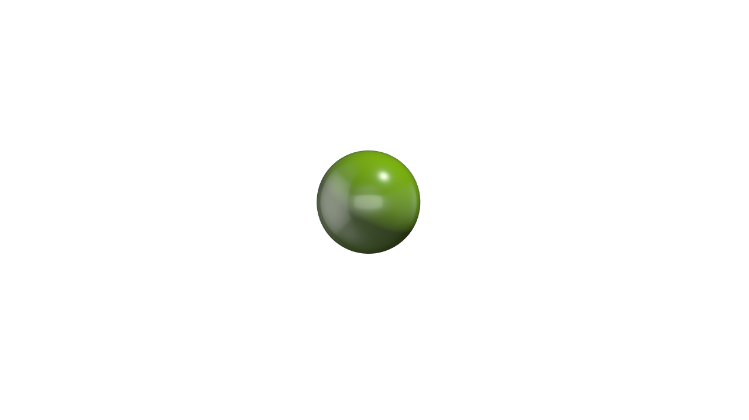 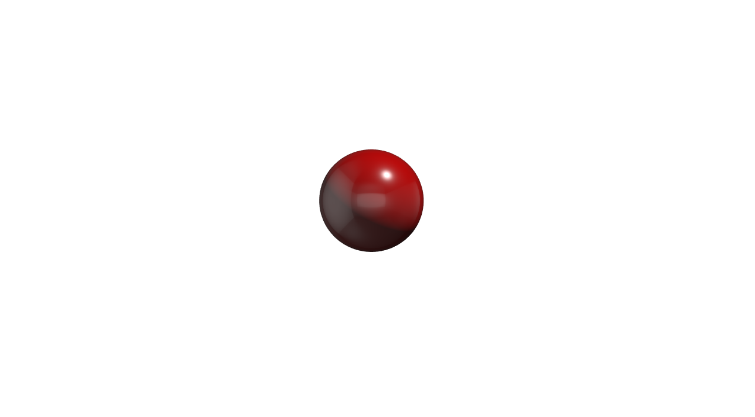 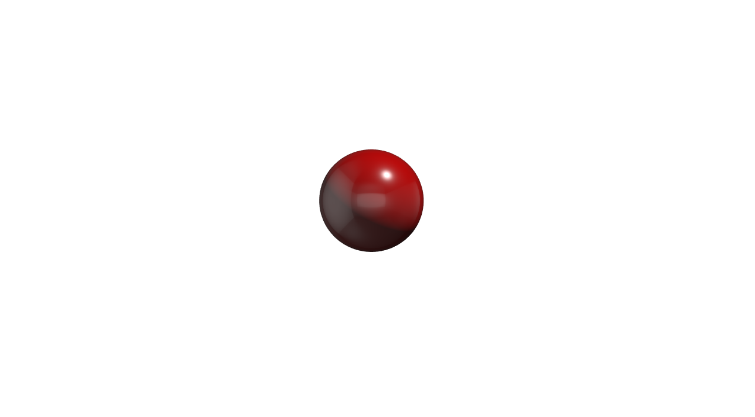 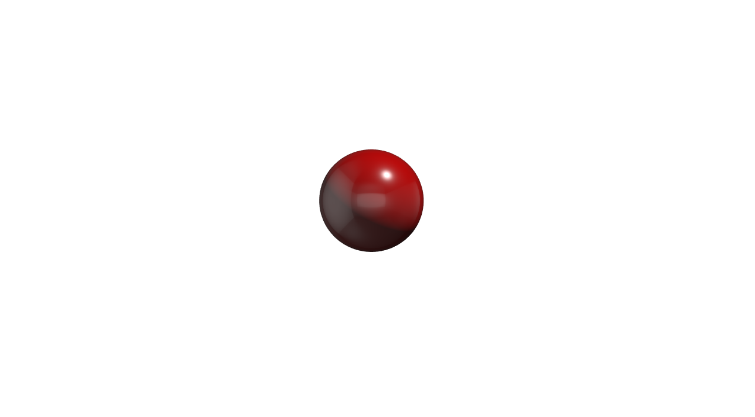 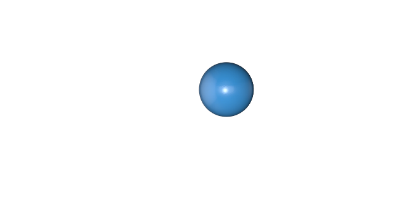 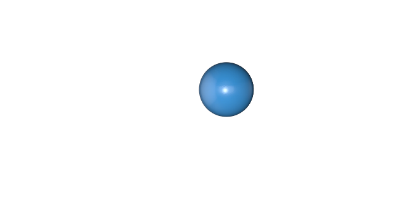 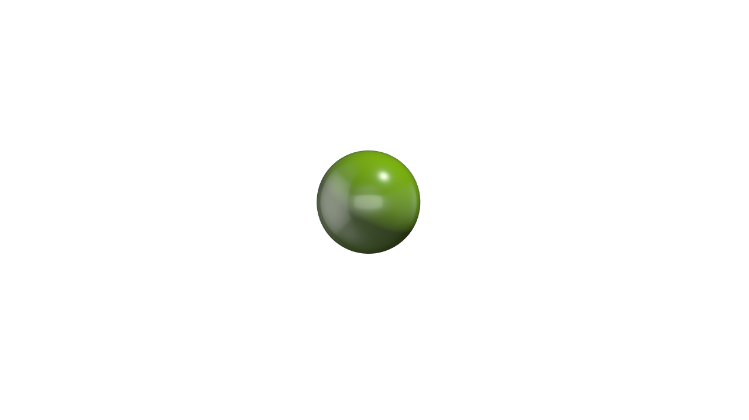 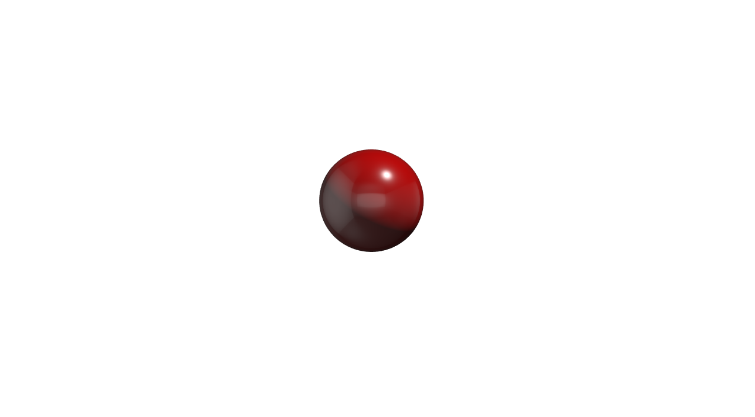 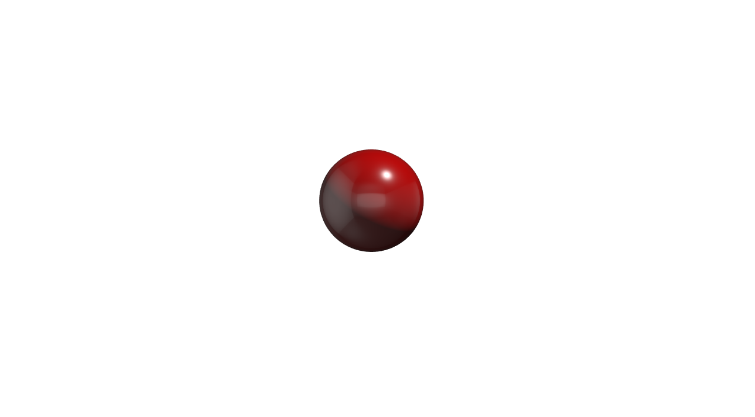 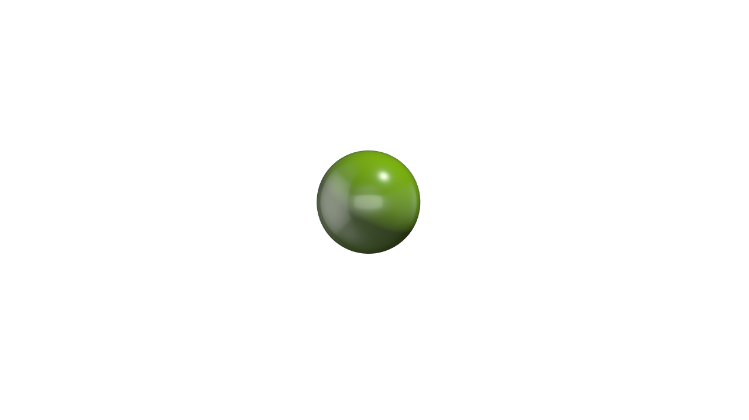 Протони (мають позитивний електричний заряд)
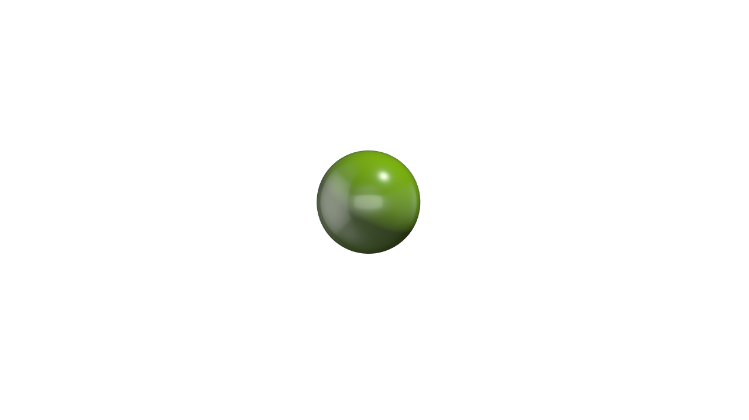 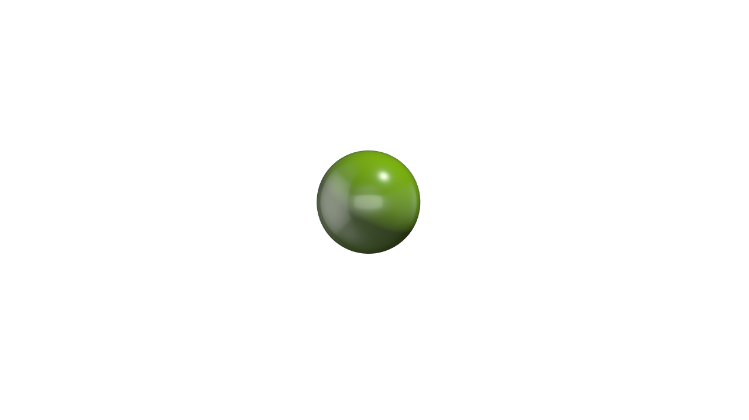 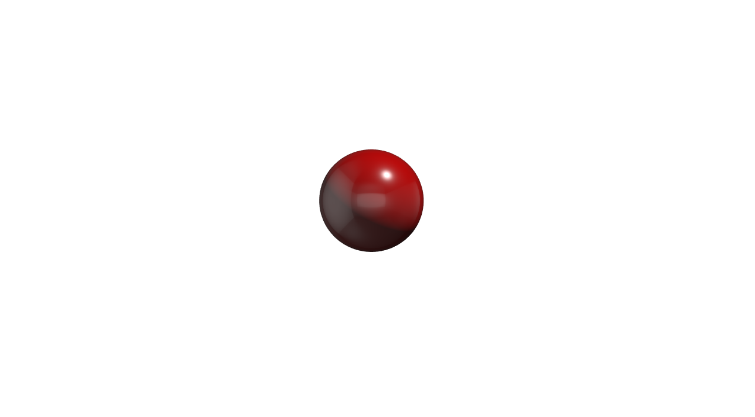 −
Нейтрони (не мають заряду)
−
−
Нуклони – це протони й нейтрони, що входять до складу ядра атома
Нейтрон
Протон
−
Нуклони
Будова атомного ядра
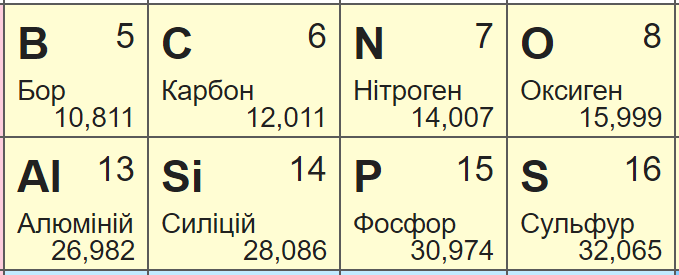 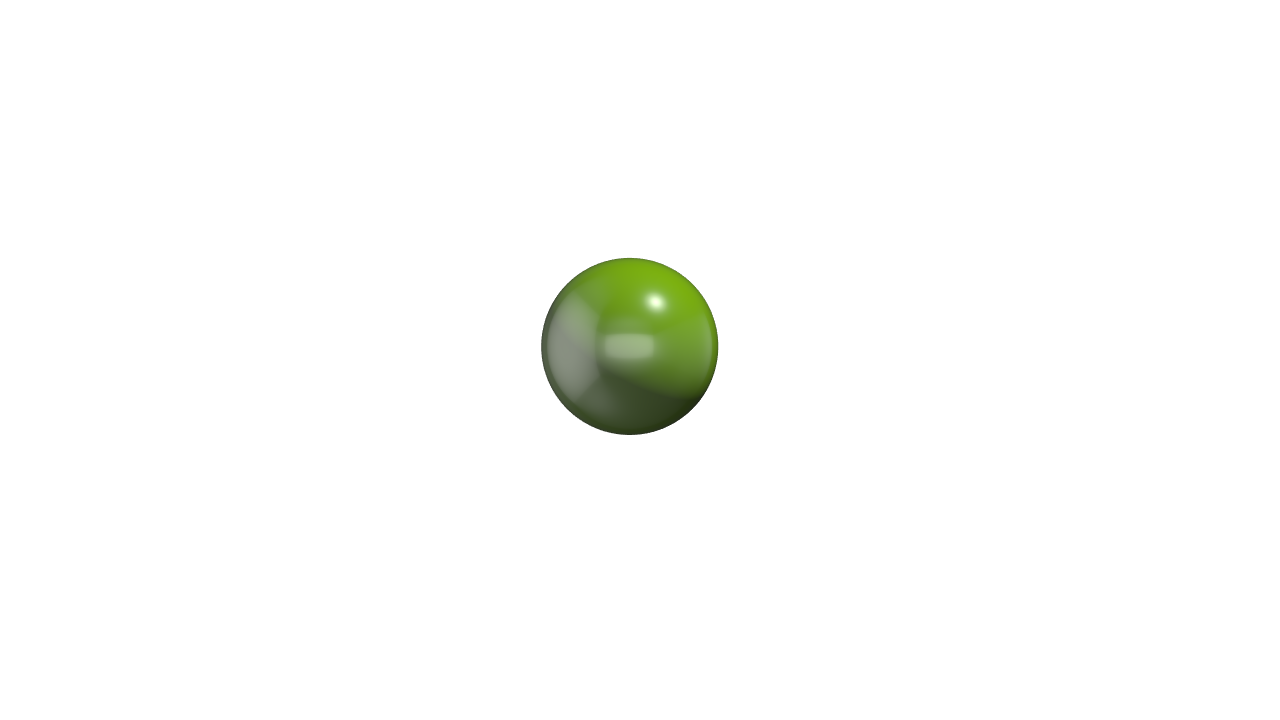 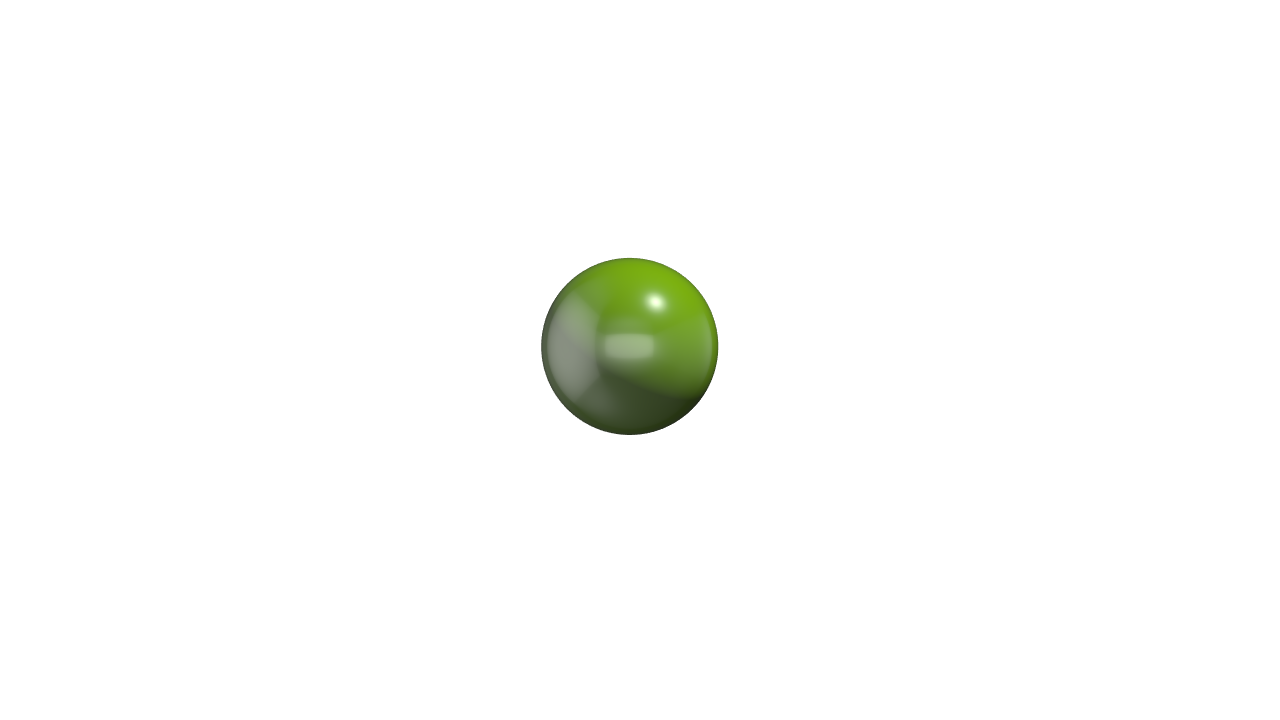 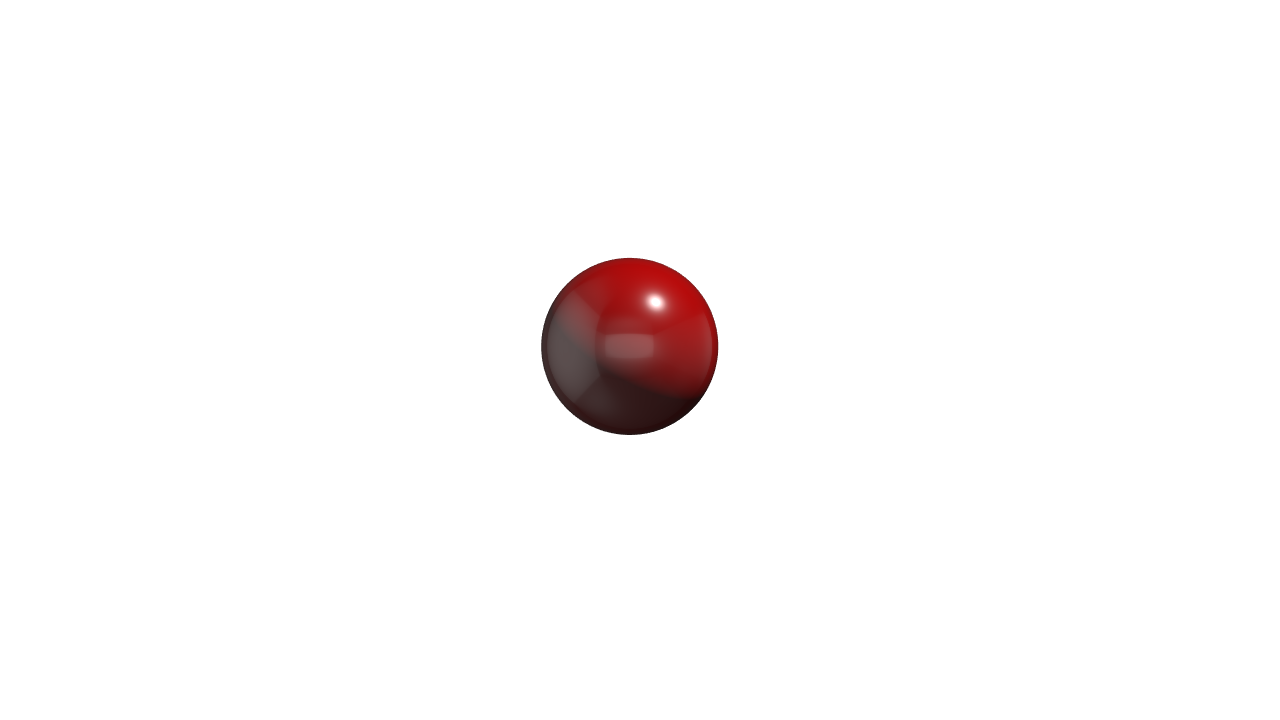 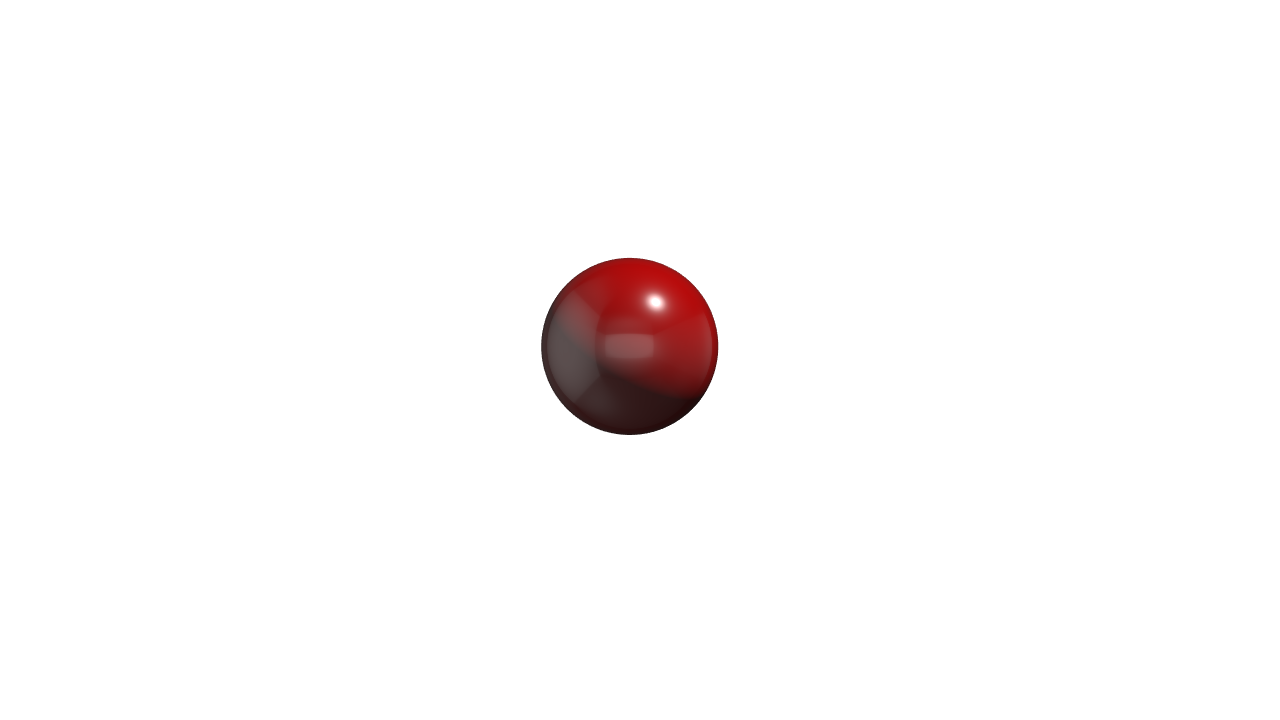 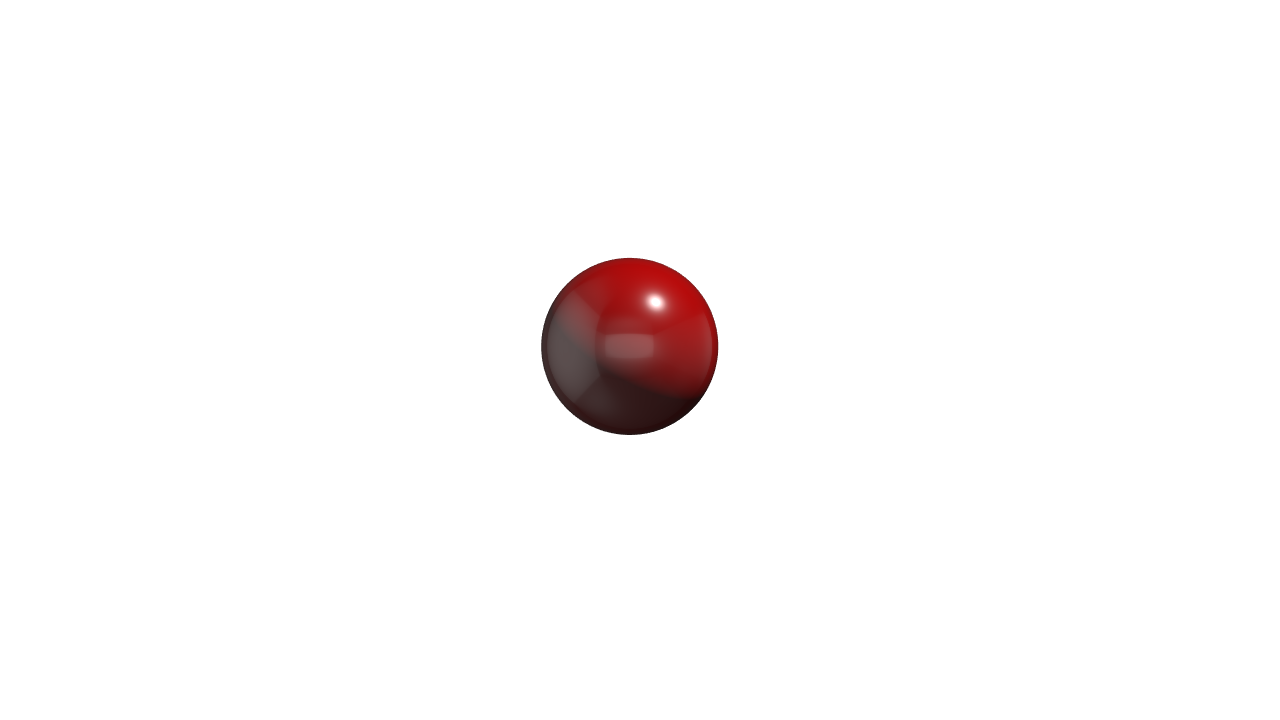 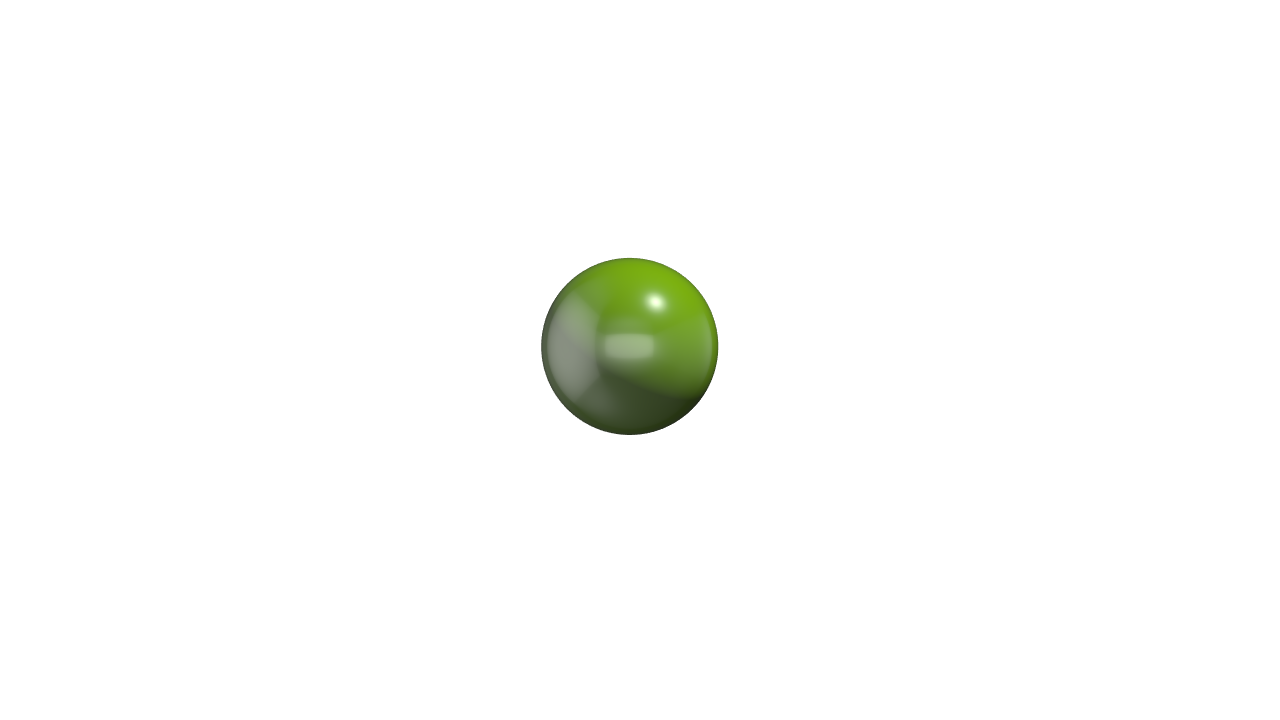 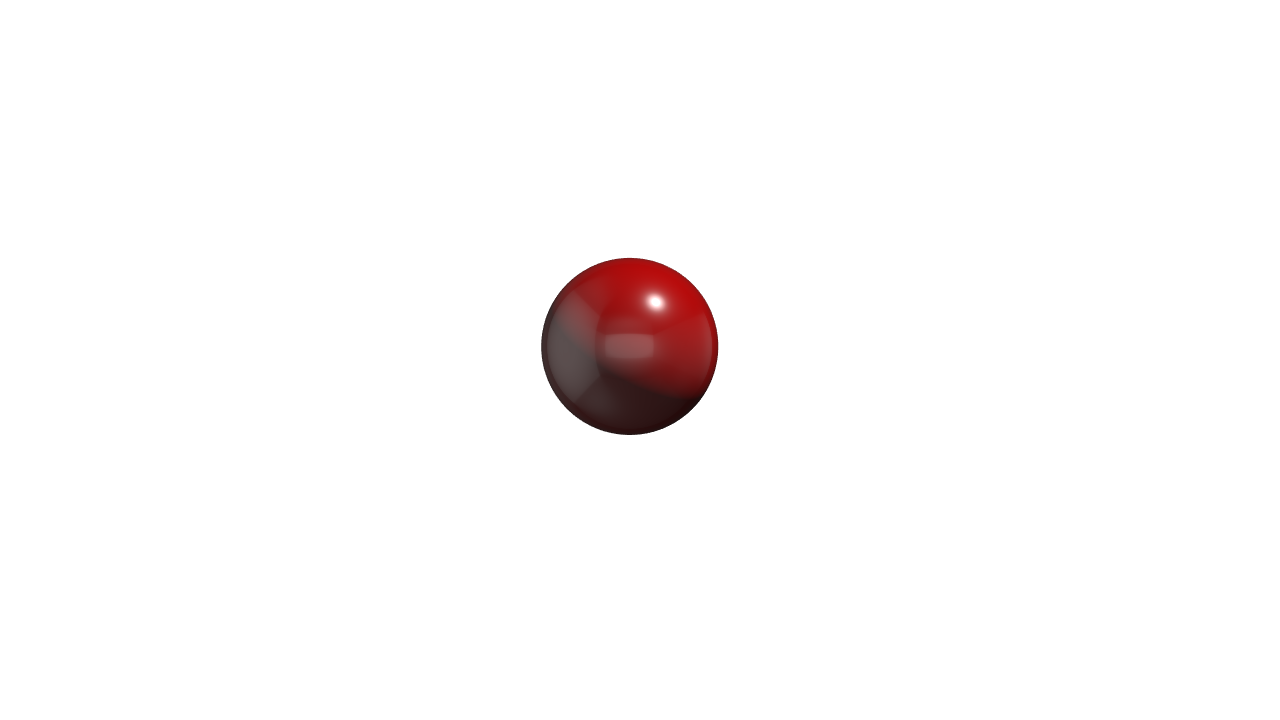 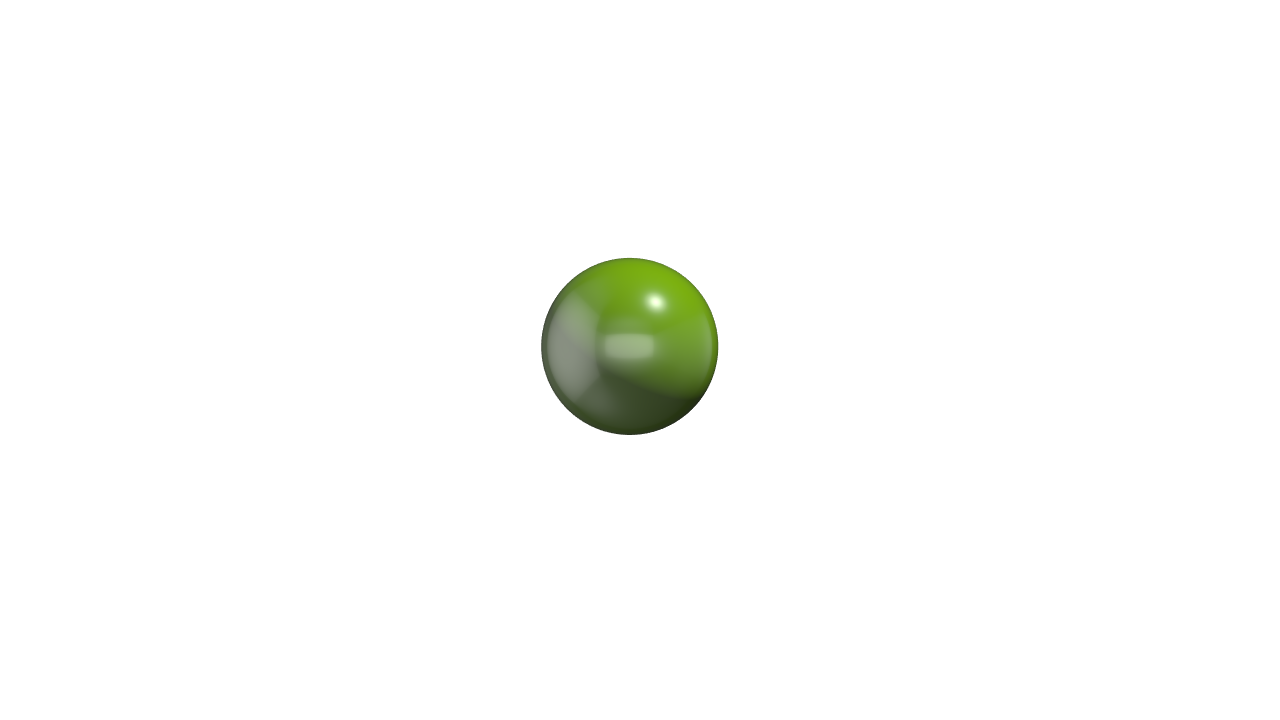 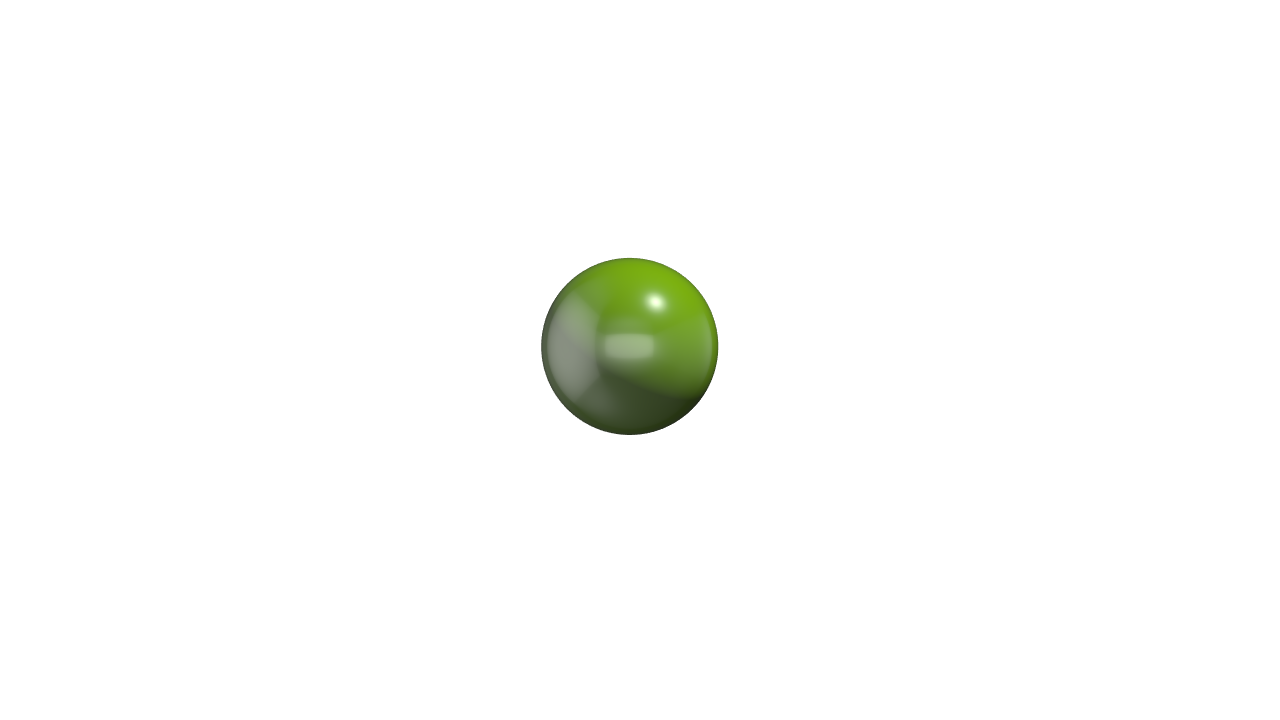 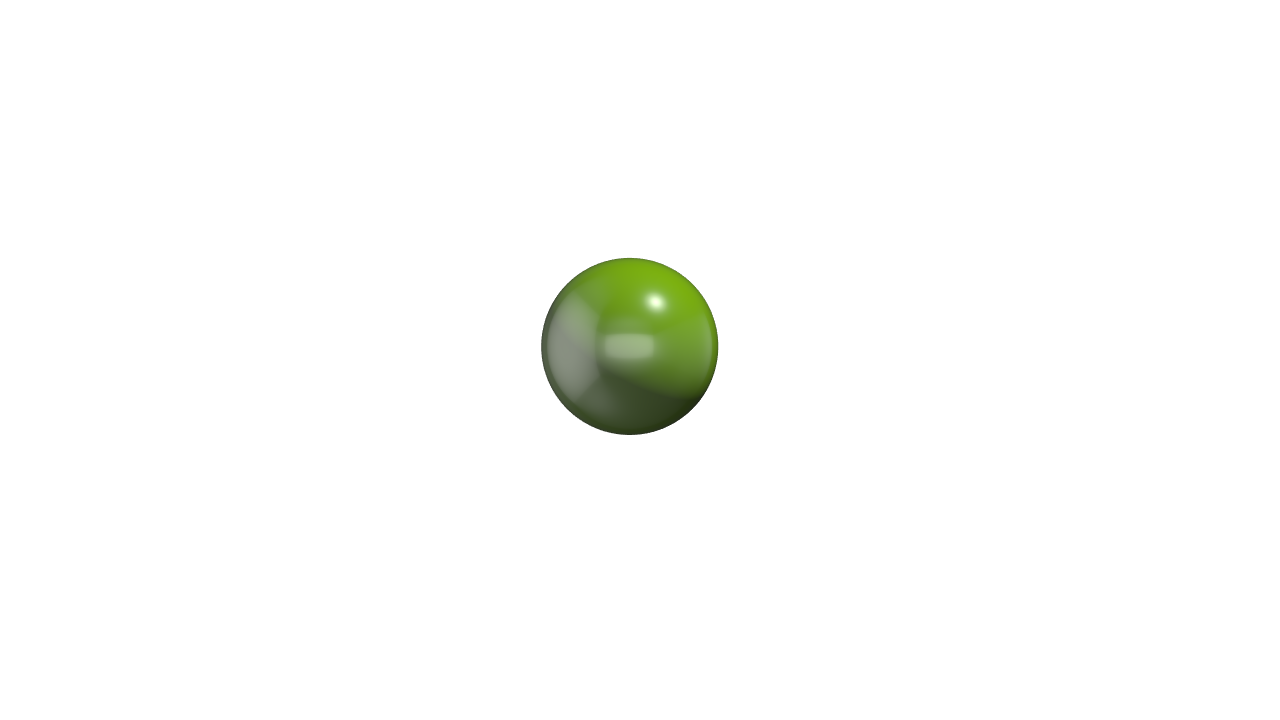 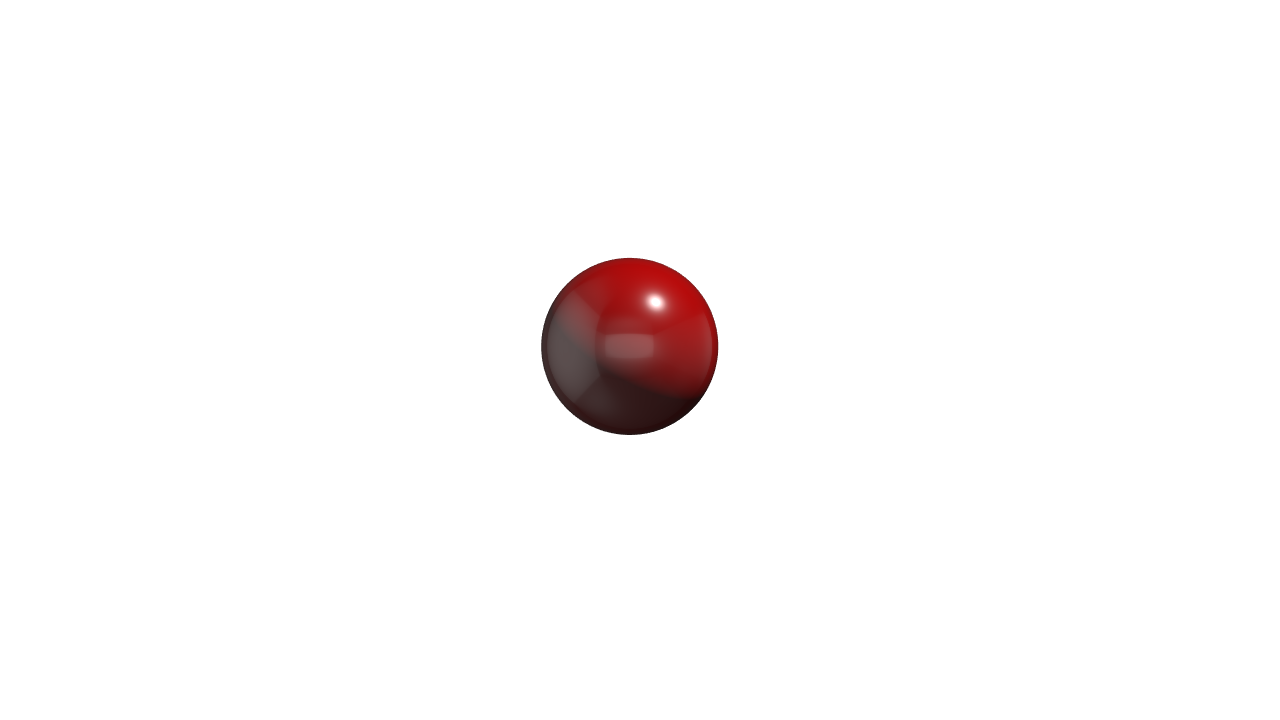 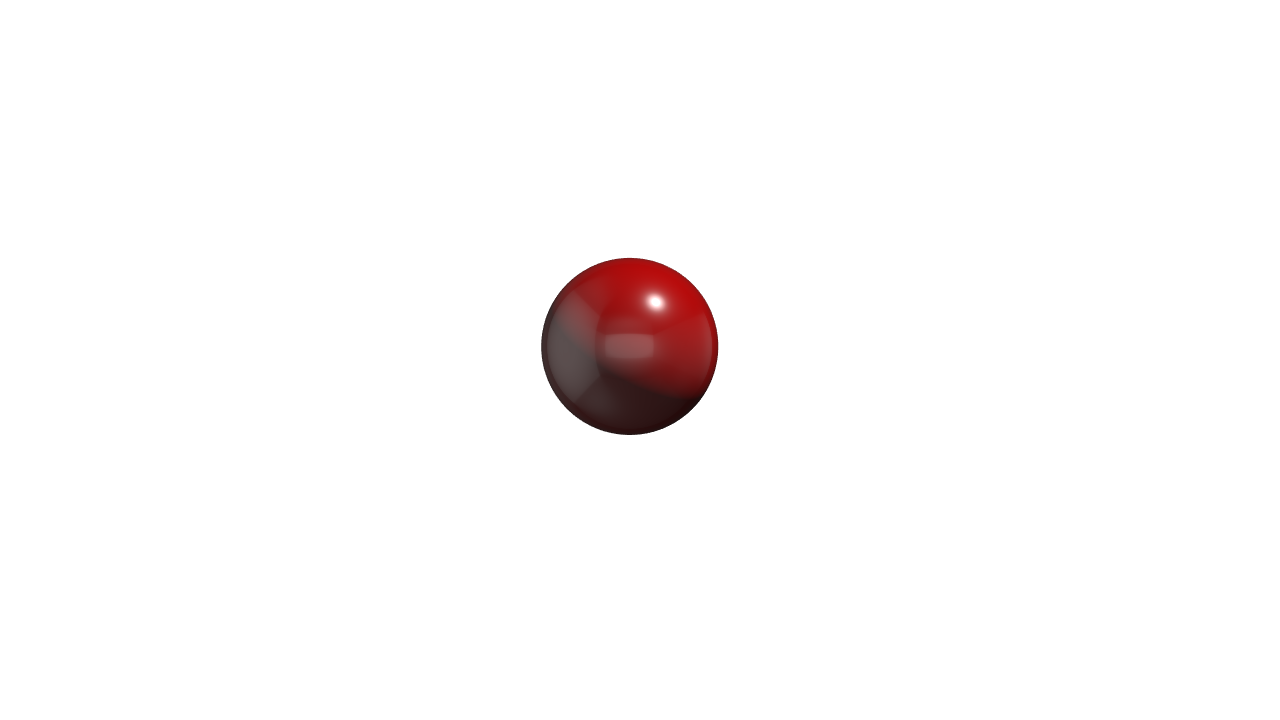 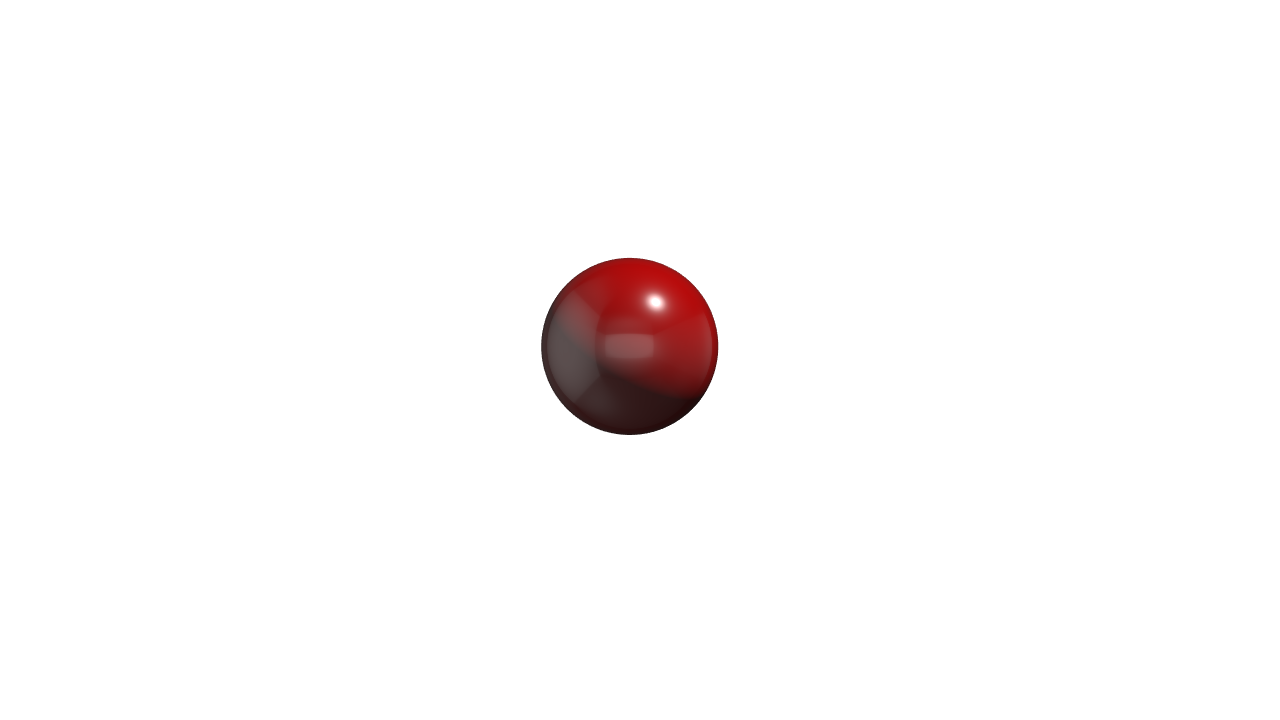 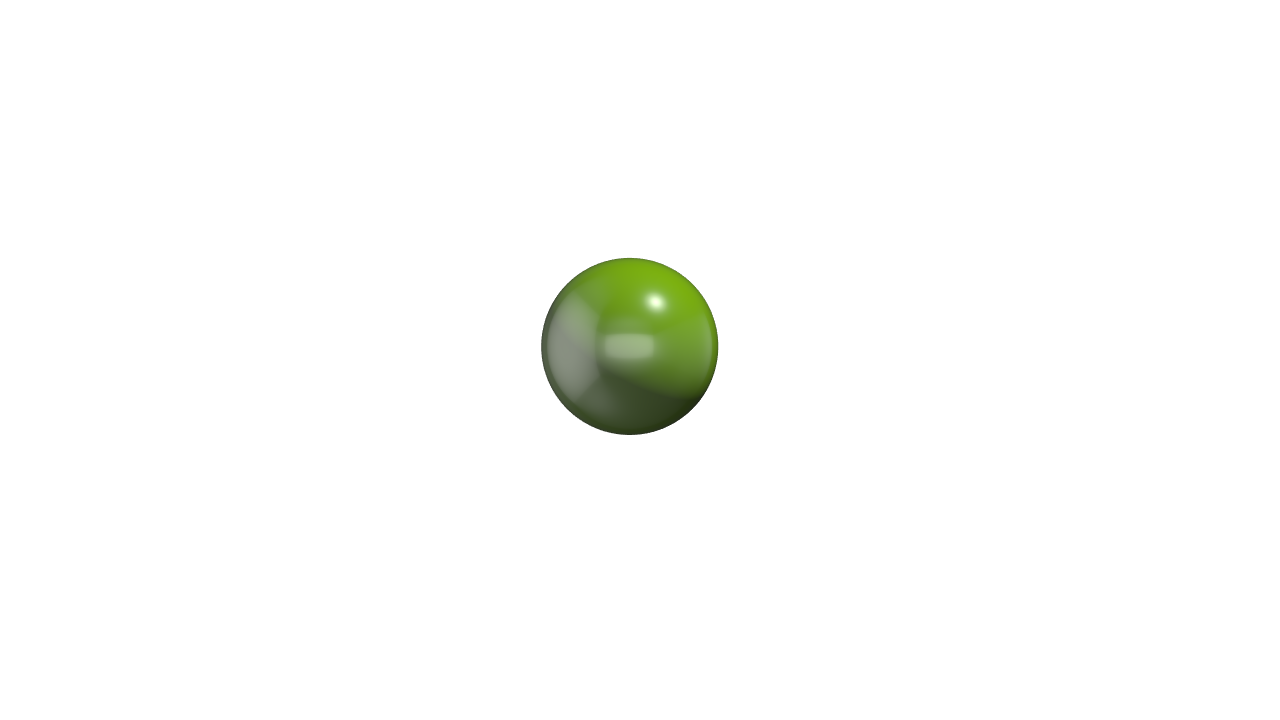 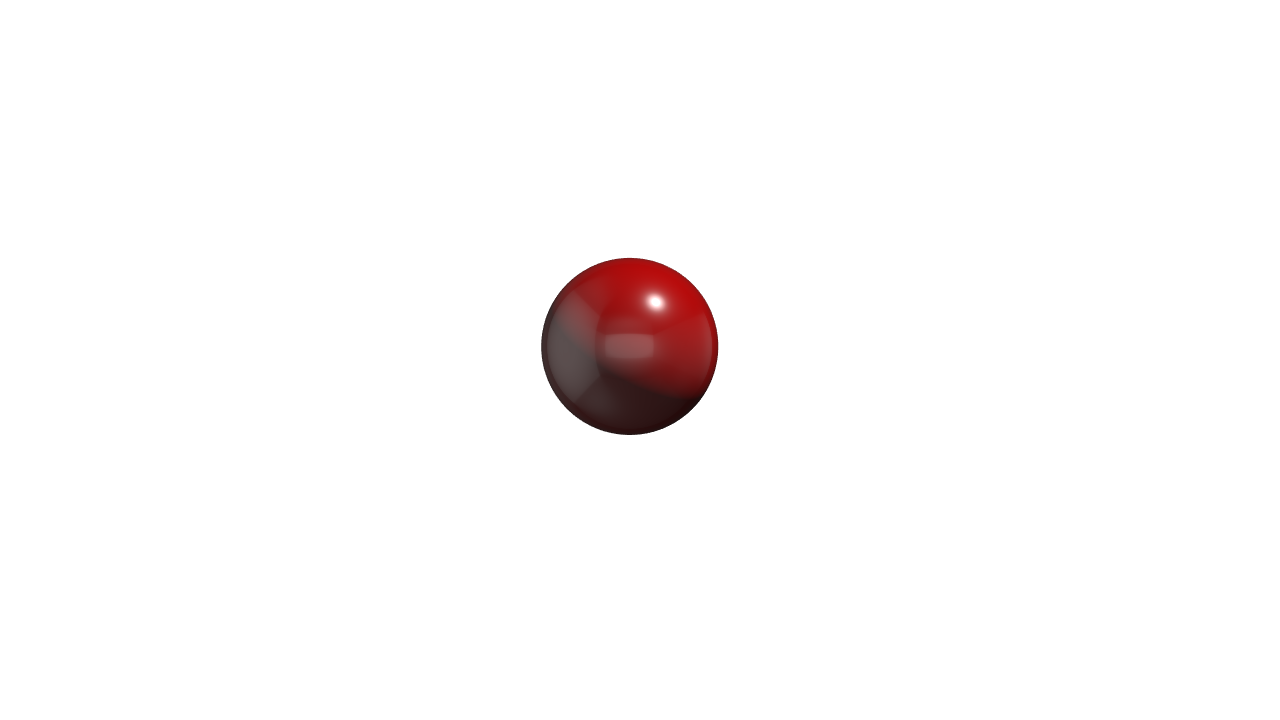 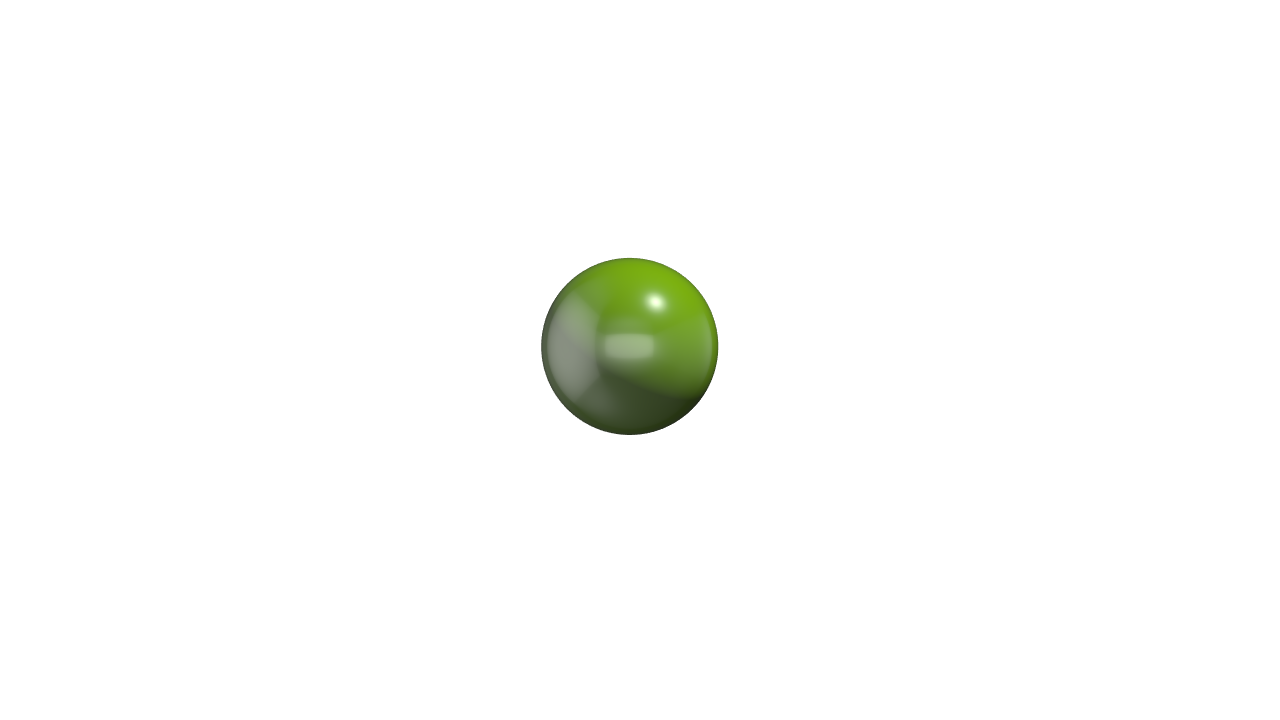 Будова атомного ядра
Нуклід
Нуклід – це вид атомів, який характеризується певним значенням зарядового числа та певним значенням масового числа
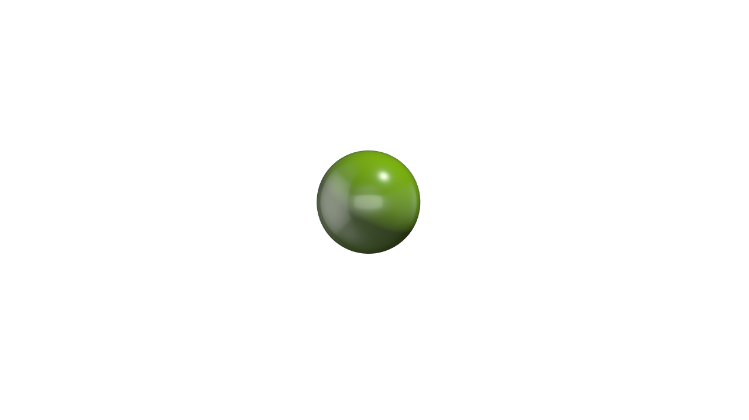 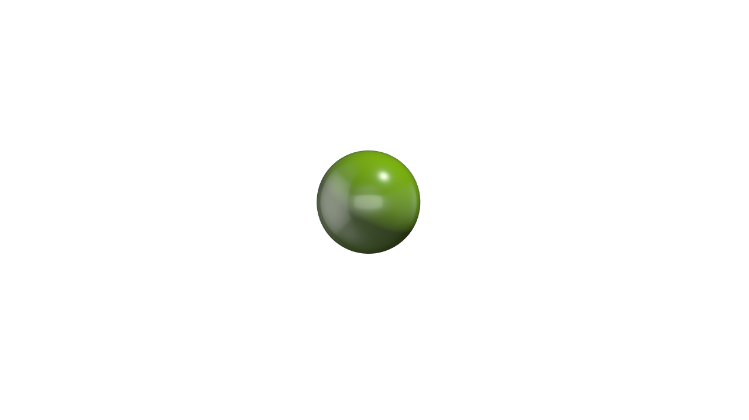 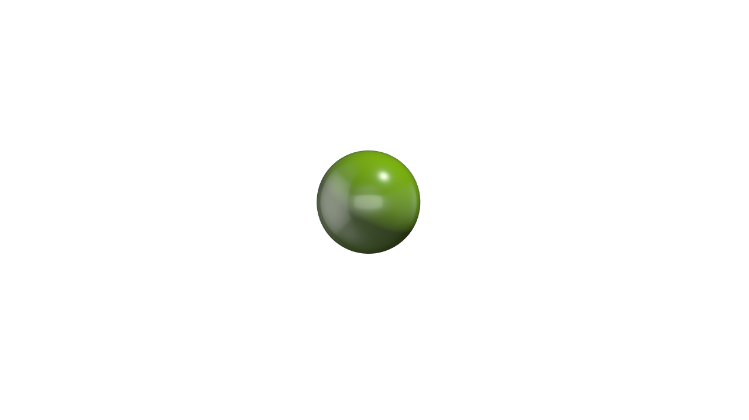 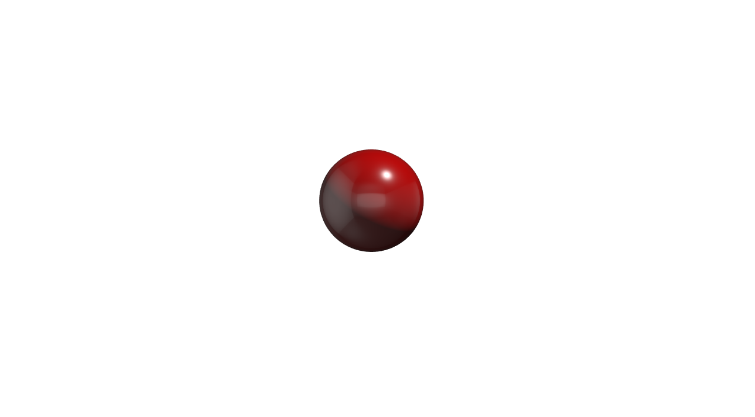 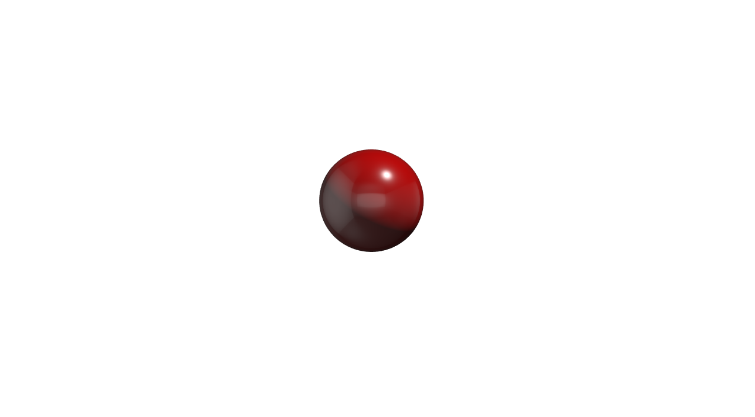 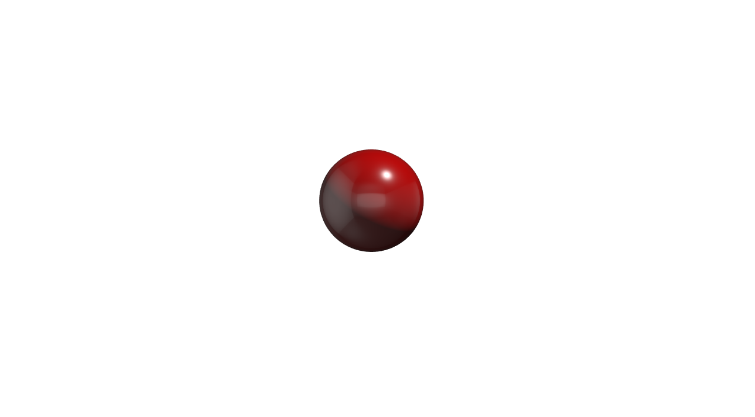 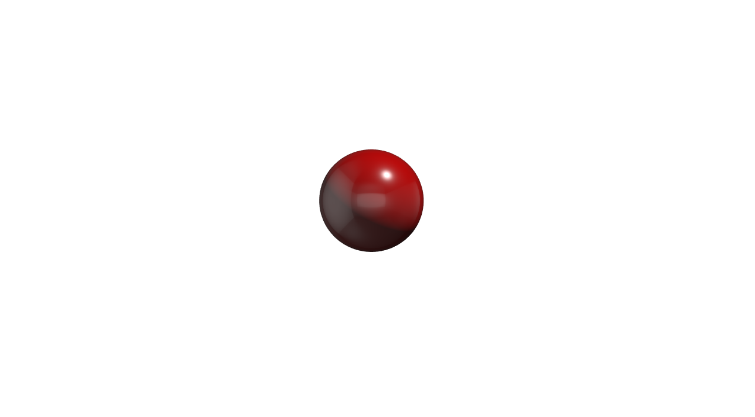 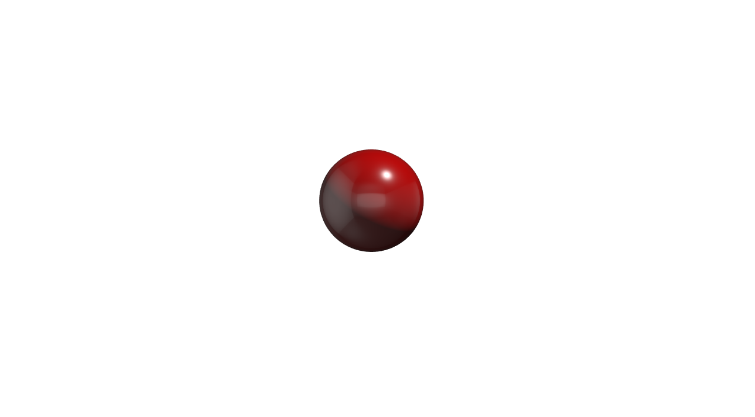 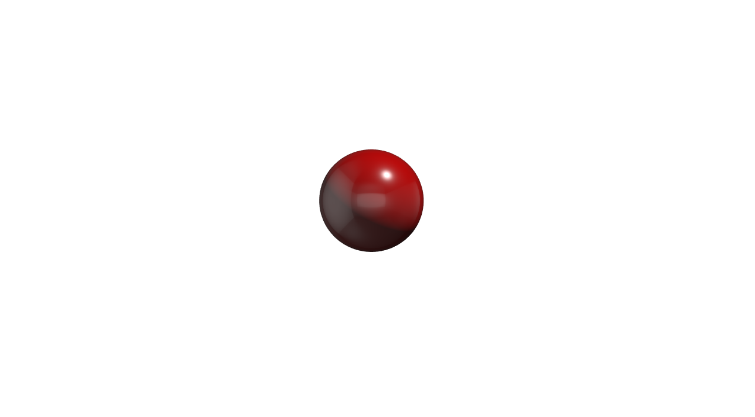 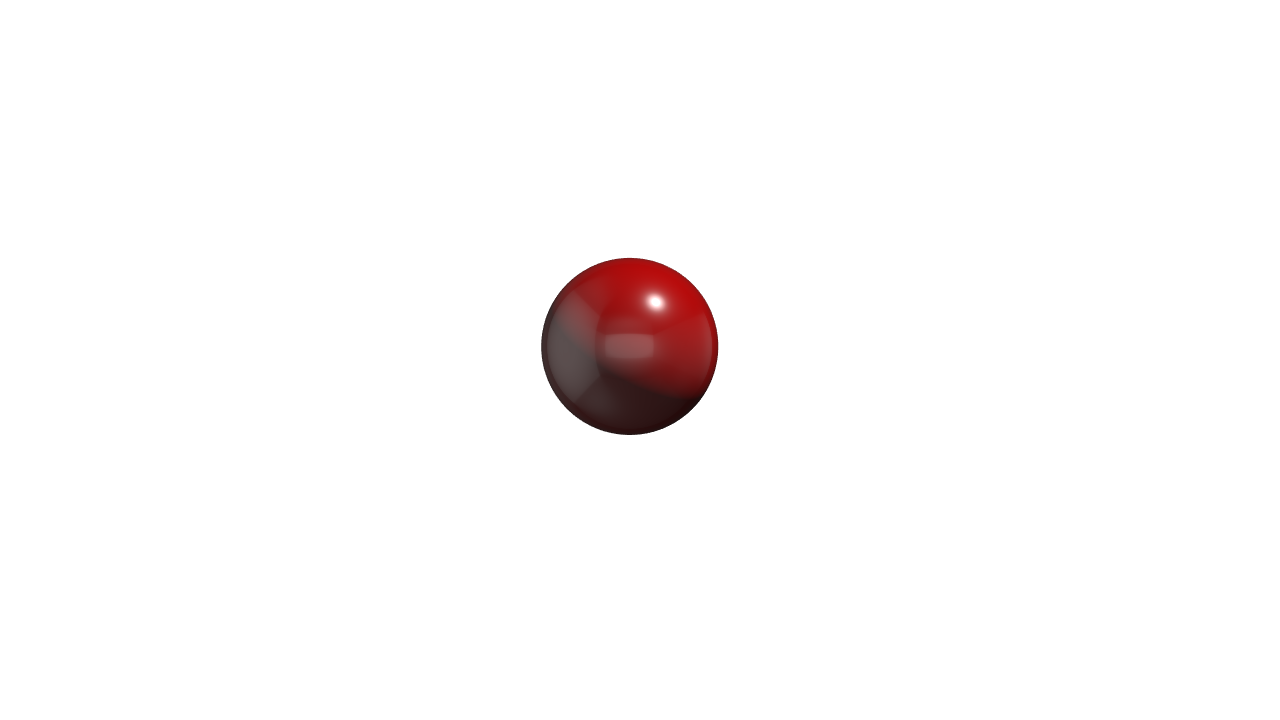 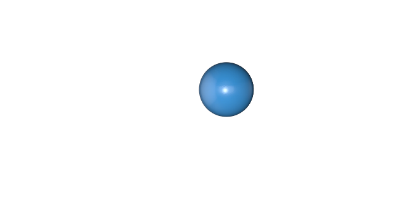 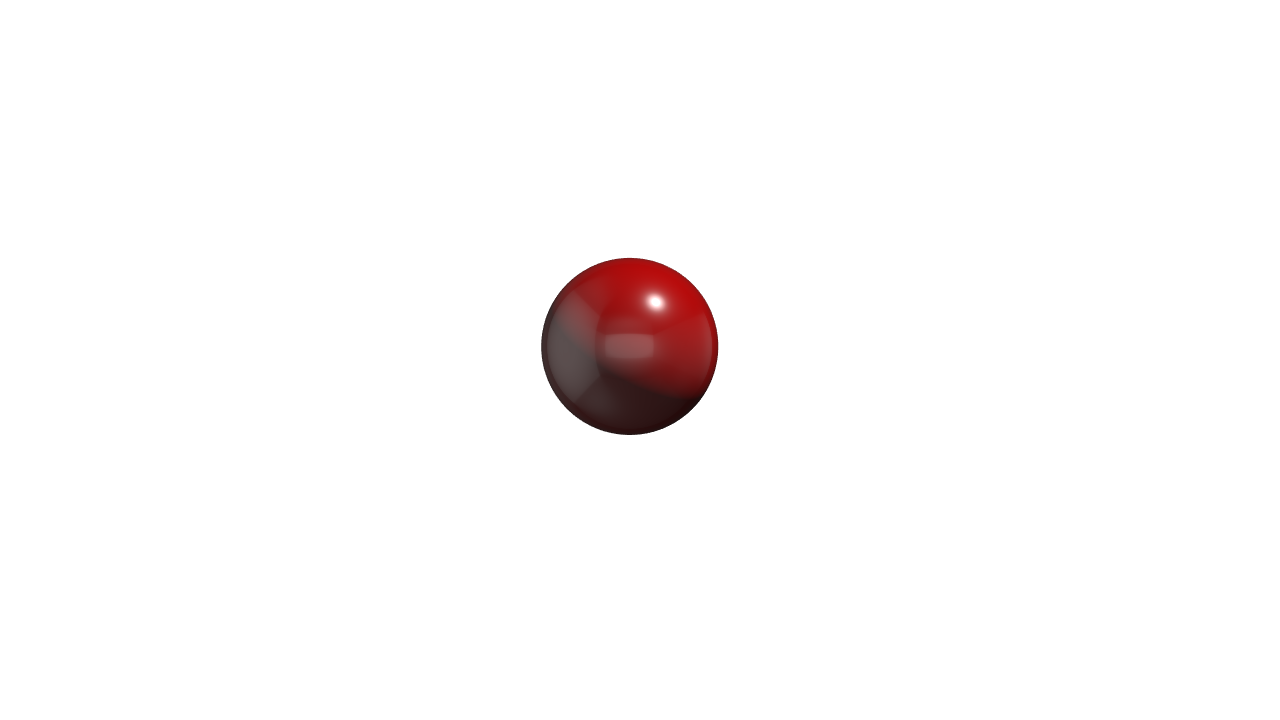 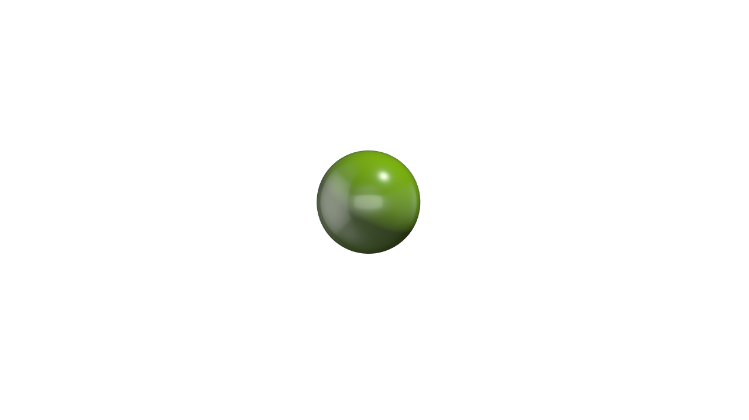 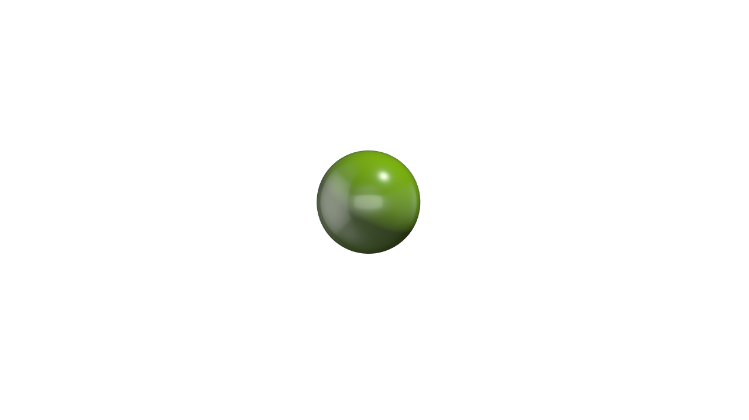 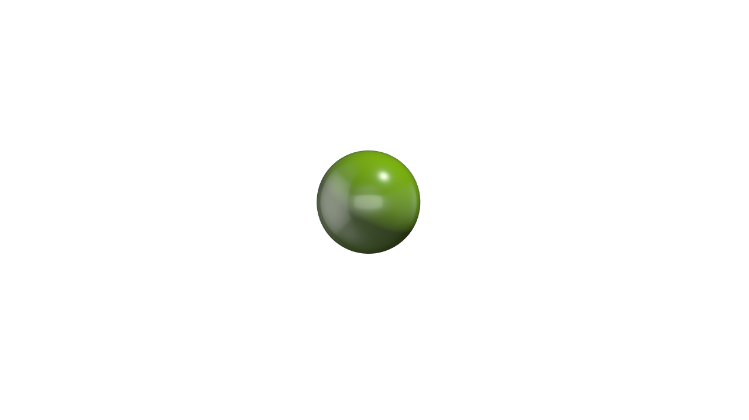 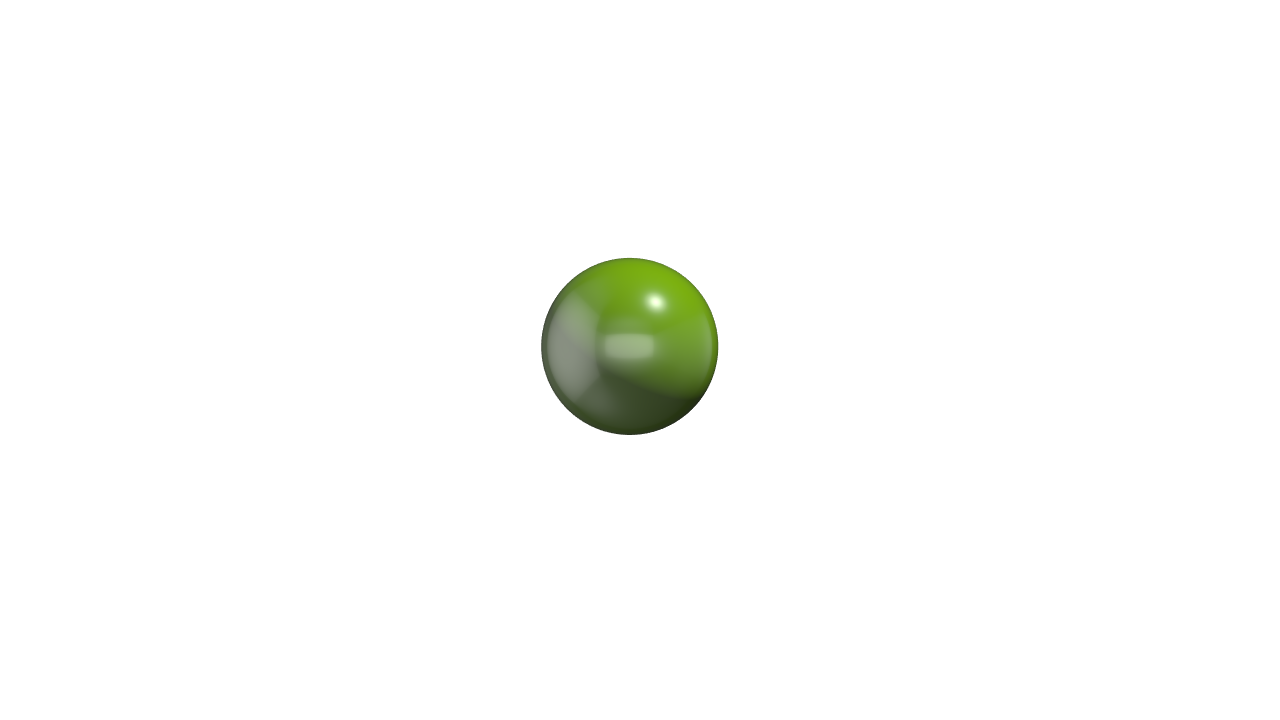 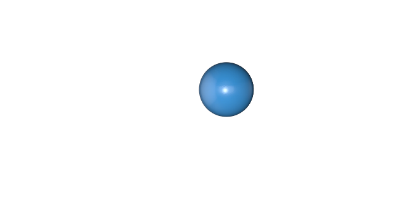 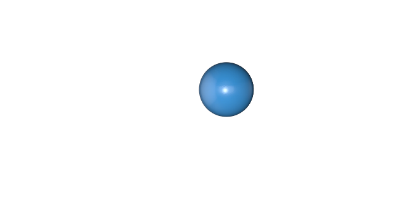 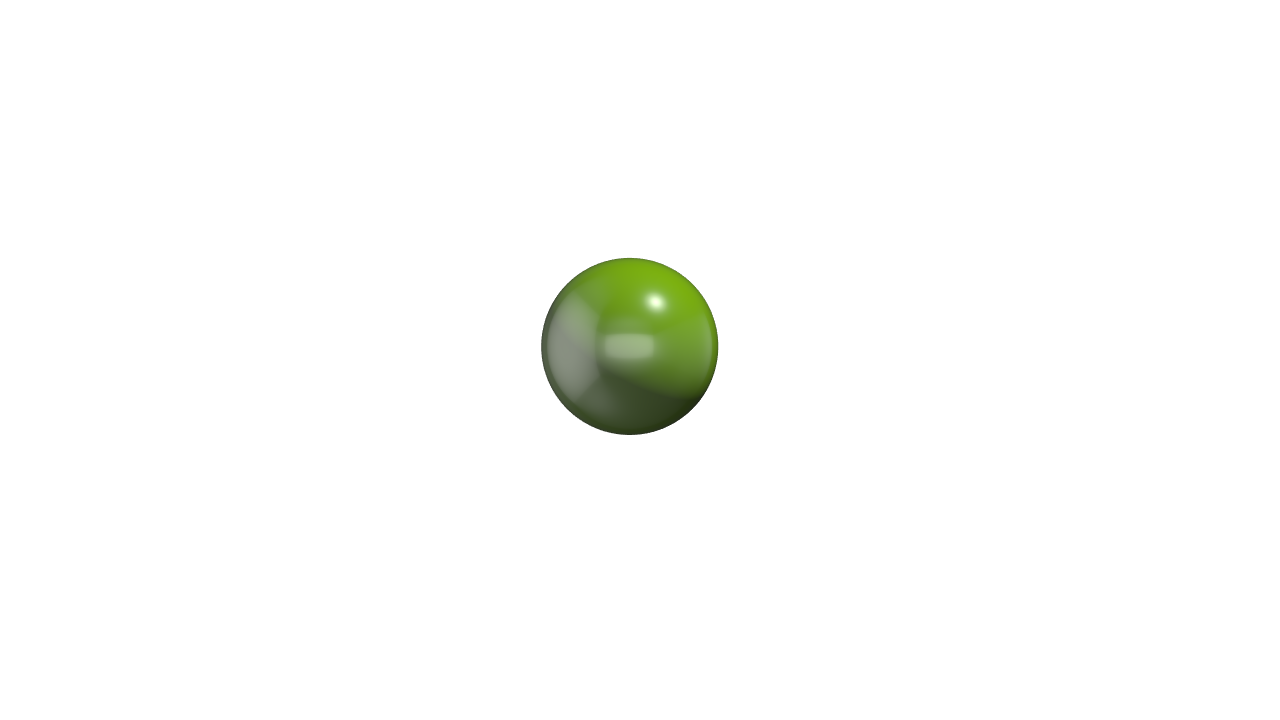 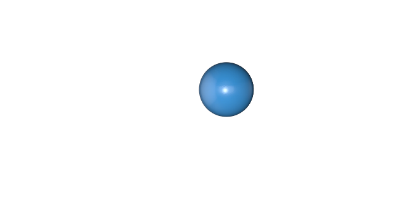 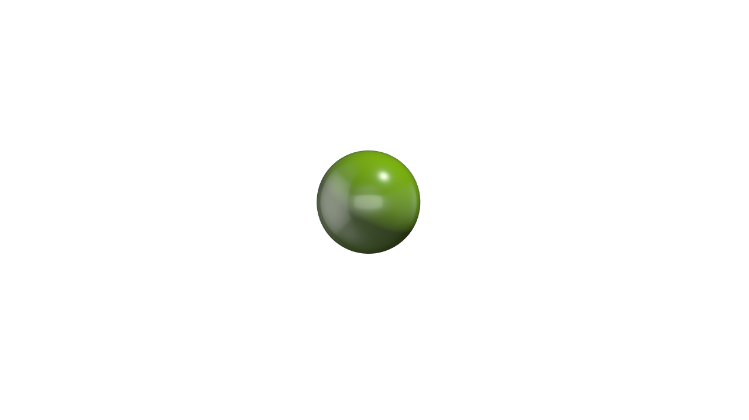 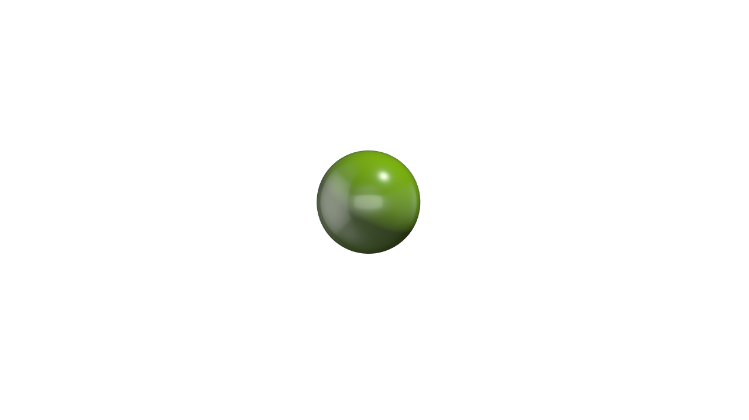 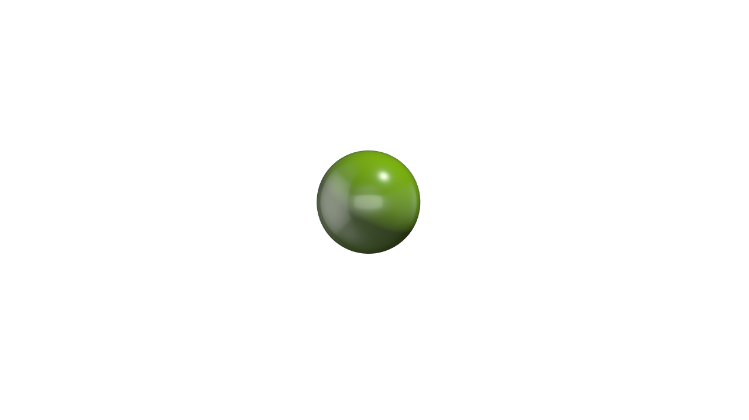 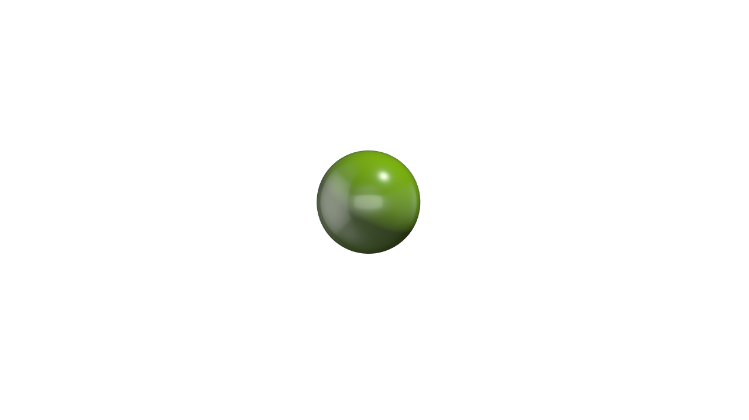 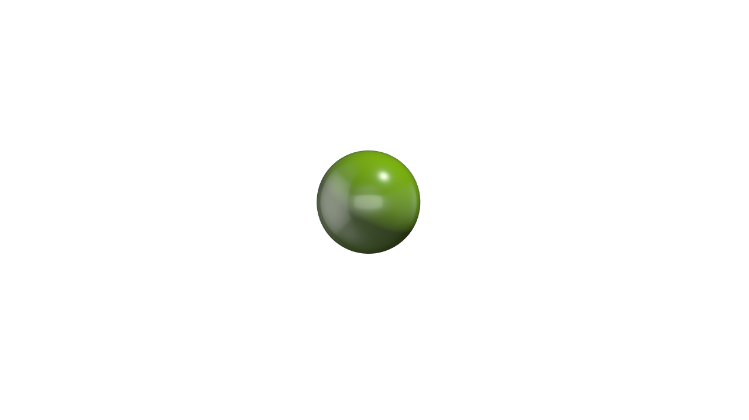 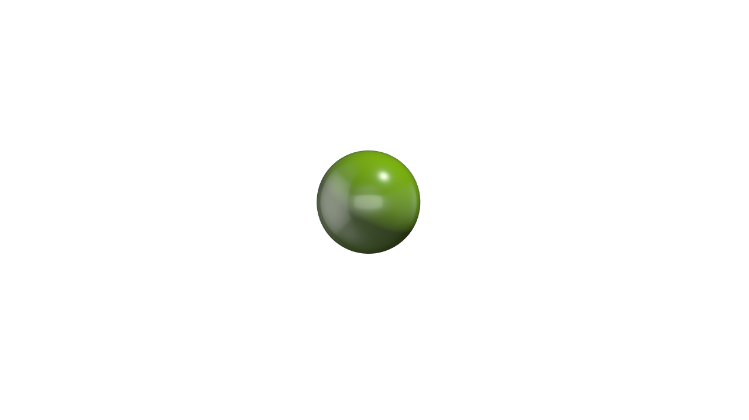 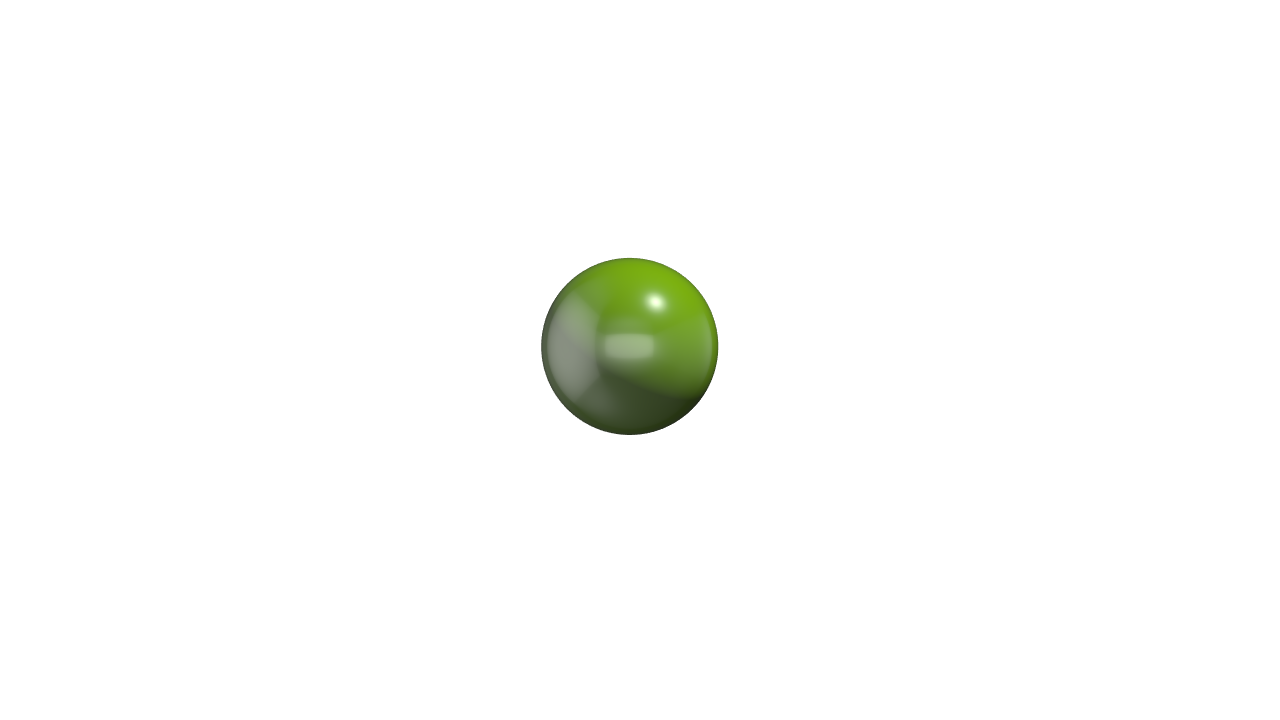 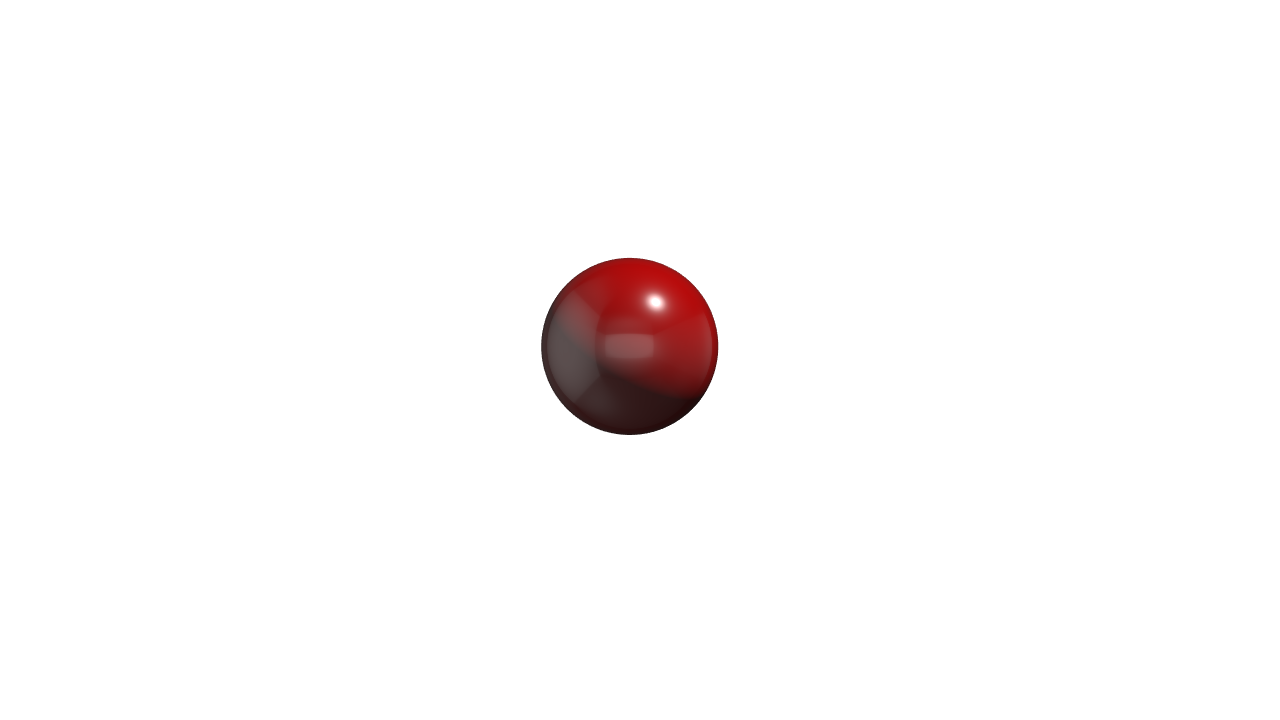 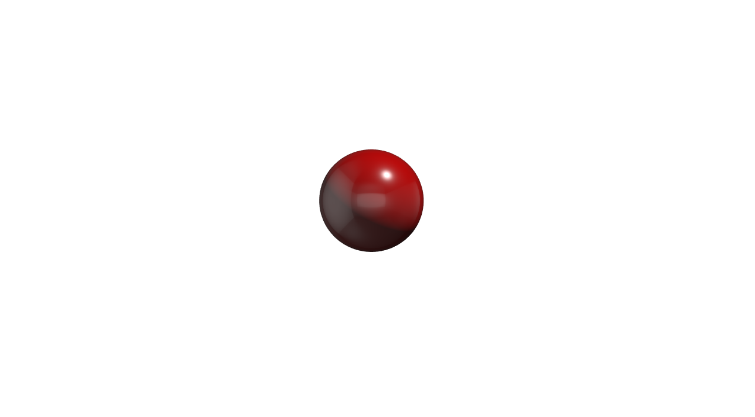 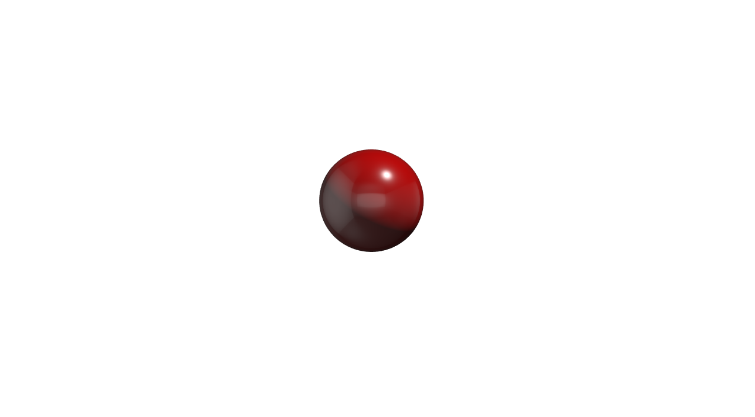 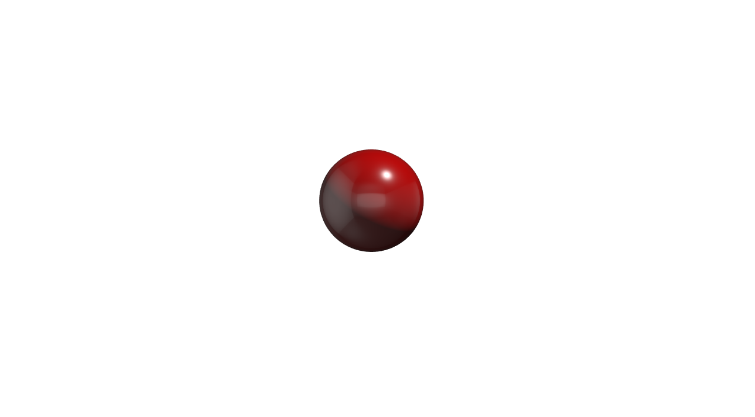 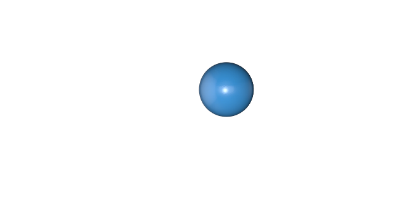 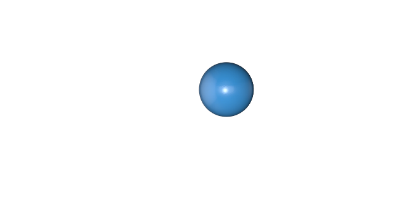 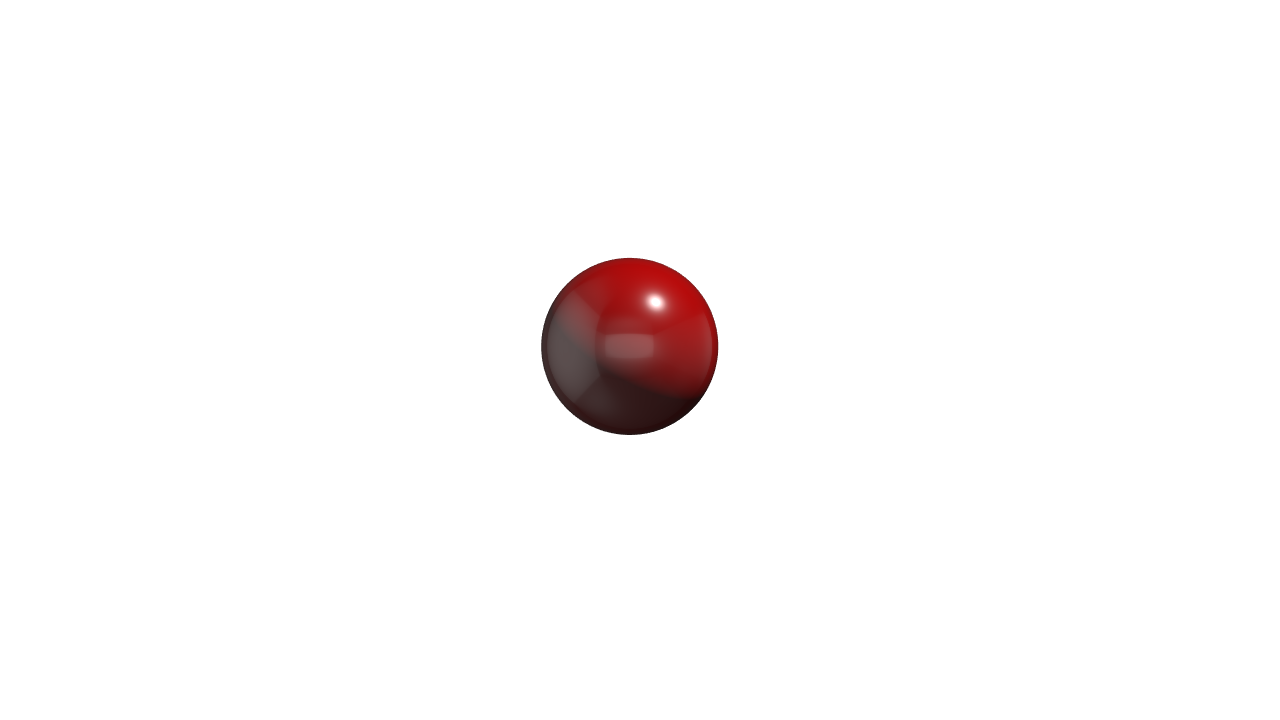 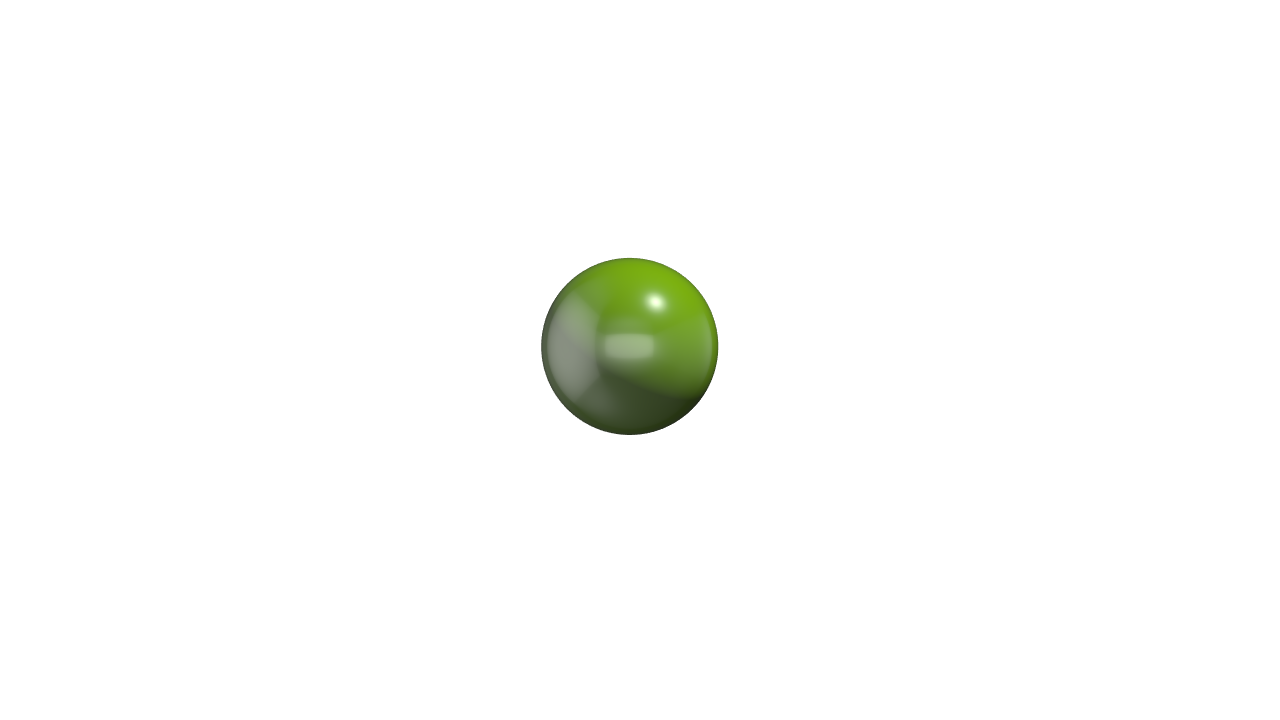 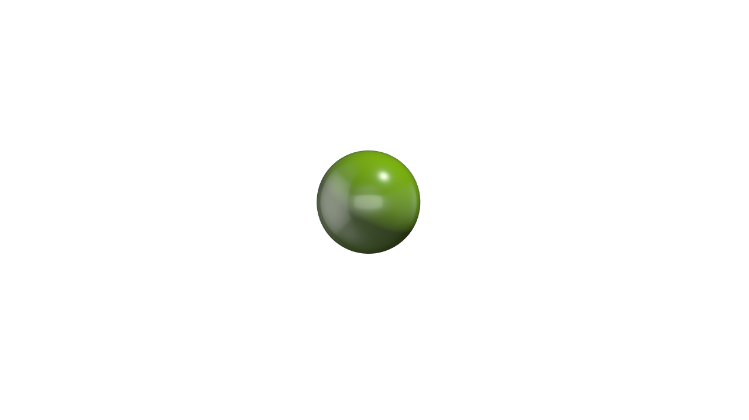 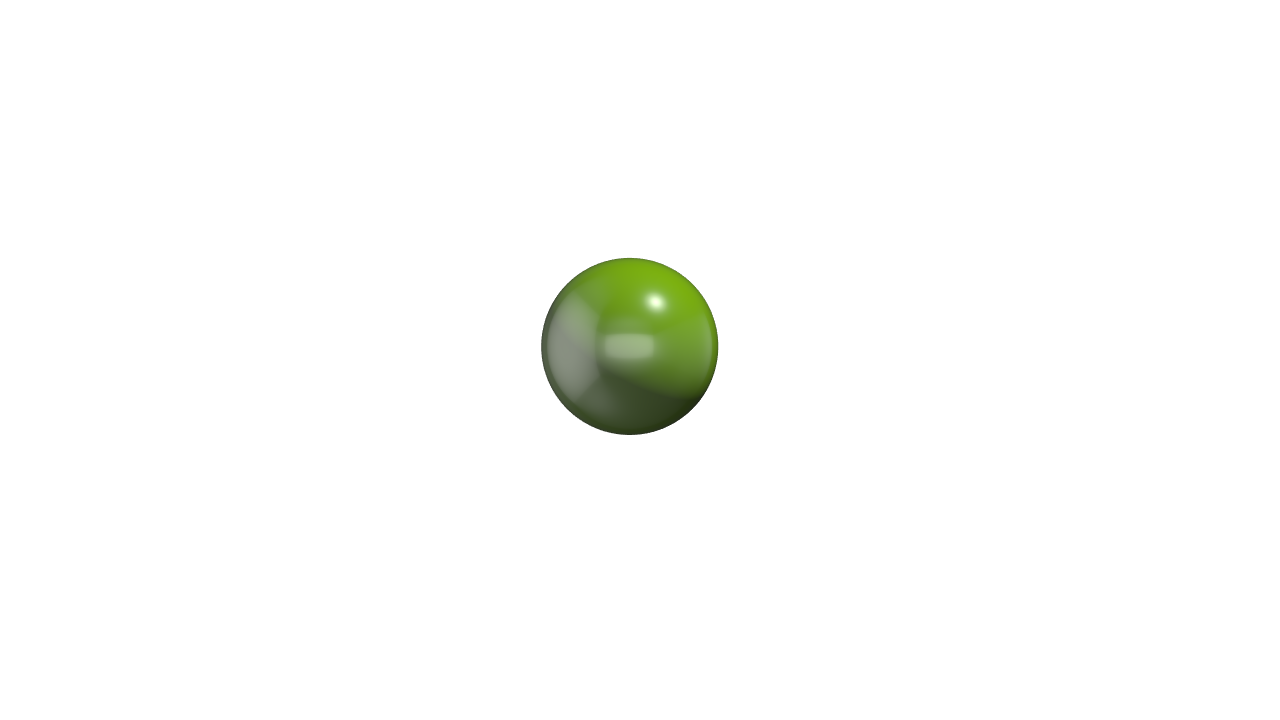 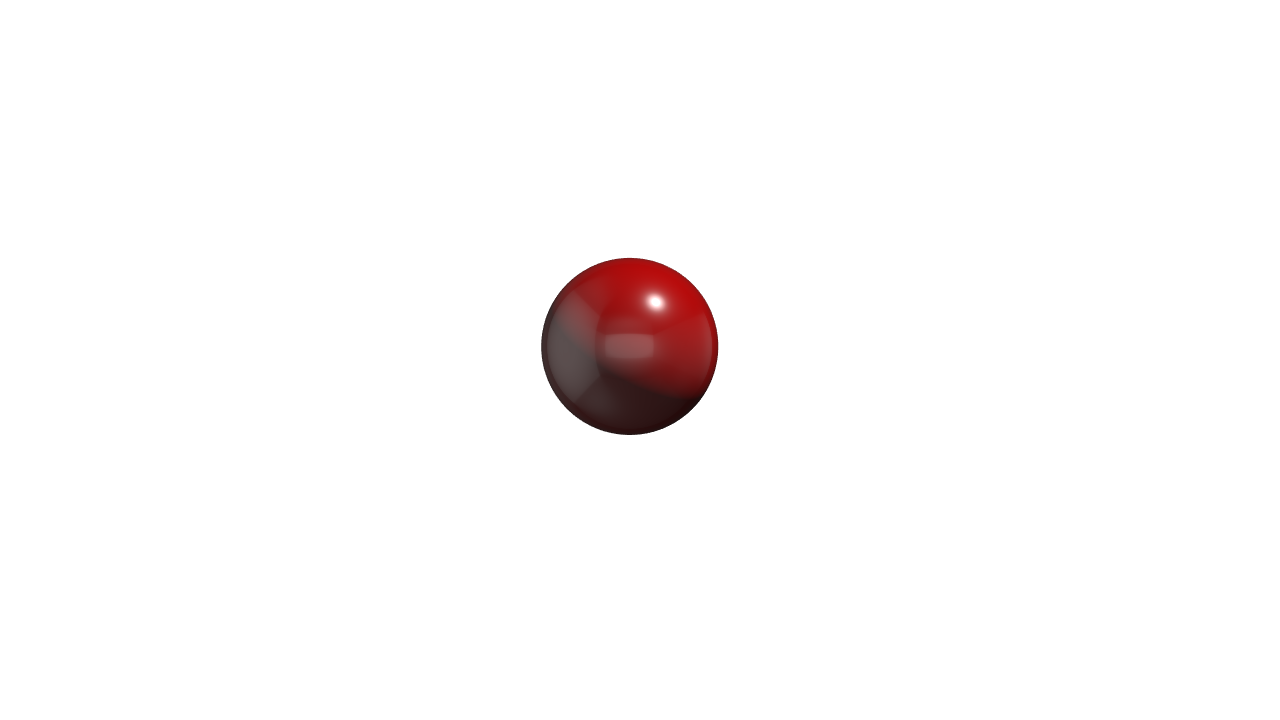 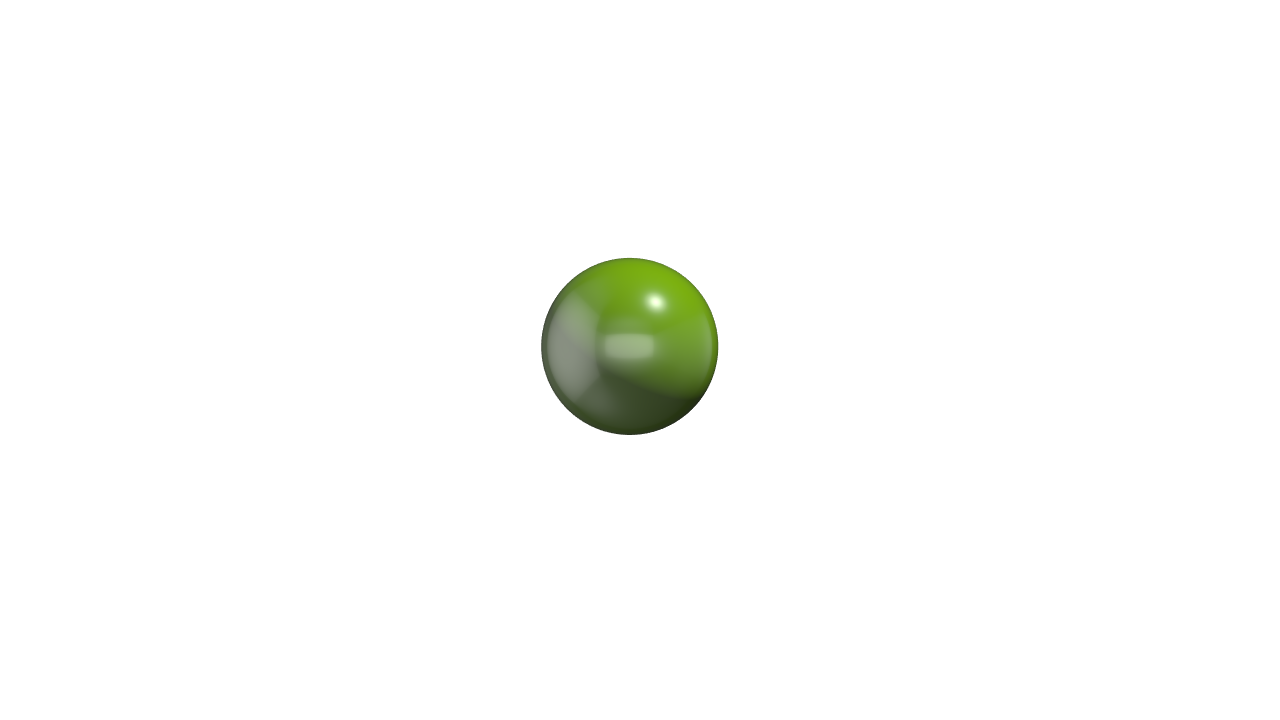 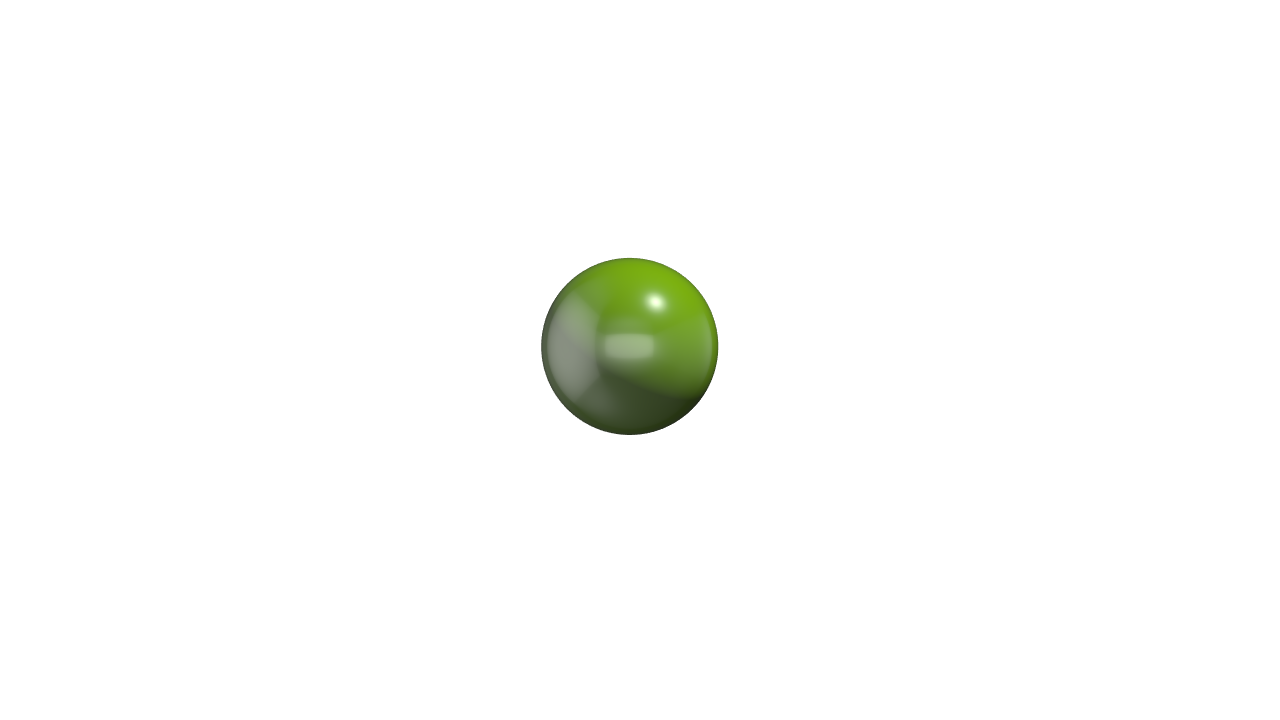 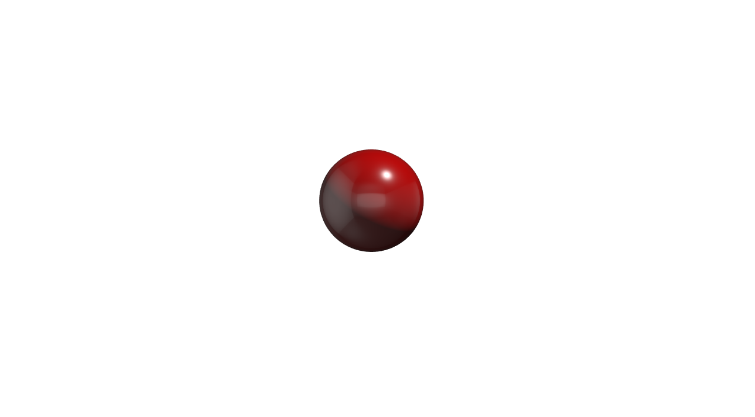 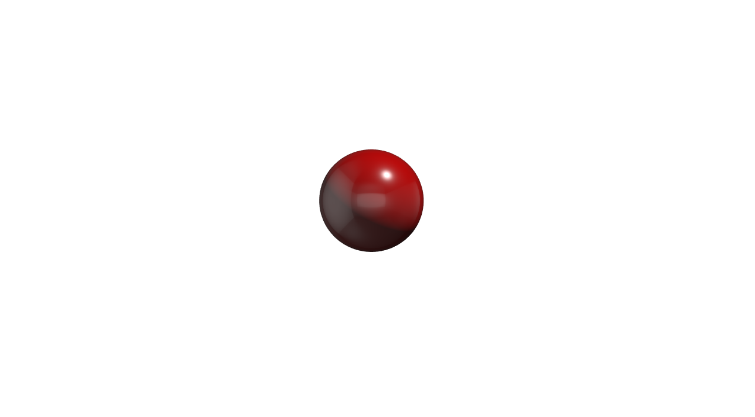 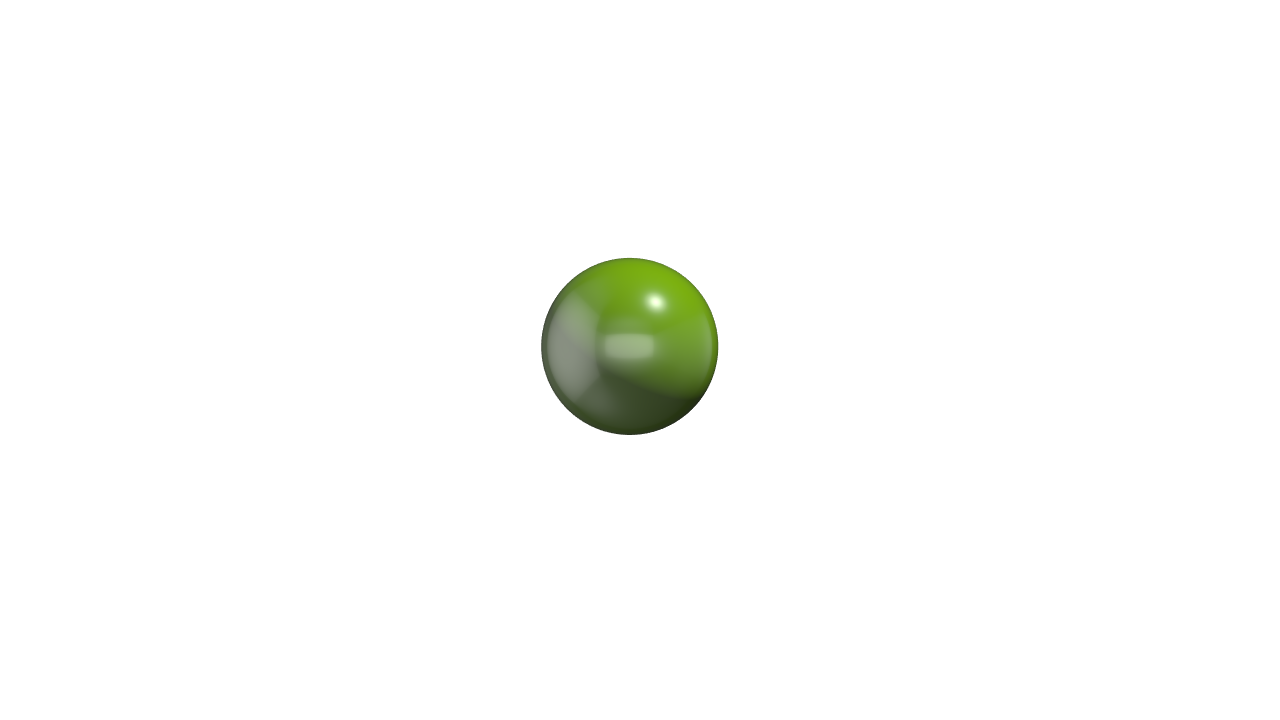 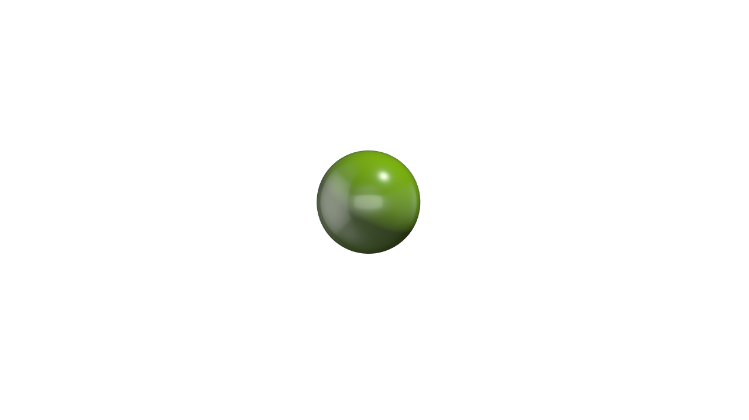 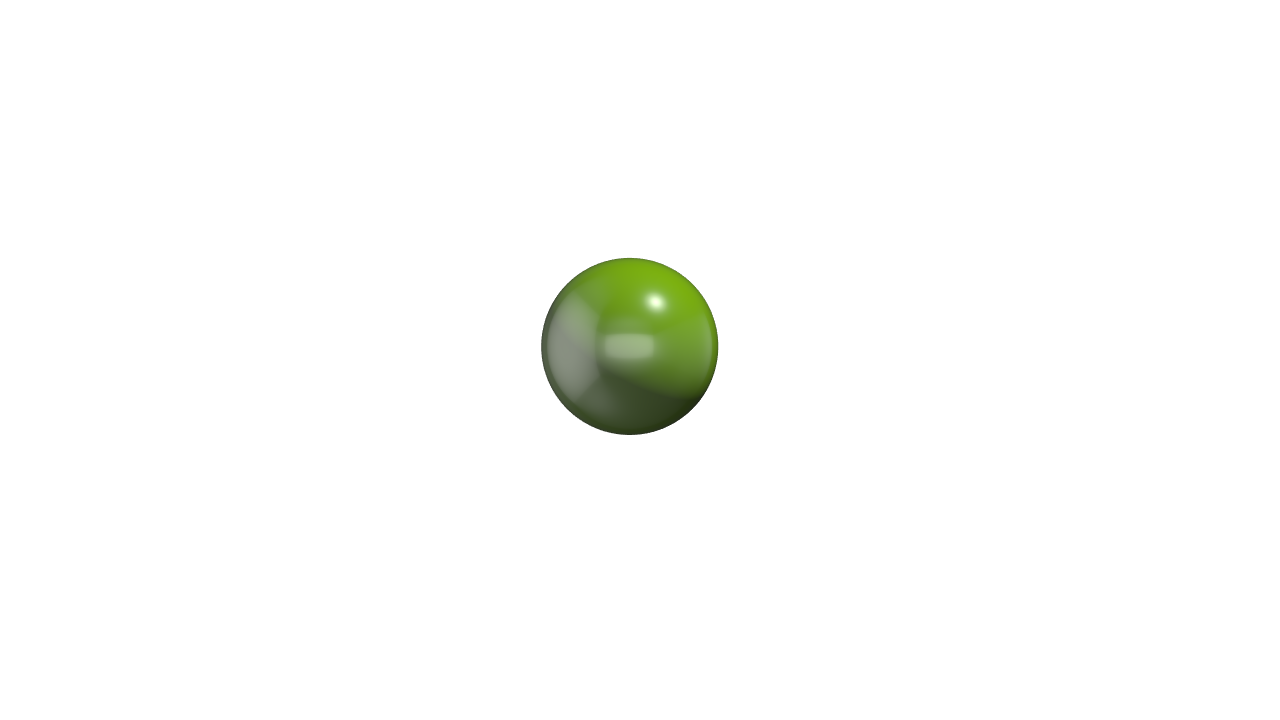 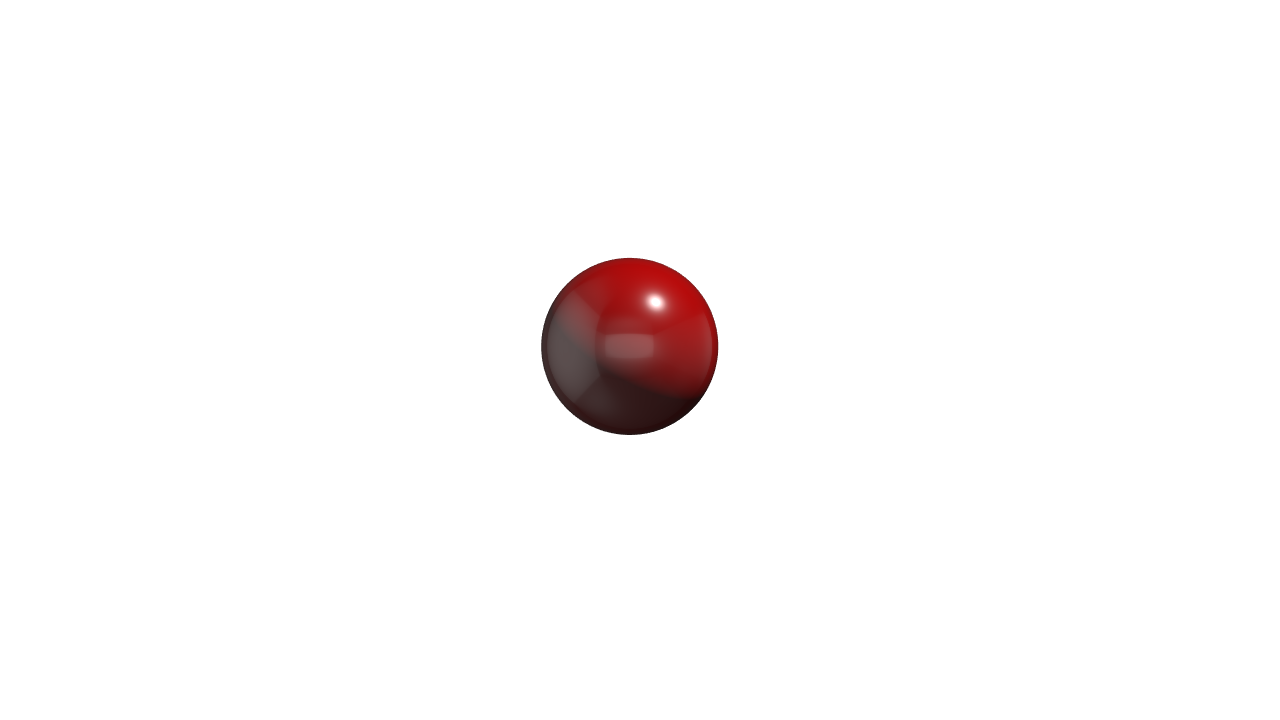 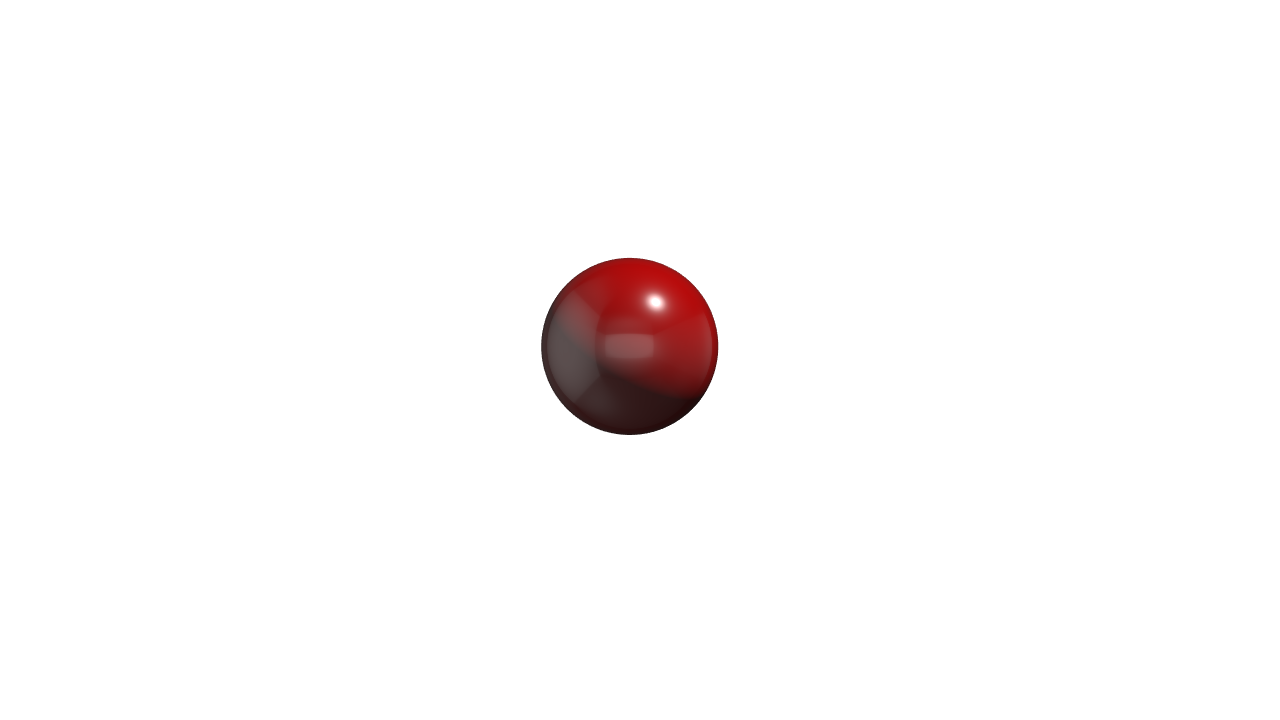 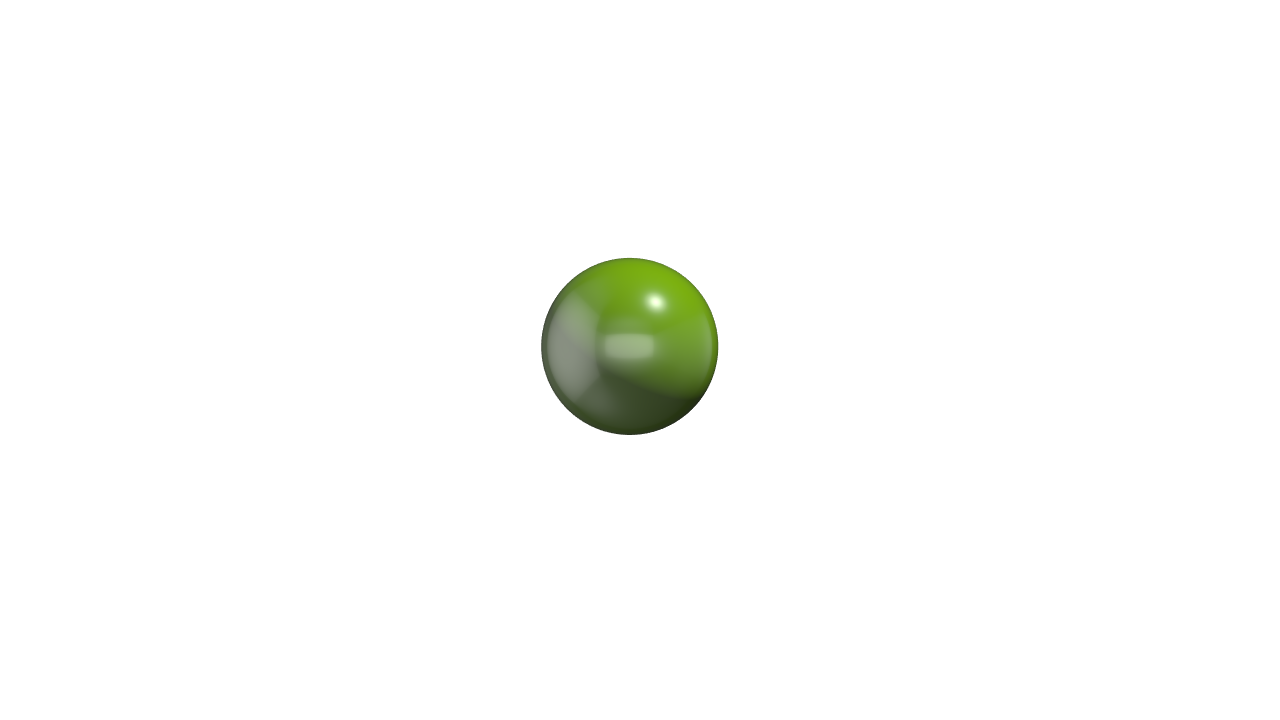 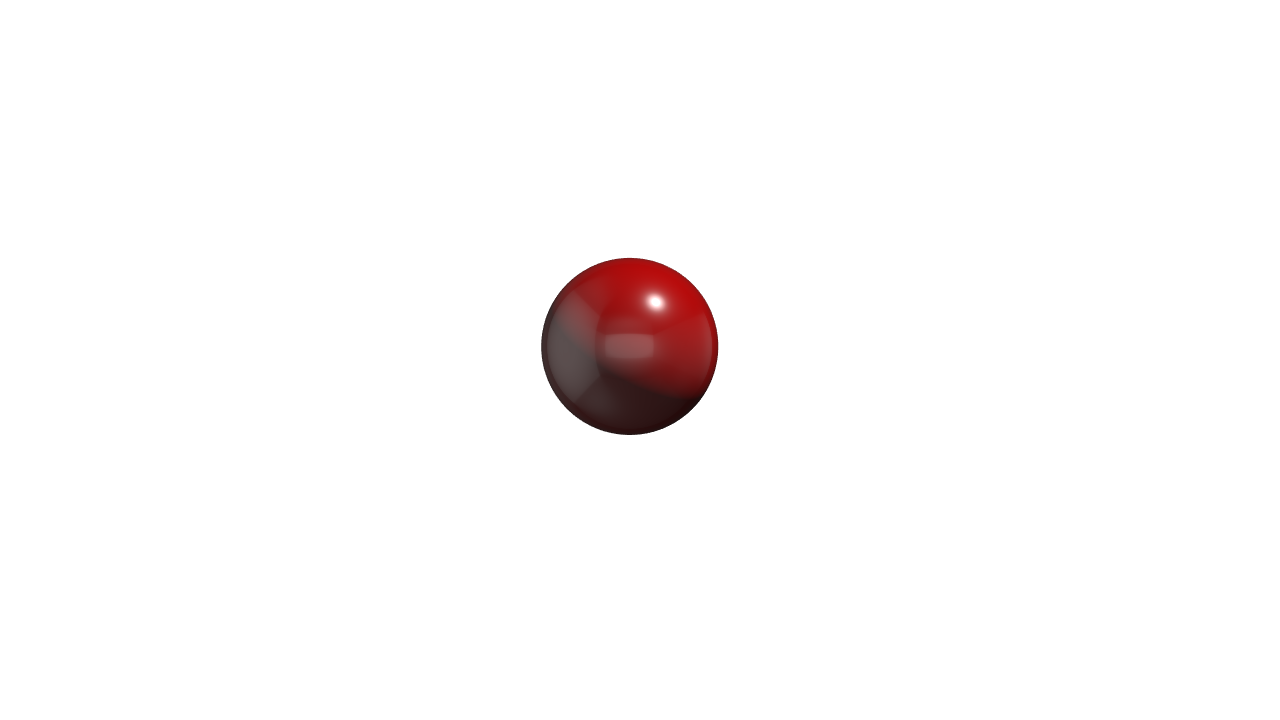 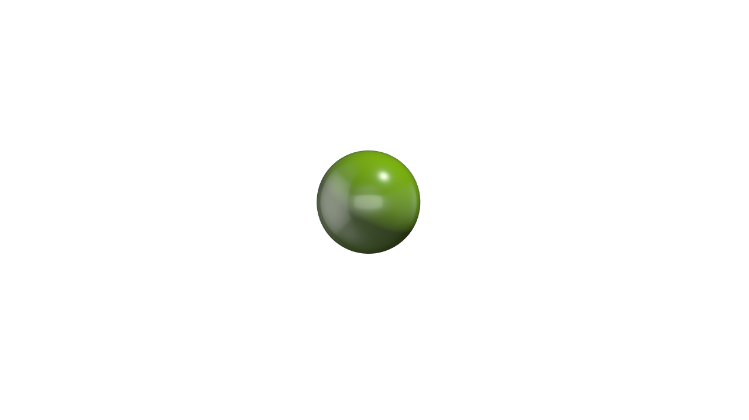 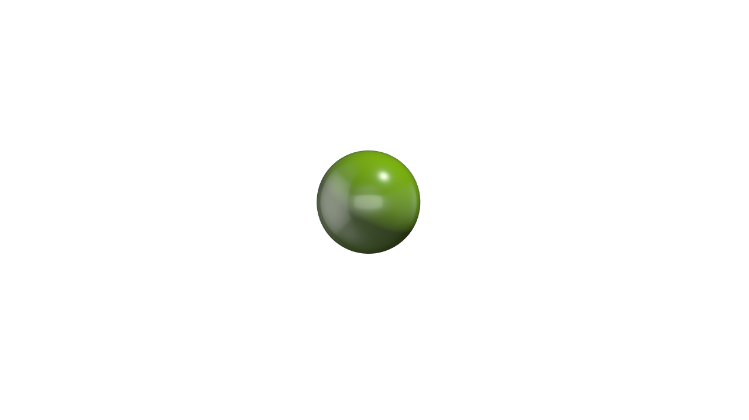 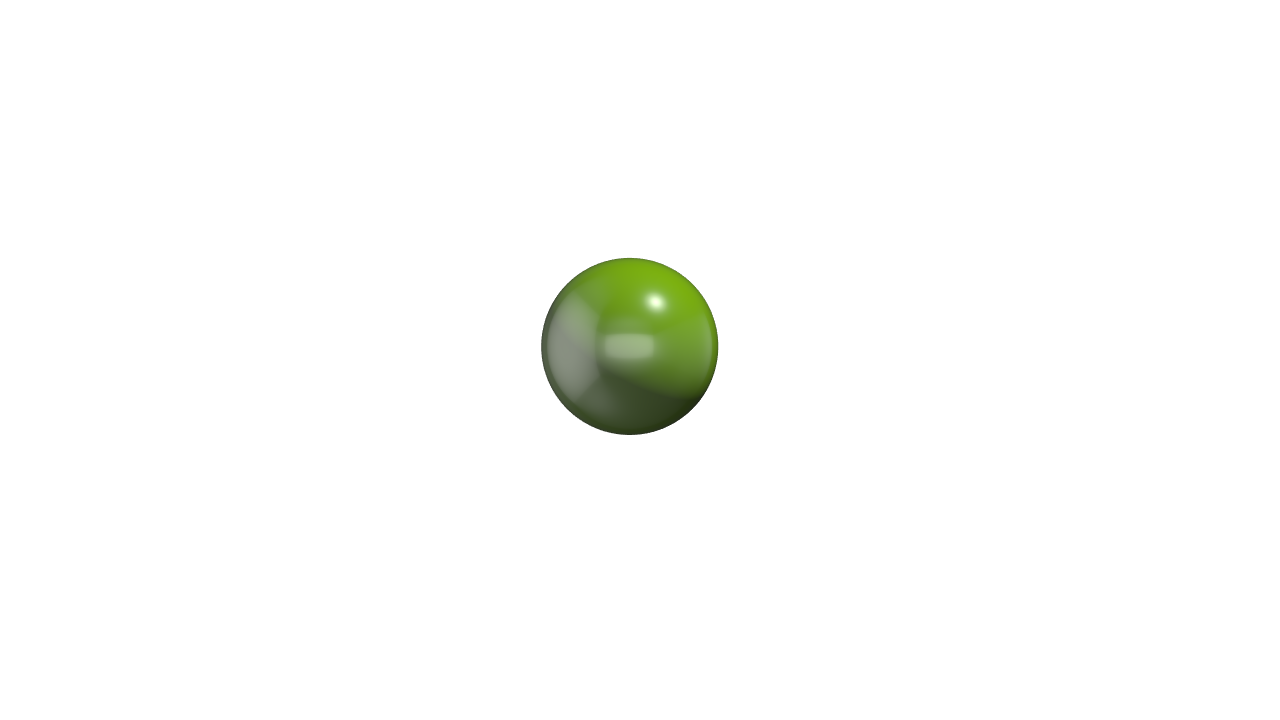 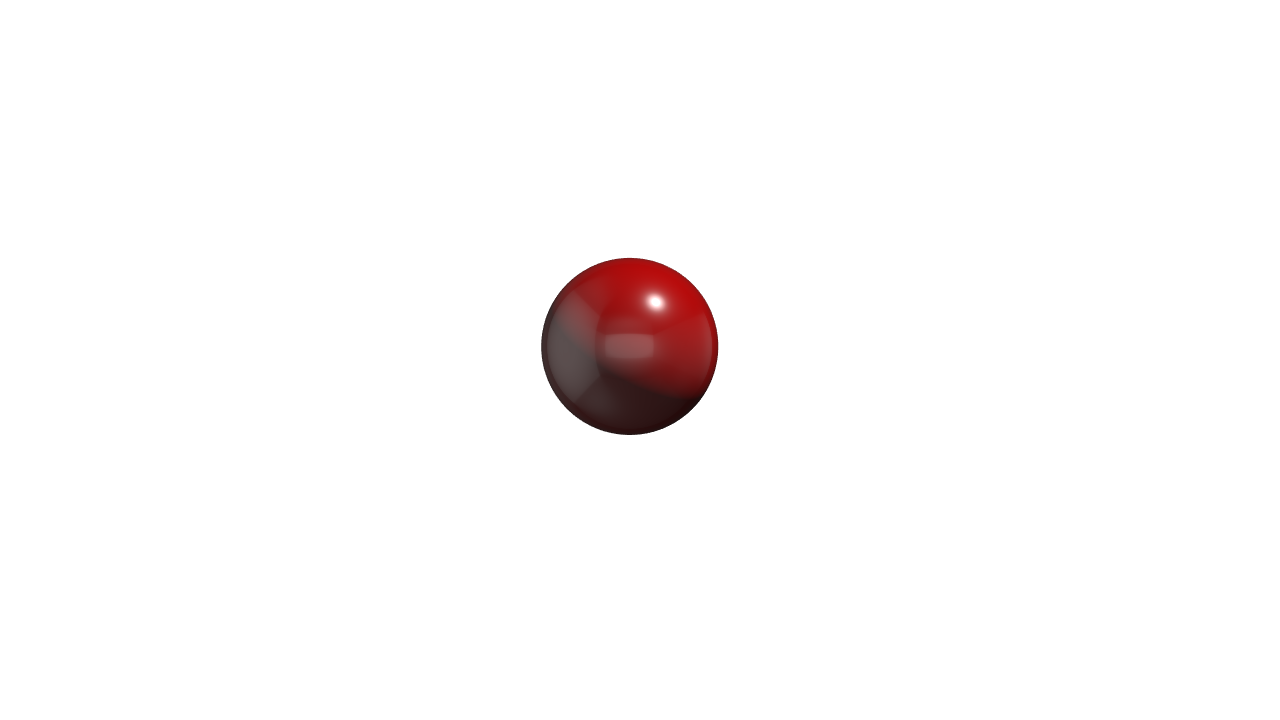 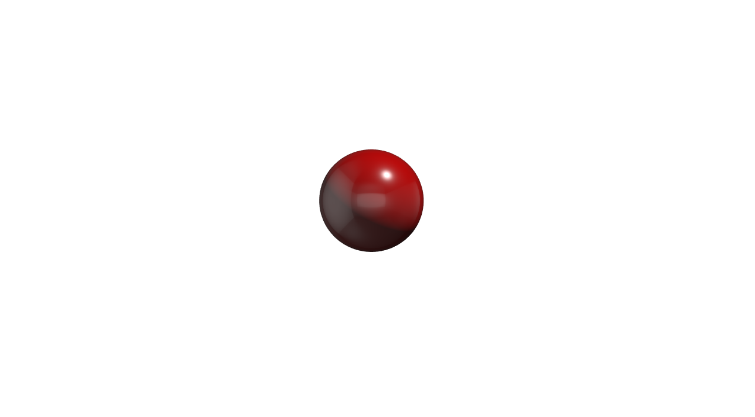 Нуклонне число
−
Символ хімічного елементу
−
−
Зарядове 
(протонне) число
Нейтрон
Протон
−
Нуклони
Будова атомного ядра
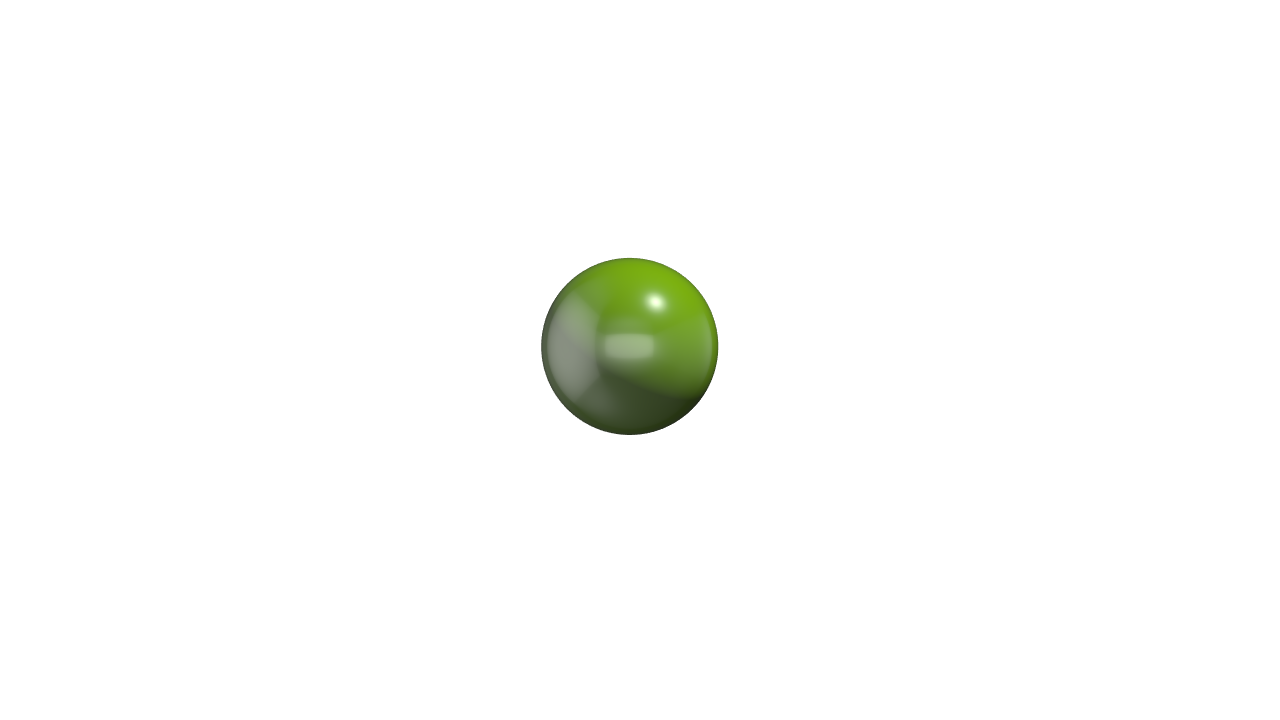 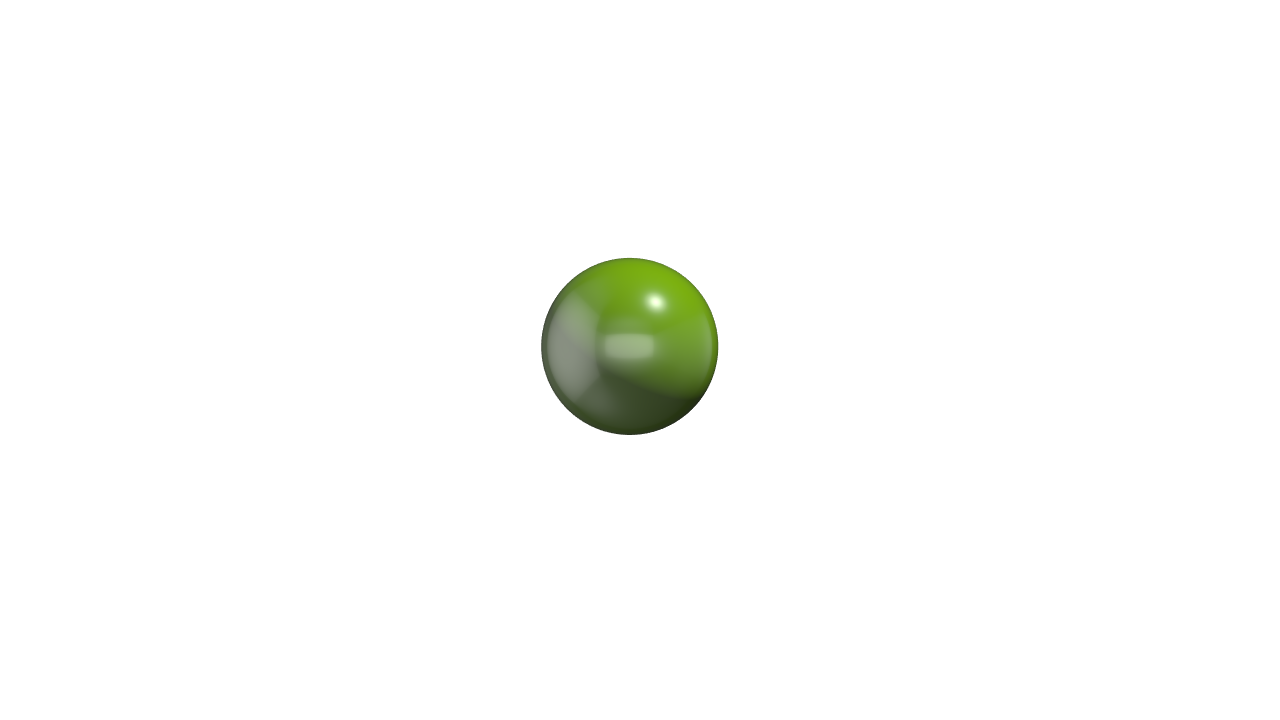 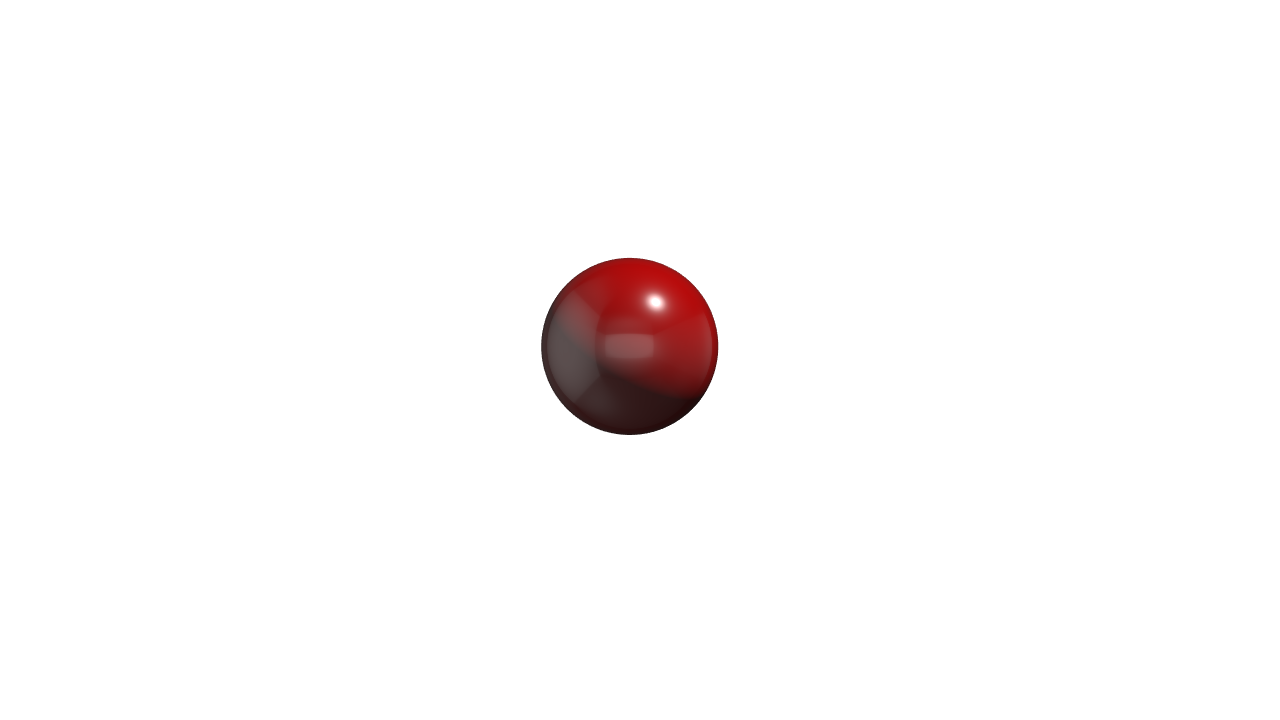 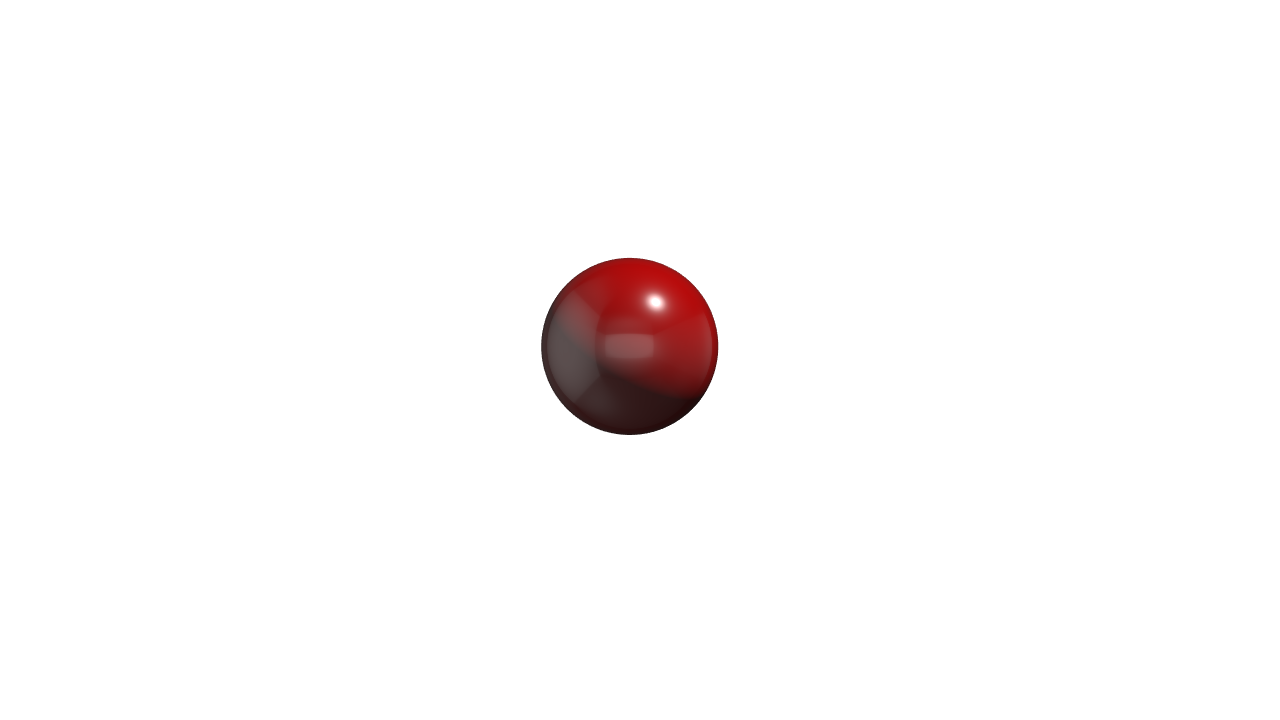 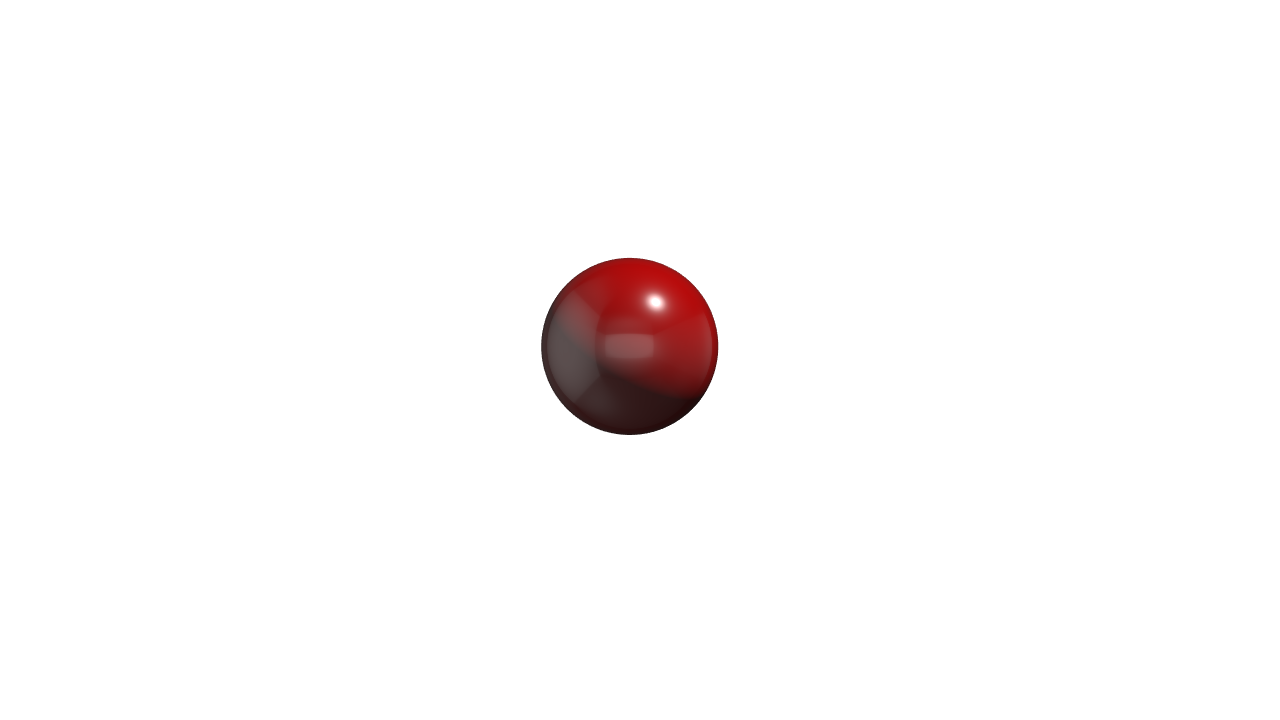 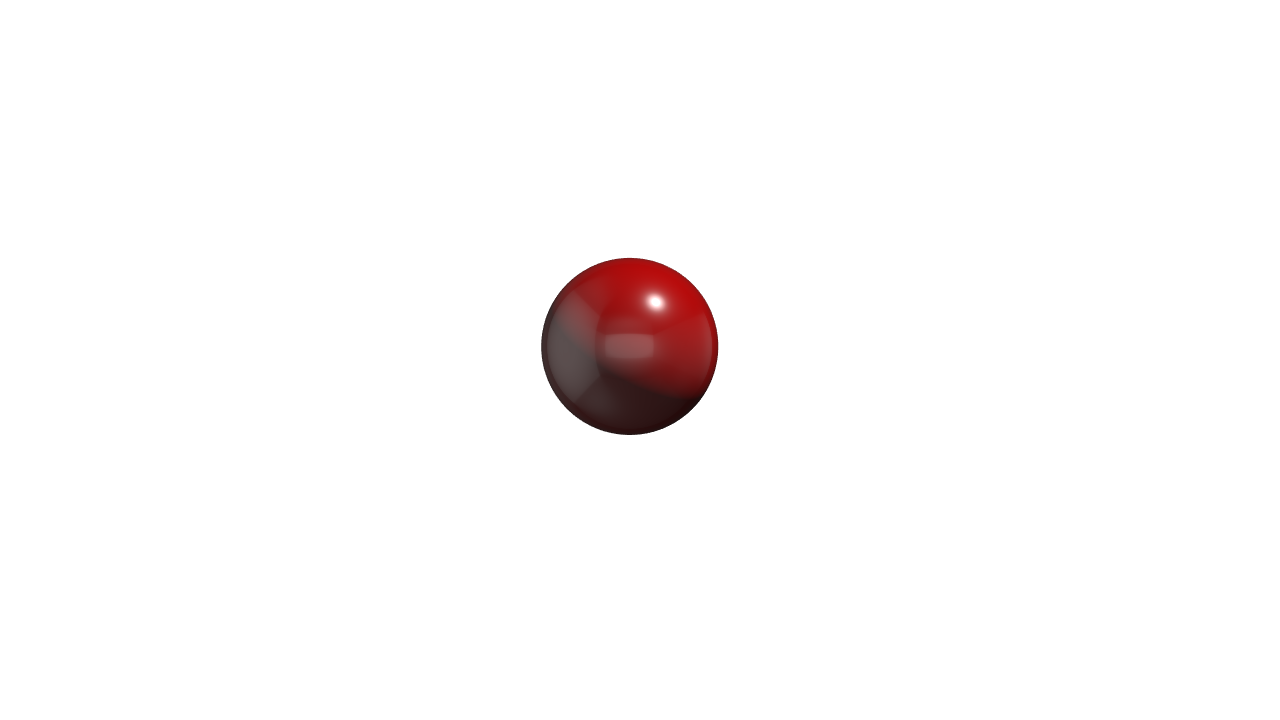 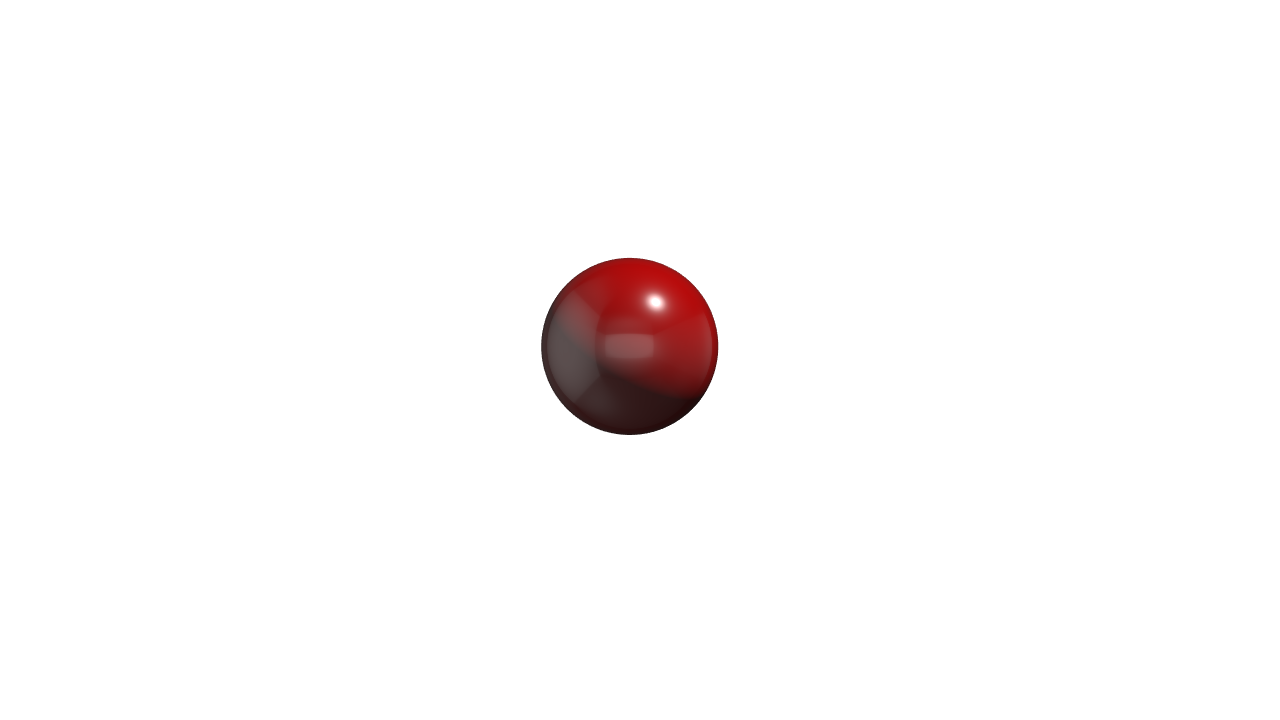 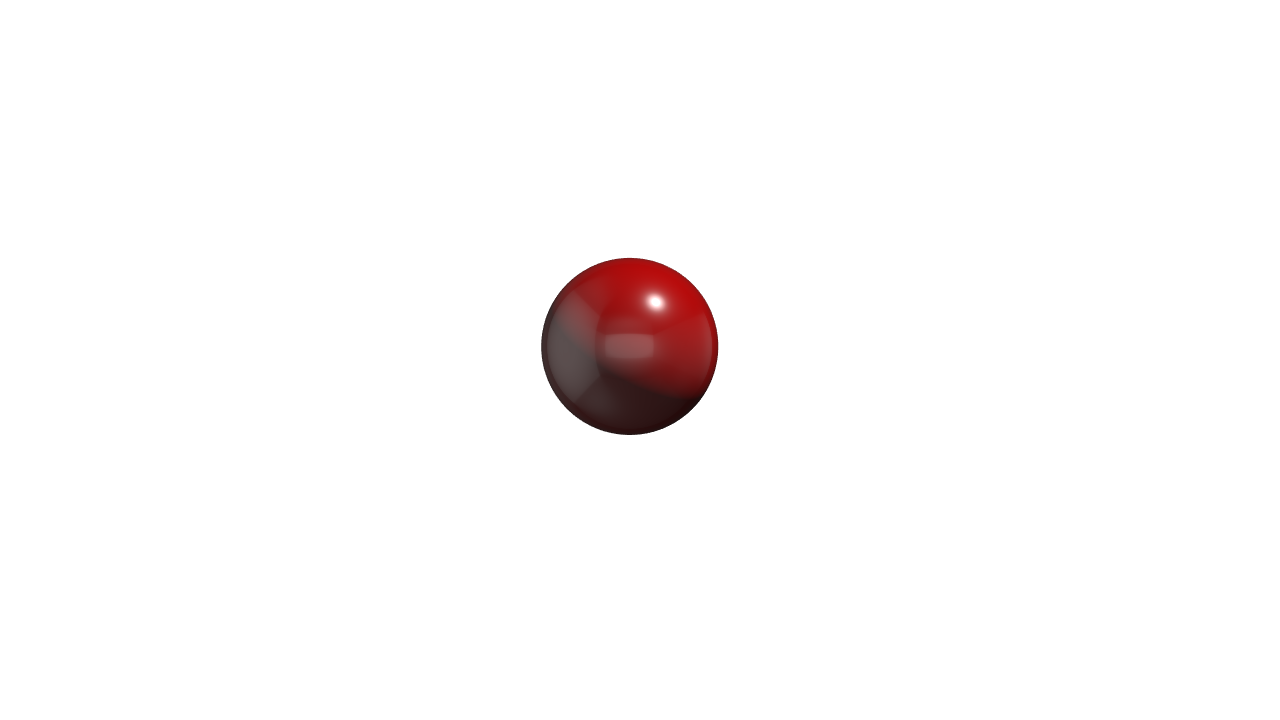 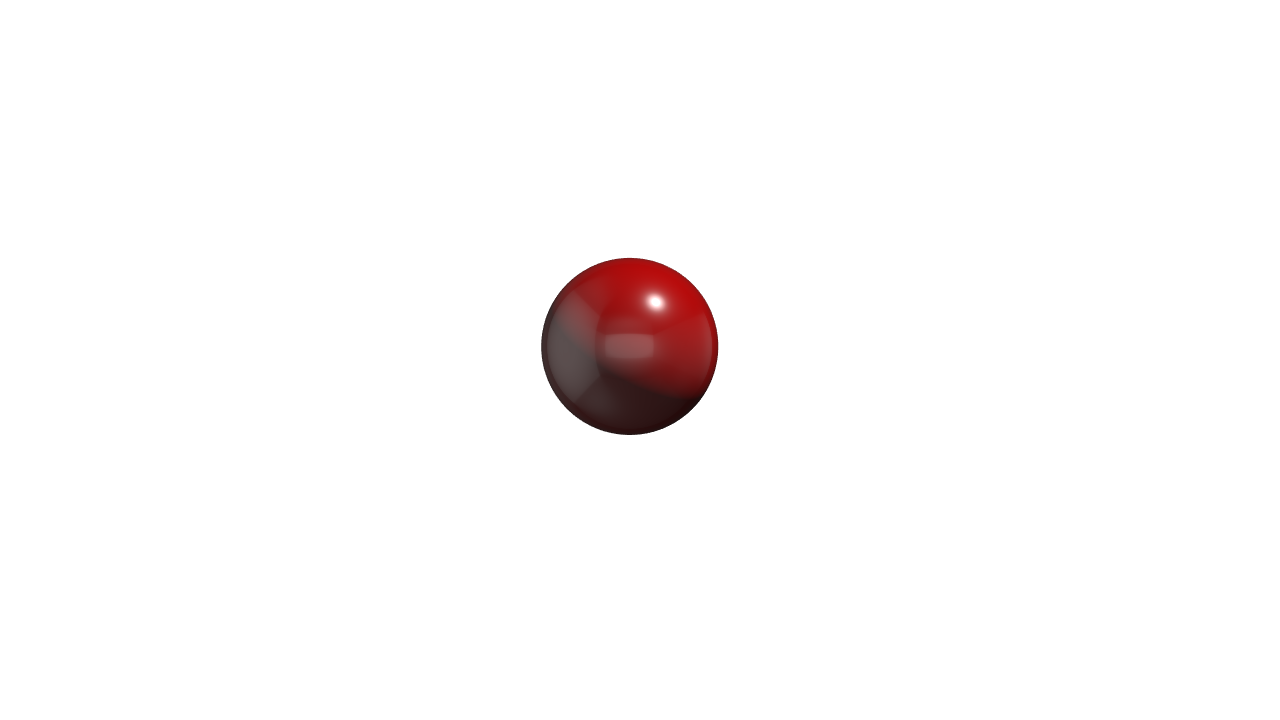 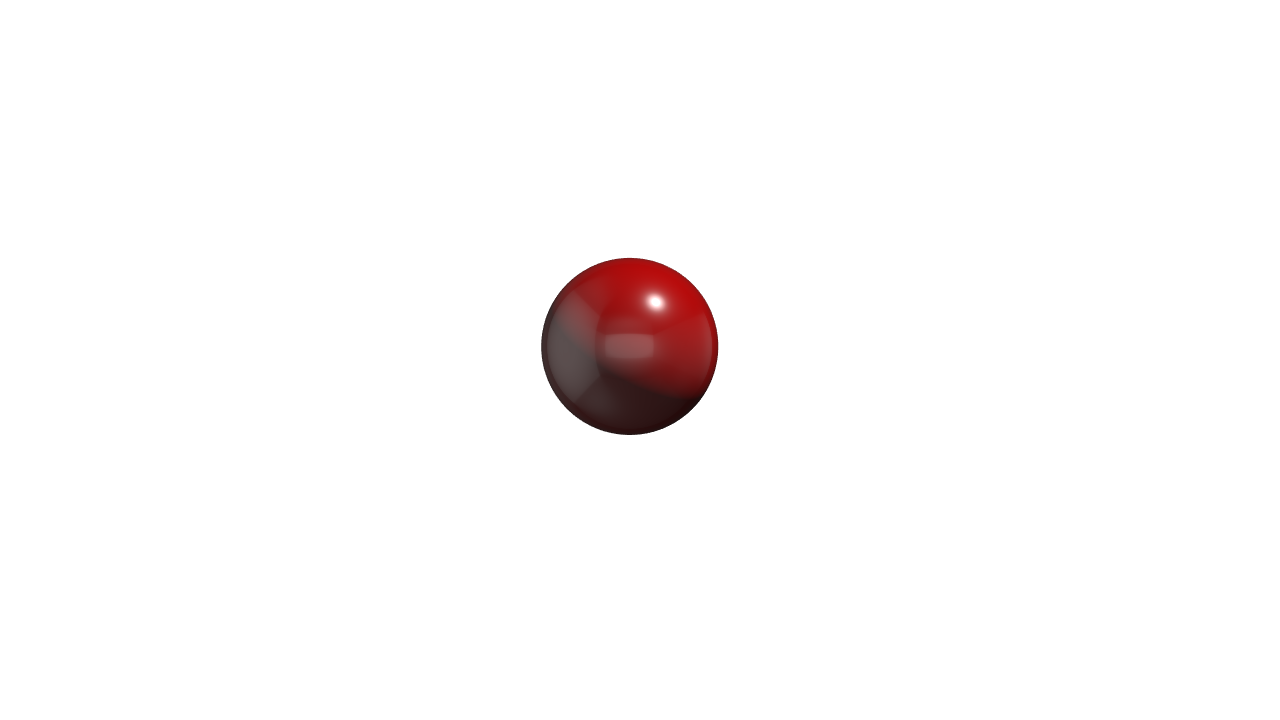 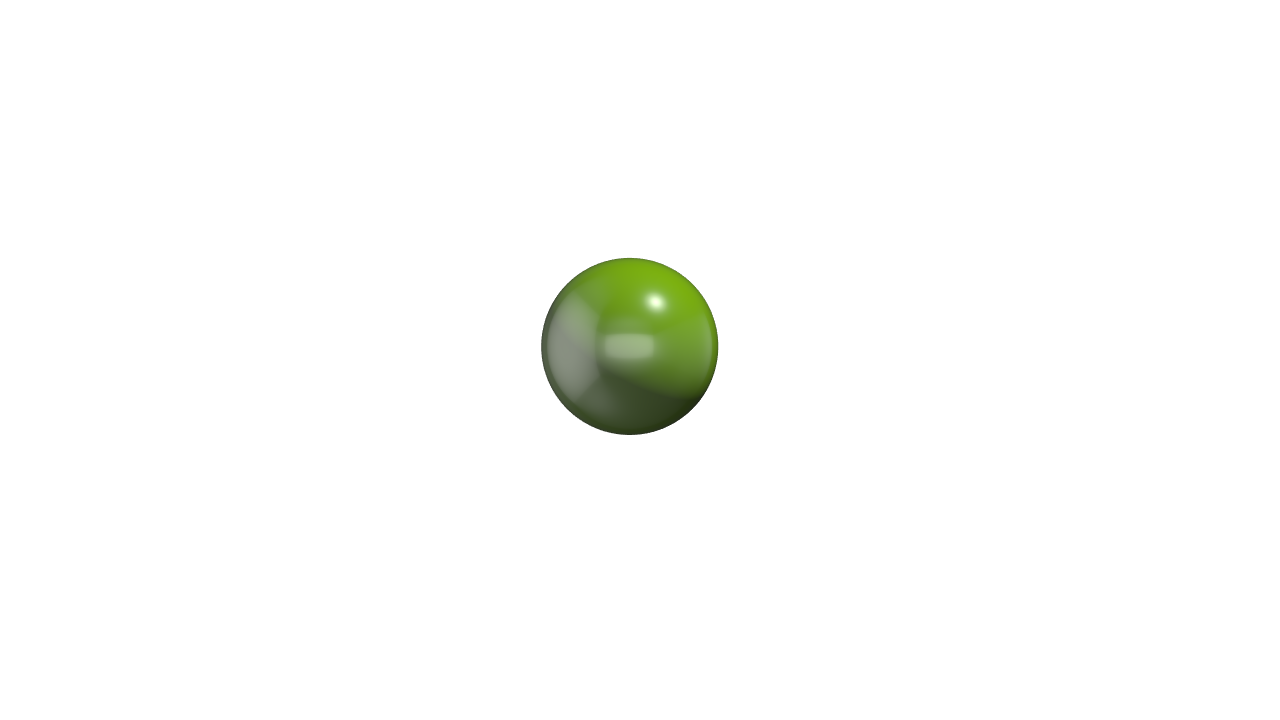 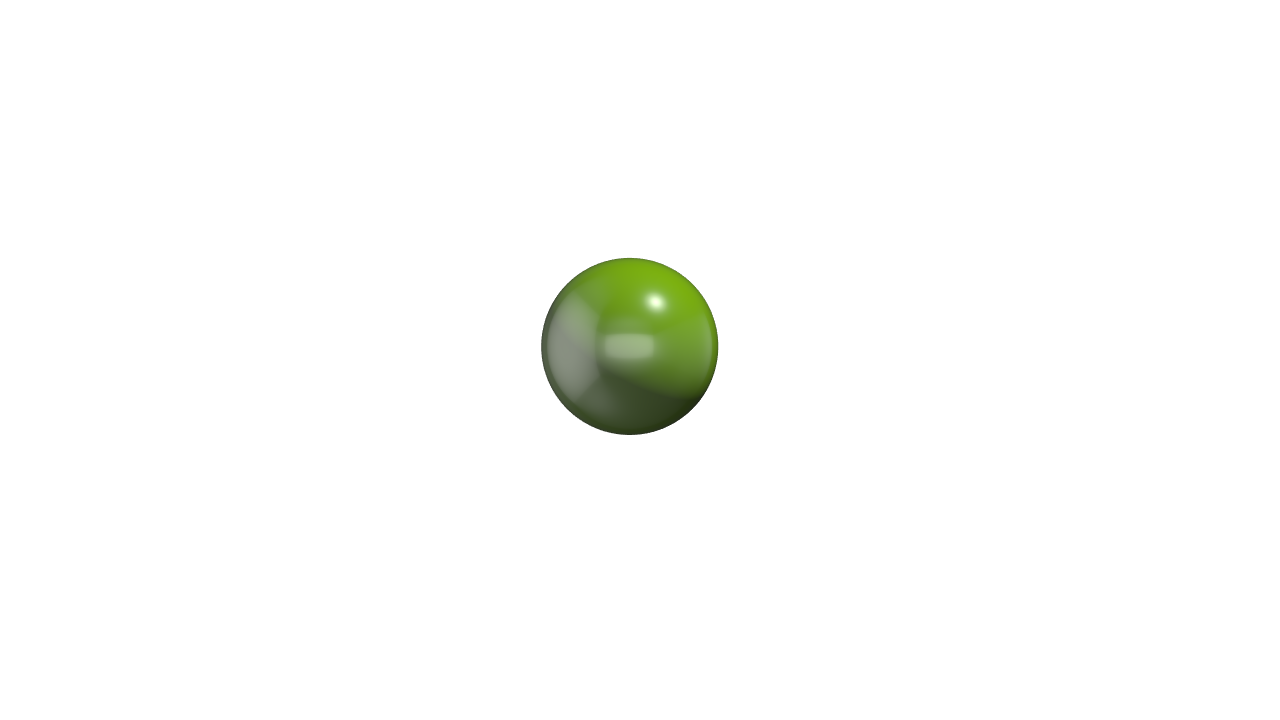 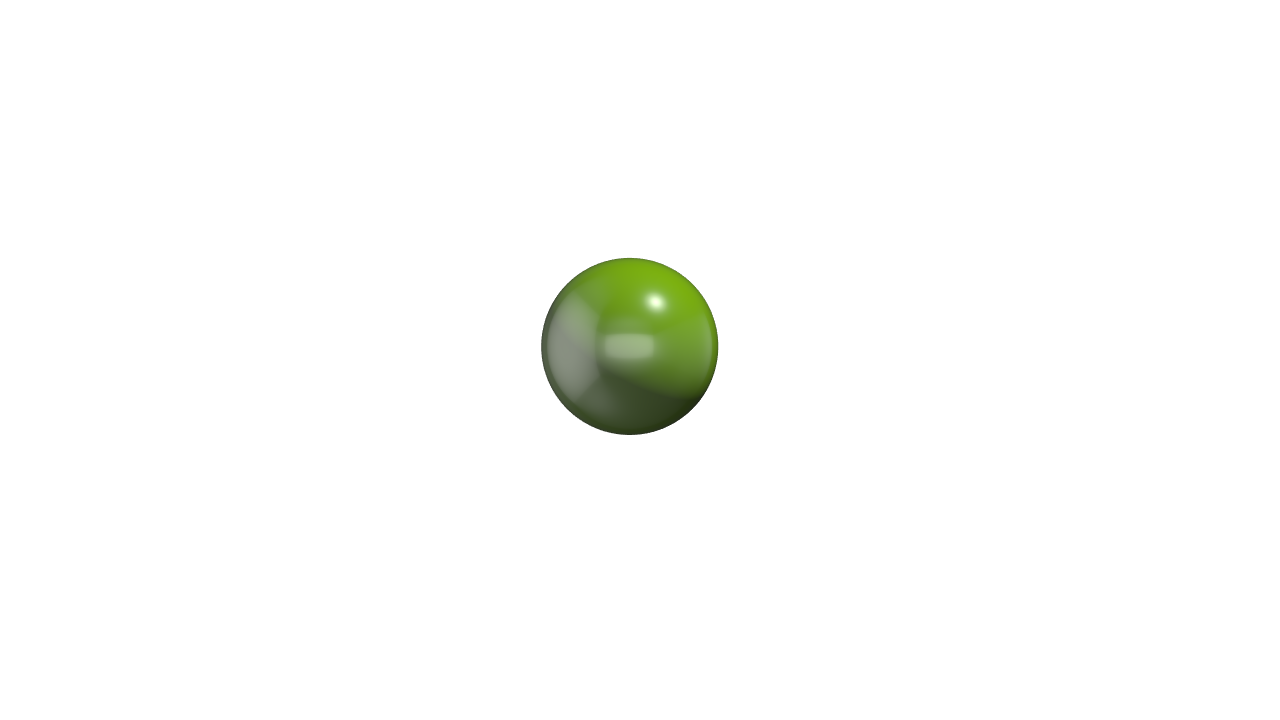 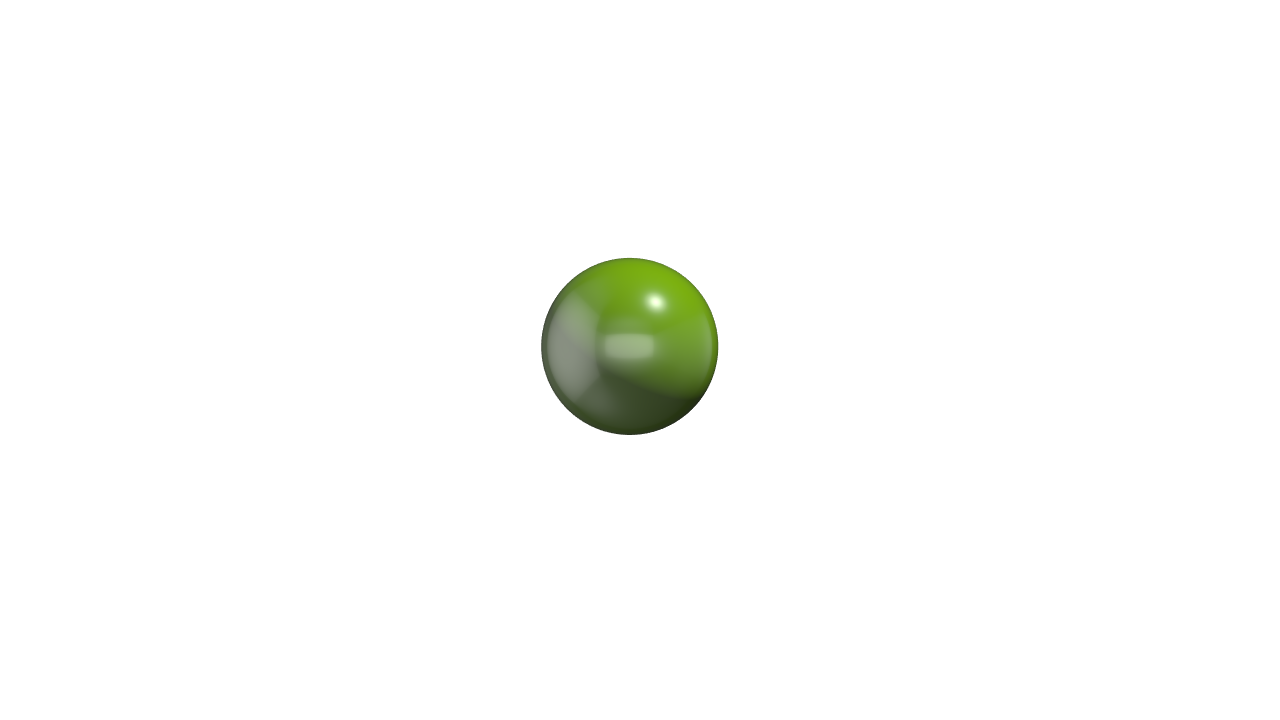 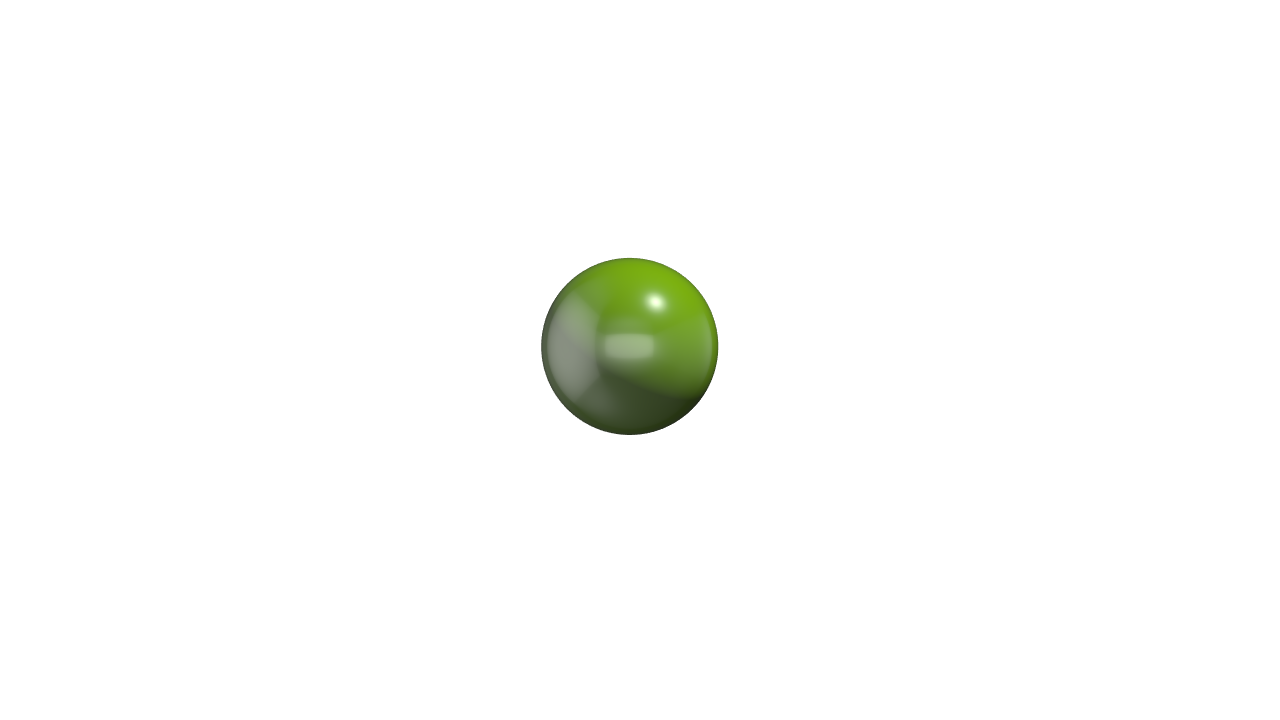 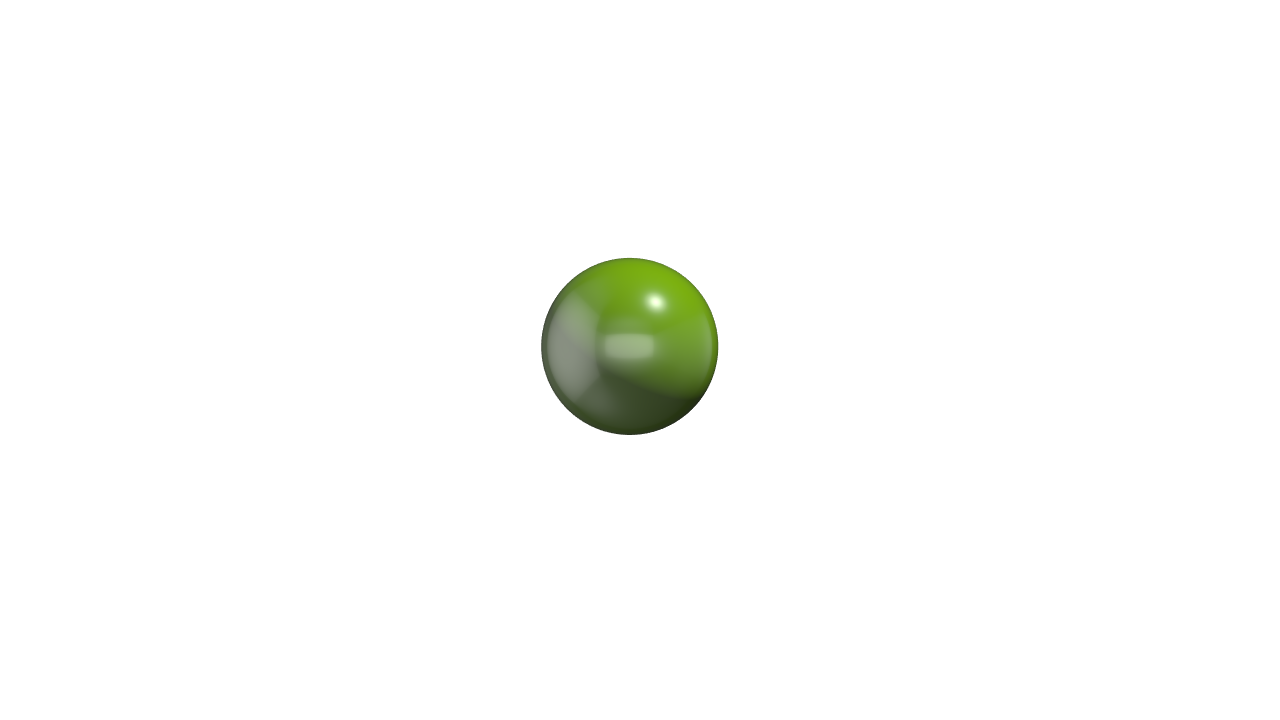 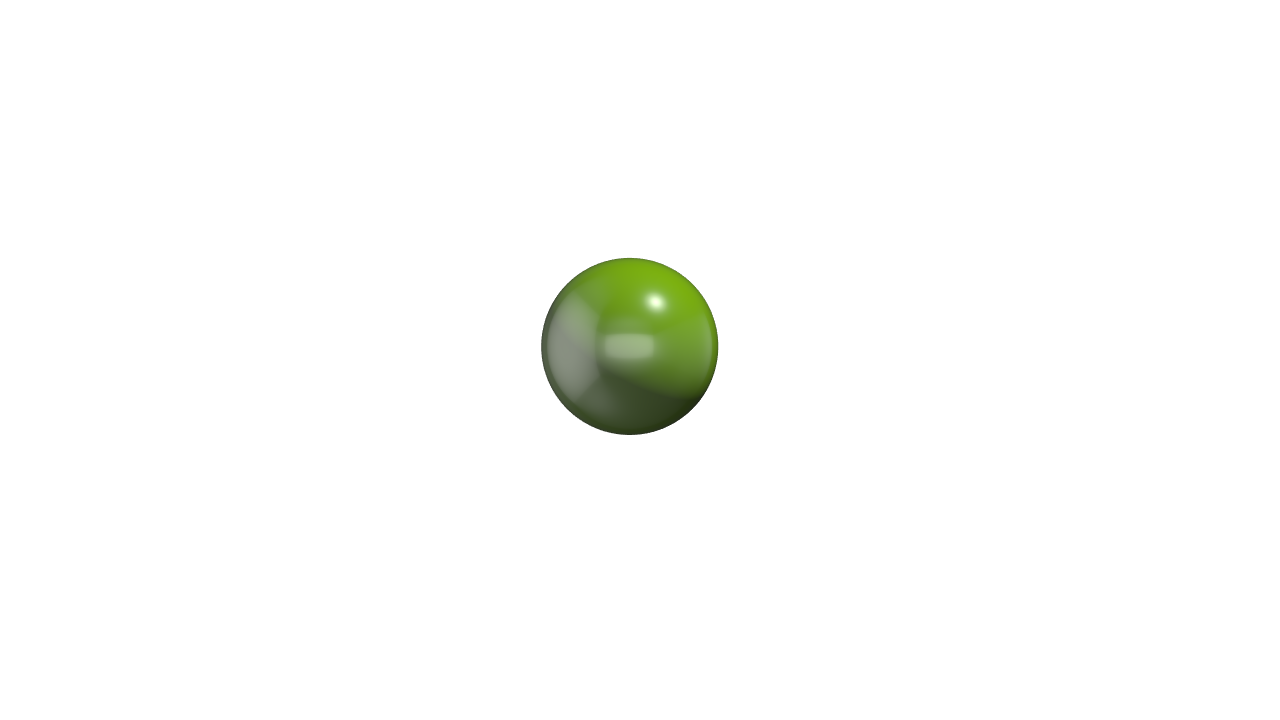 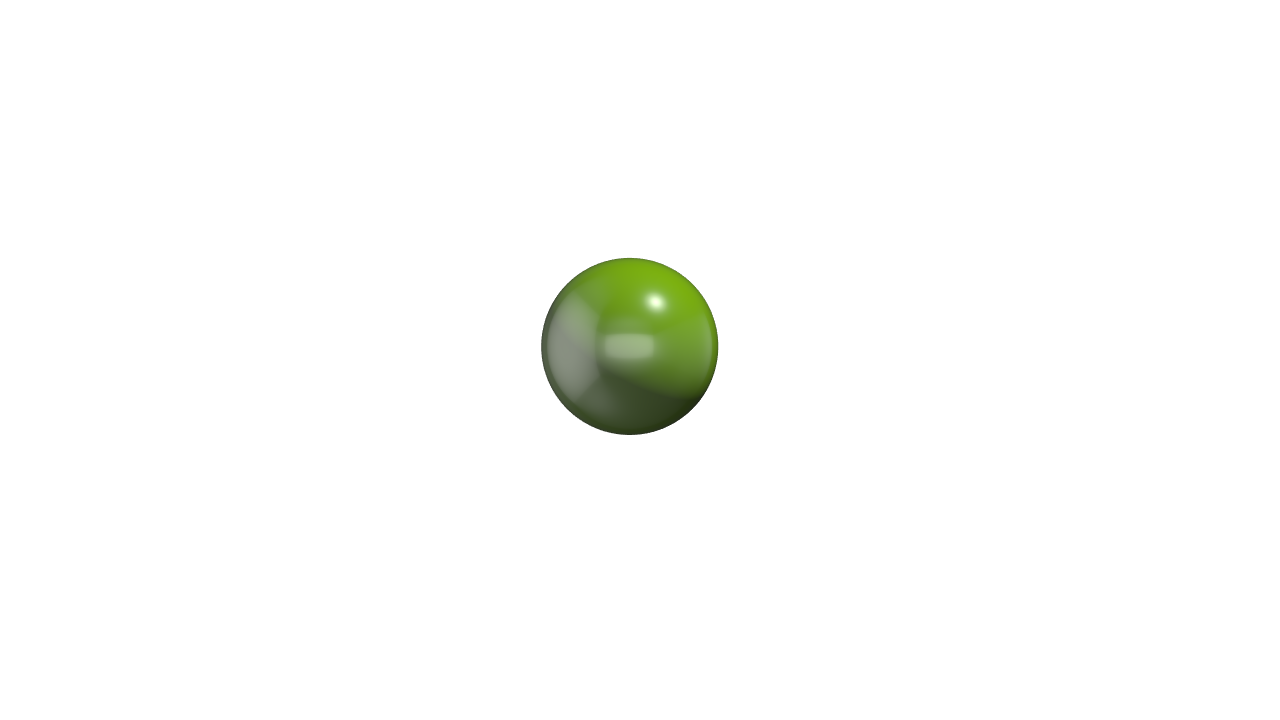 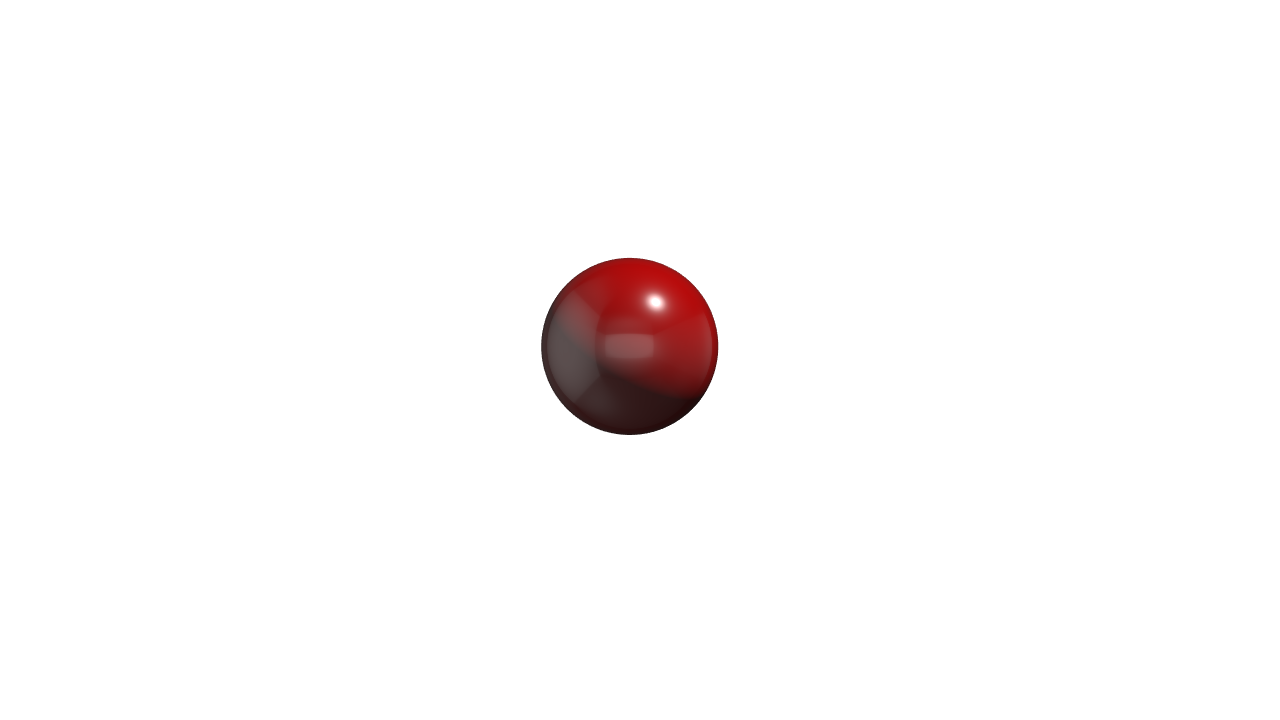 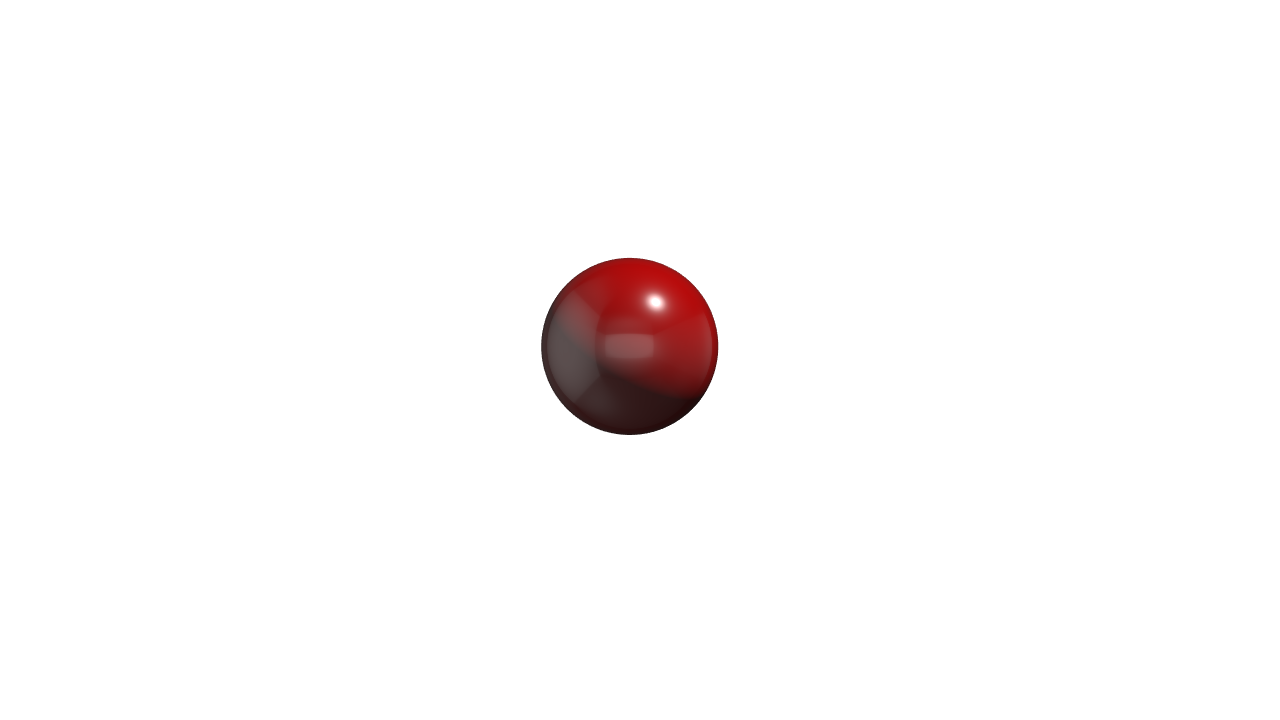 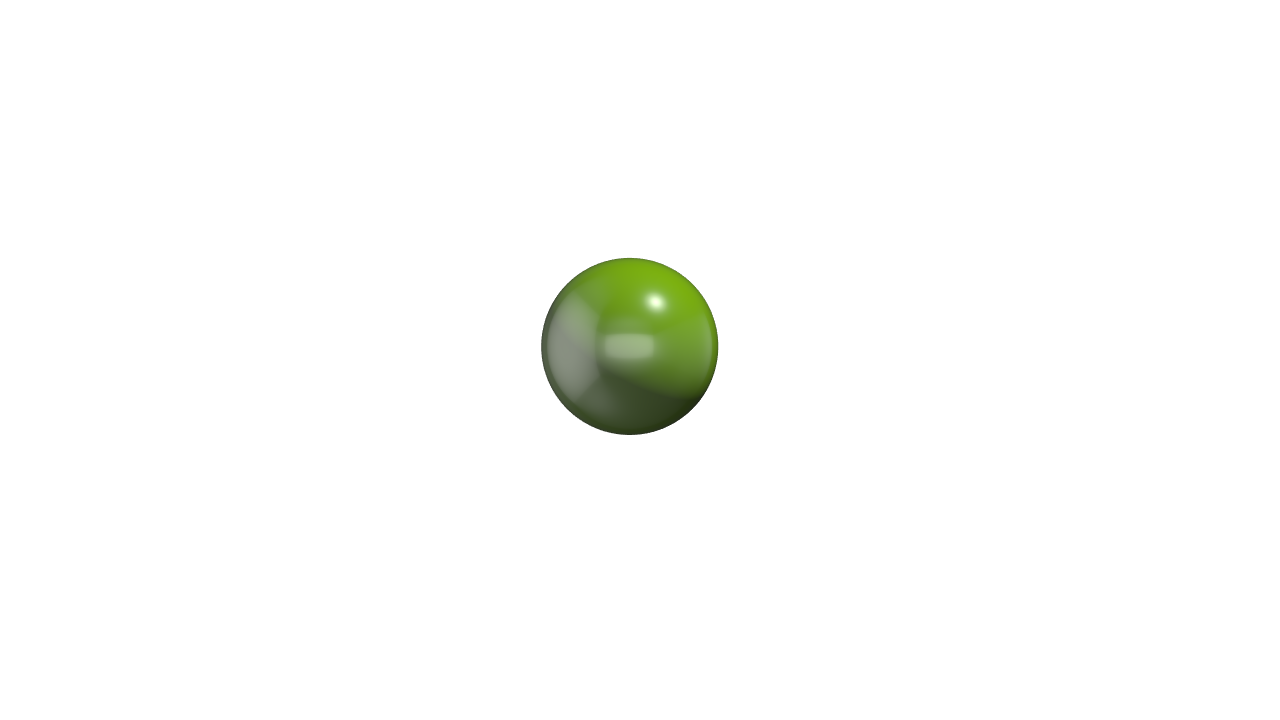 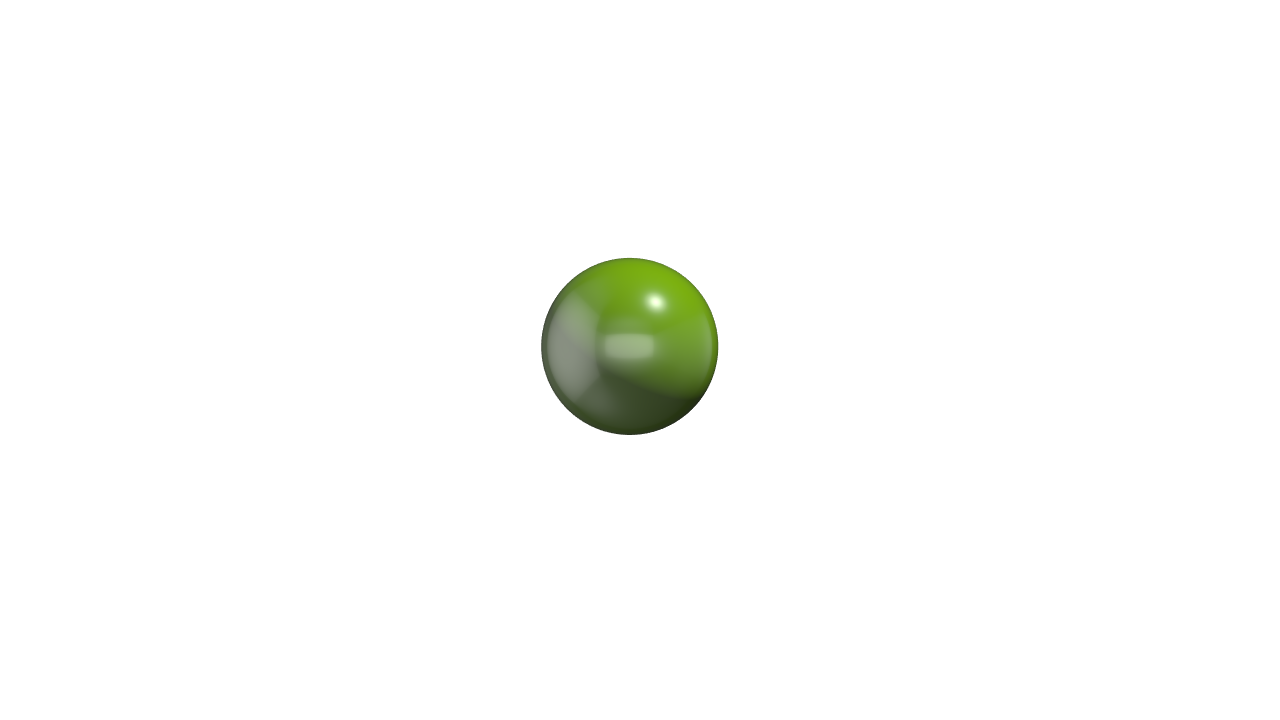 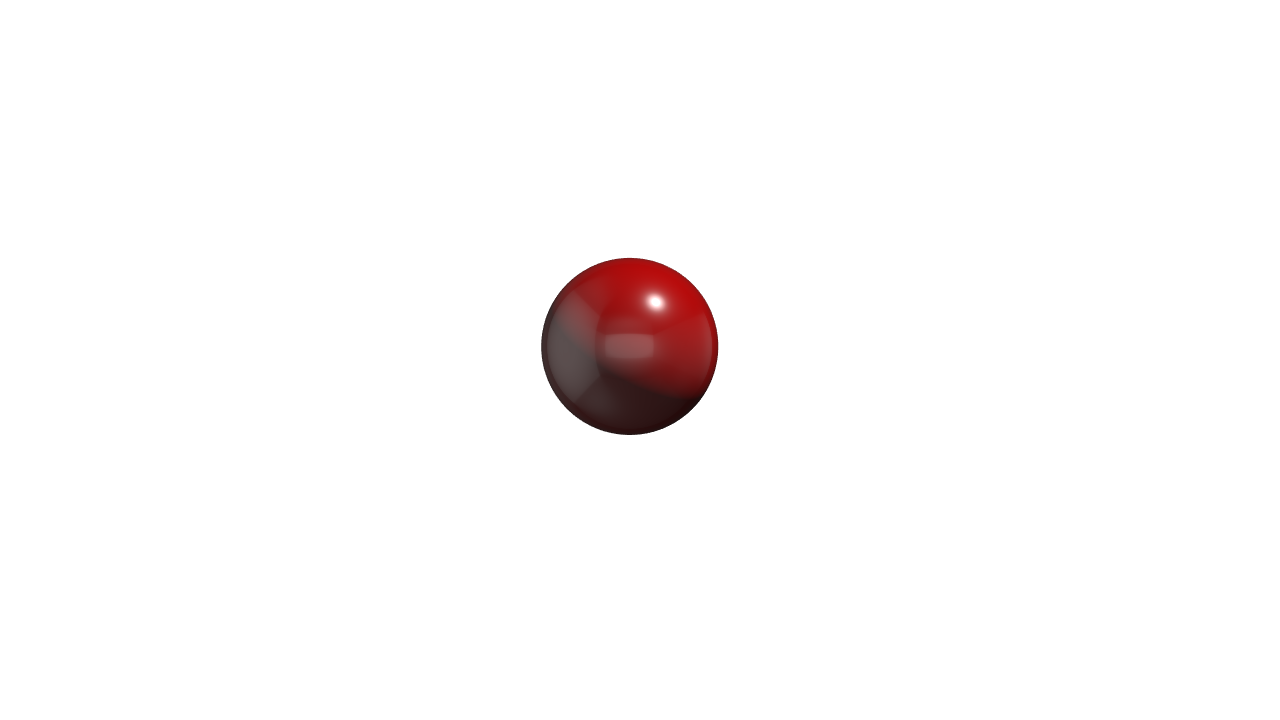 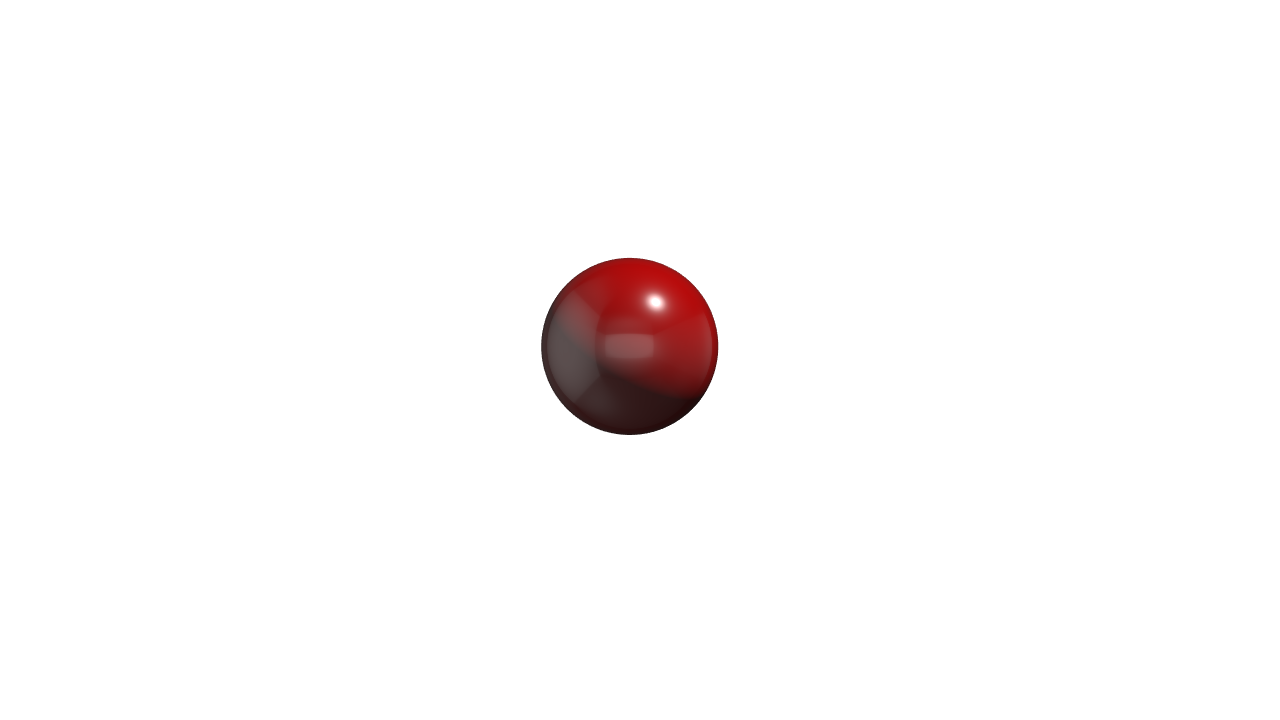 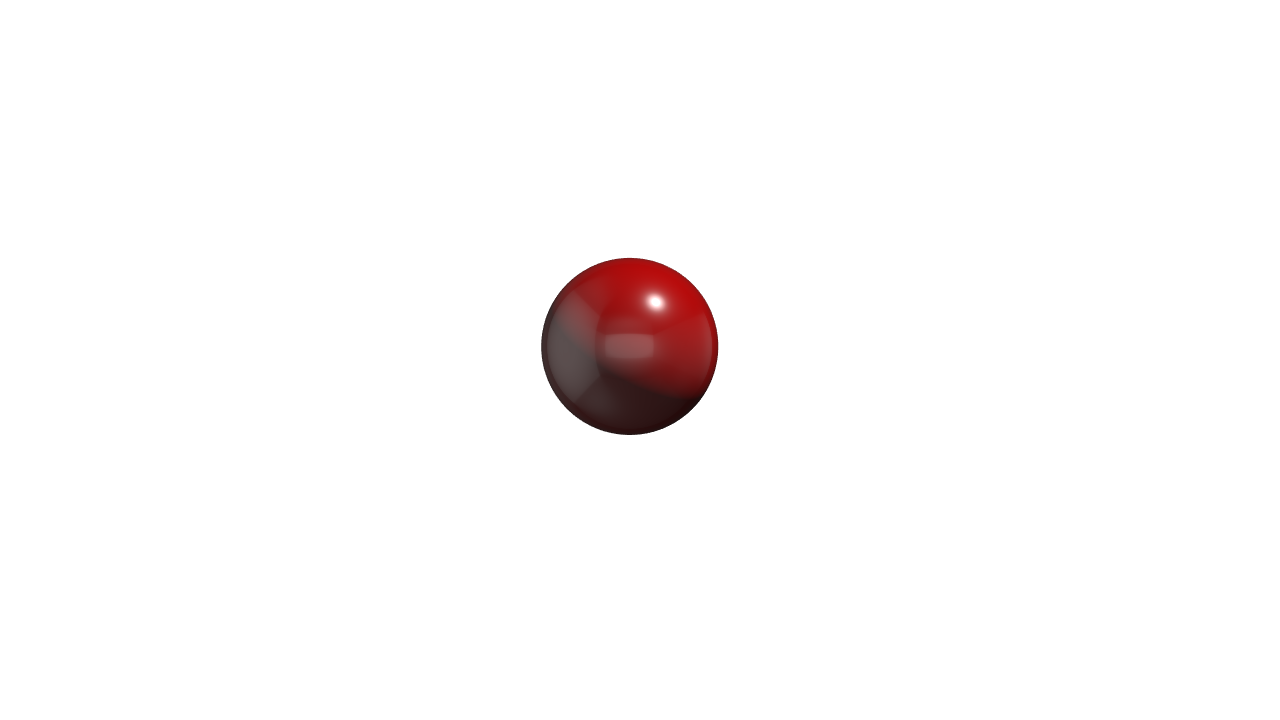 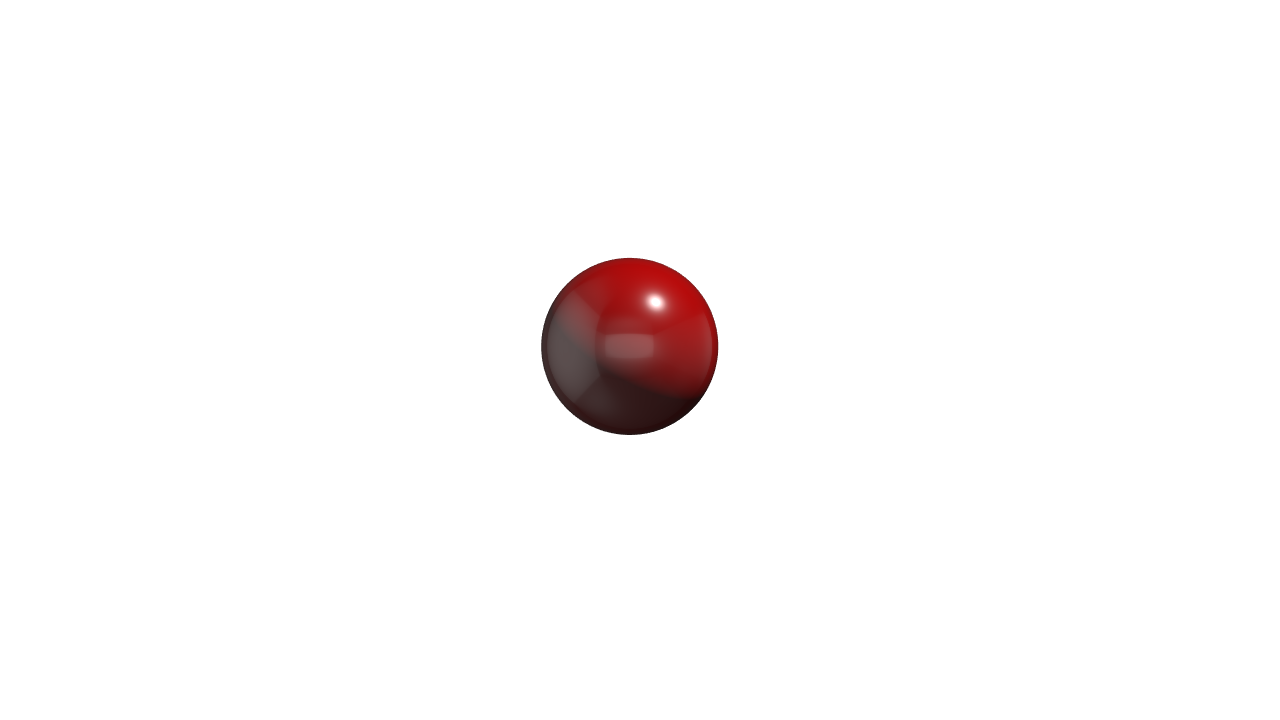 Ізотопи – це різновиди атомів того самого хімічного елемента, ядра яких містять однакове число протонів, але різну кількість нейтронів
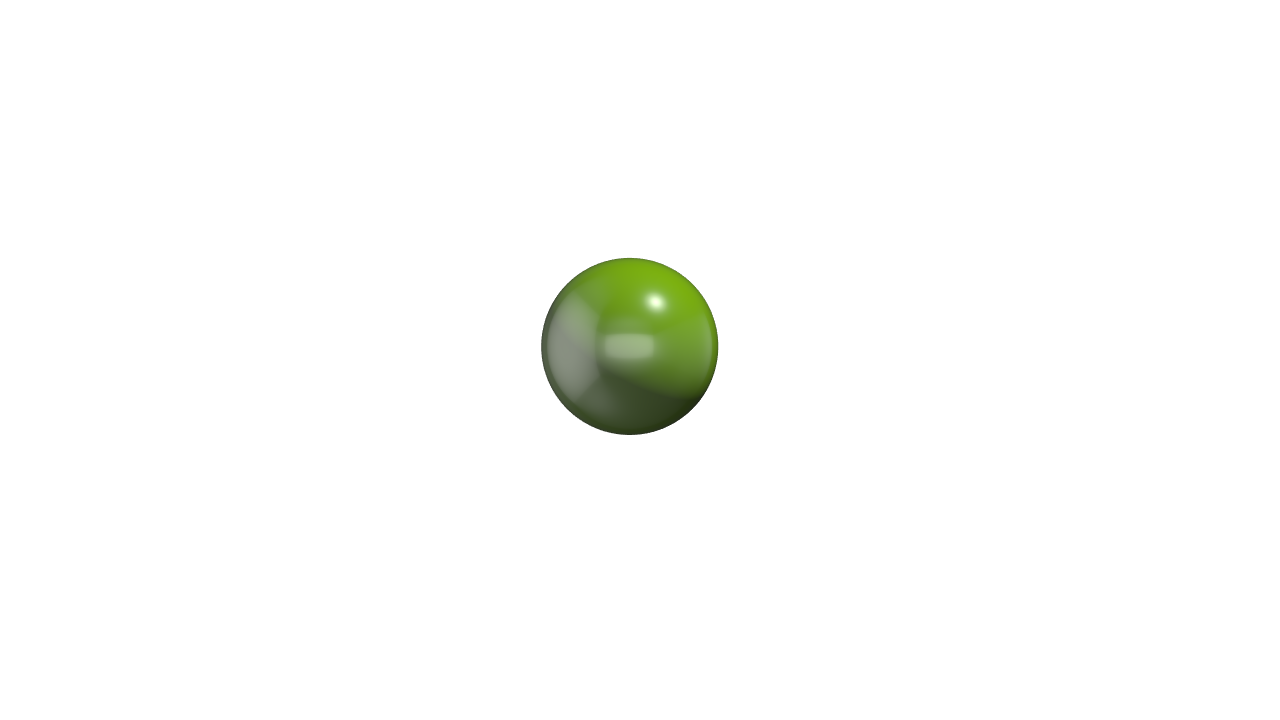 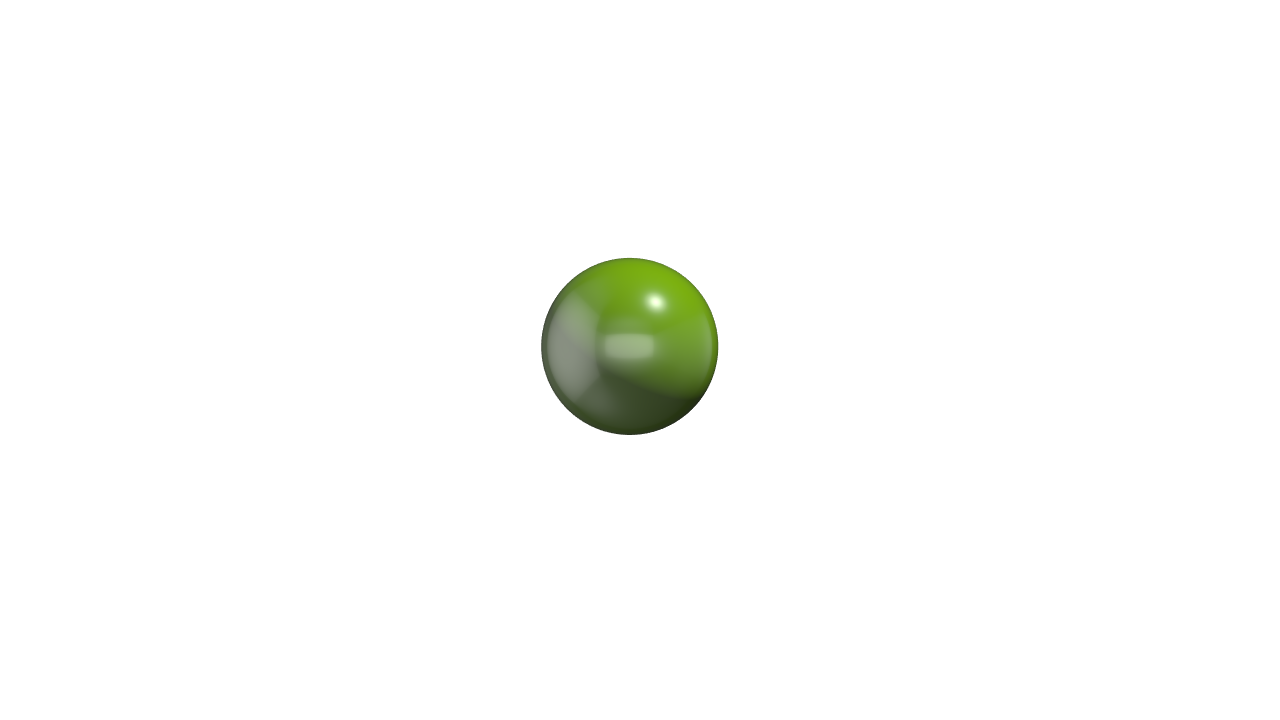 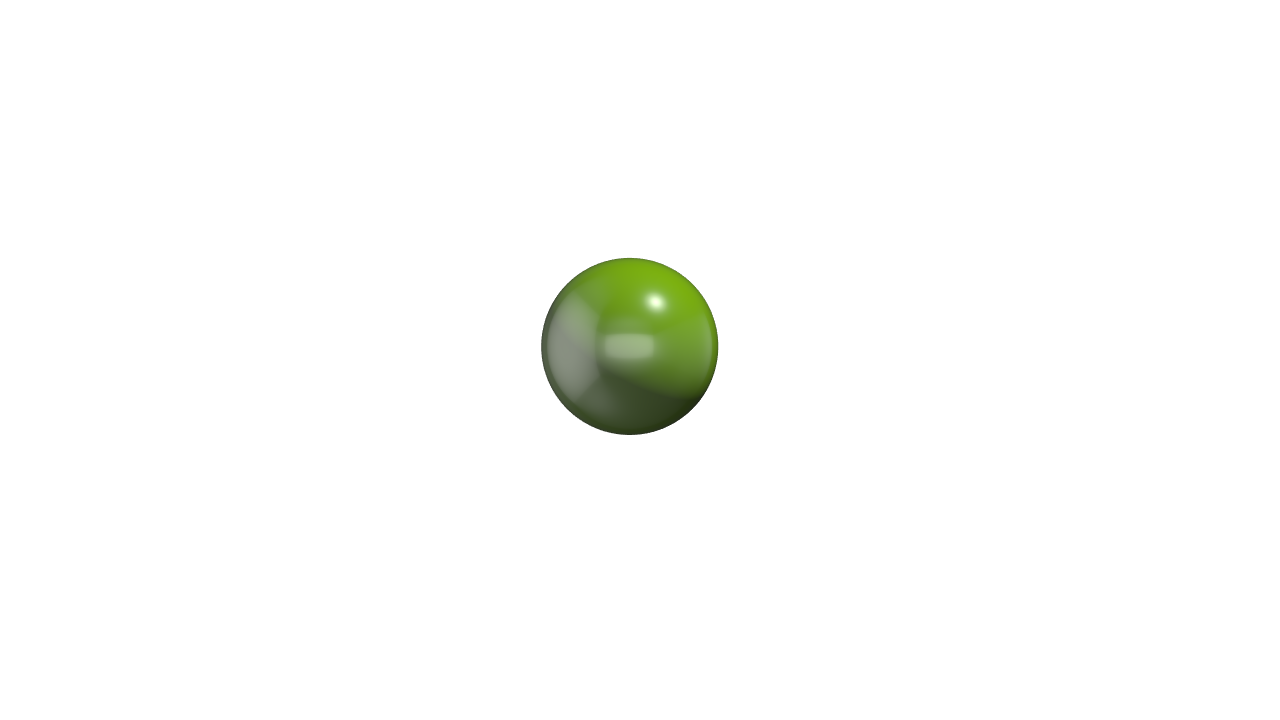 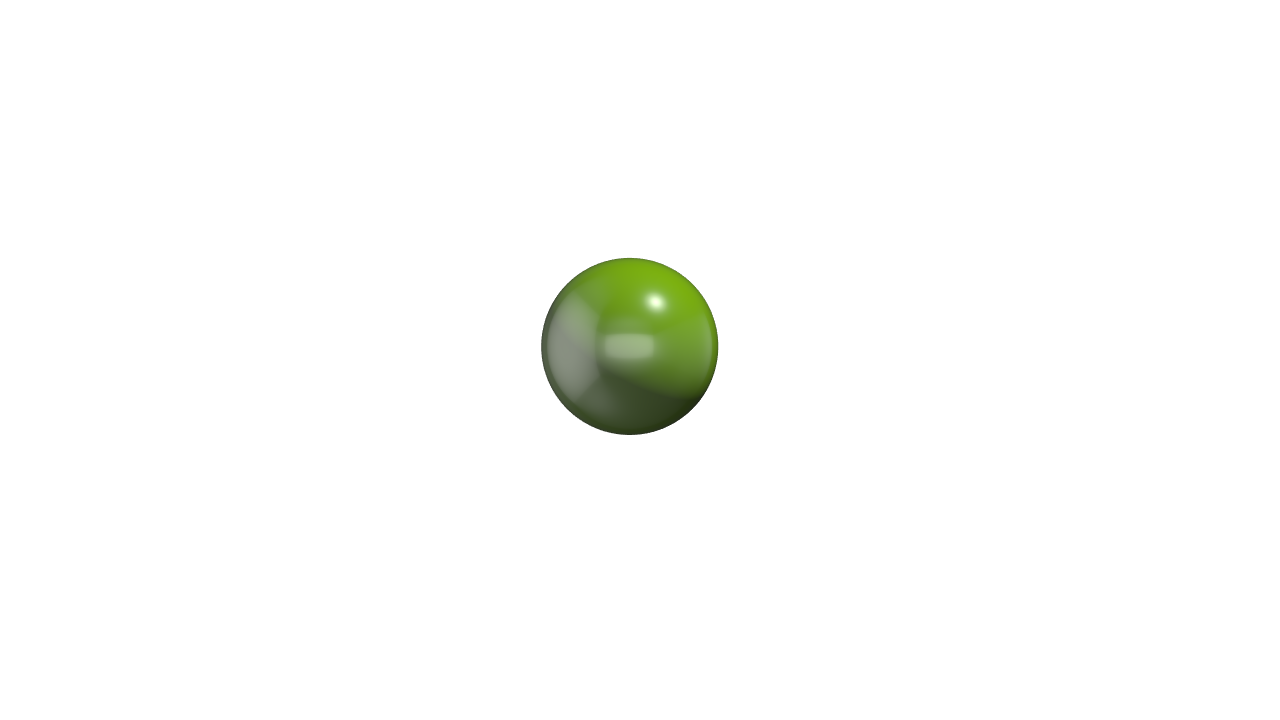 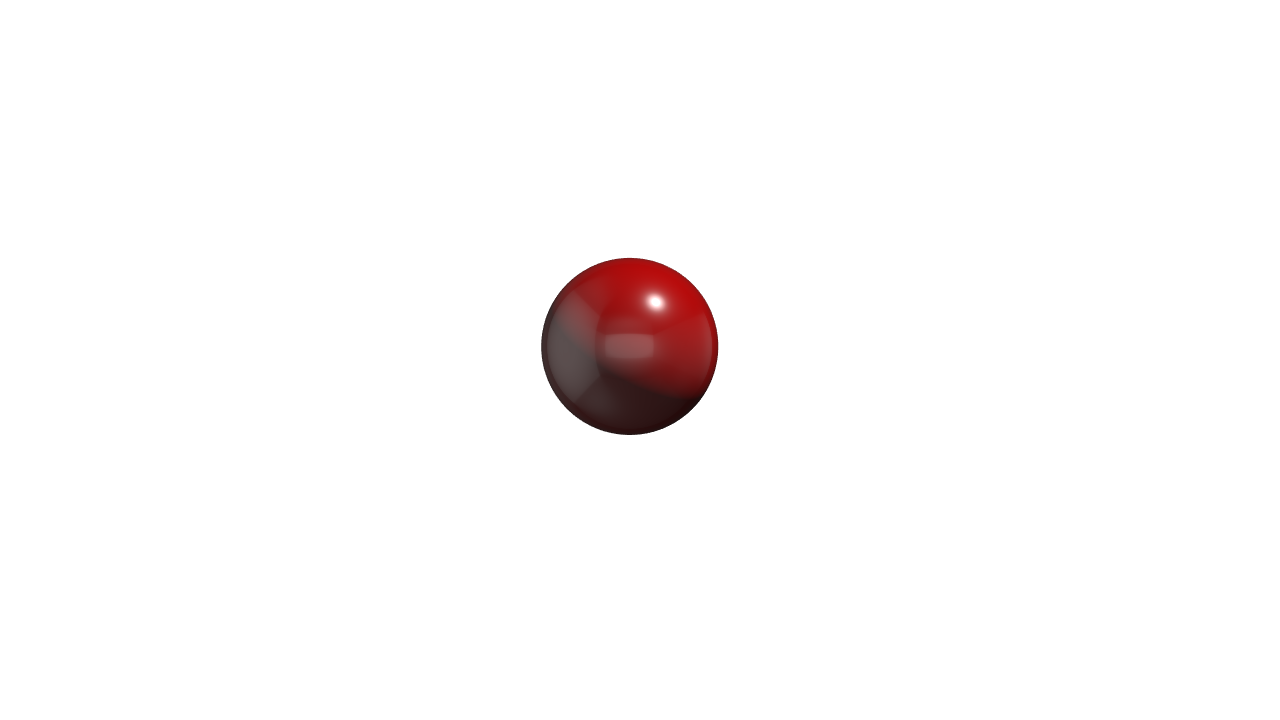 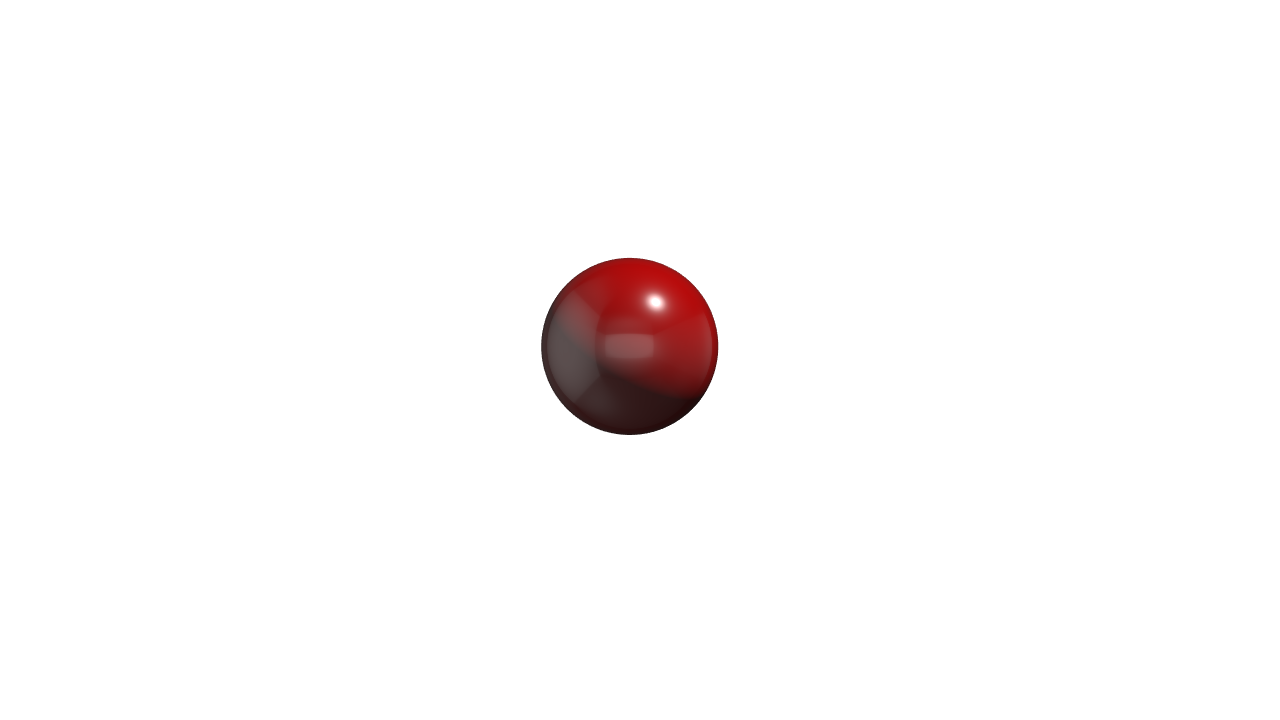 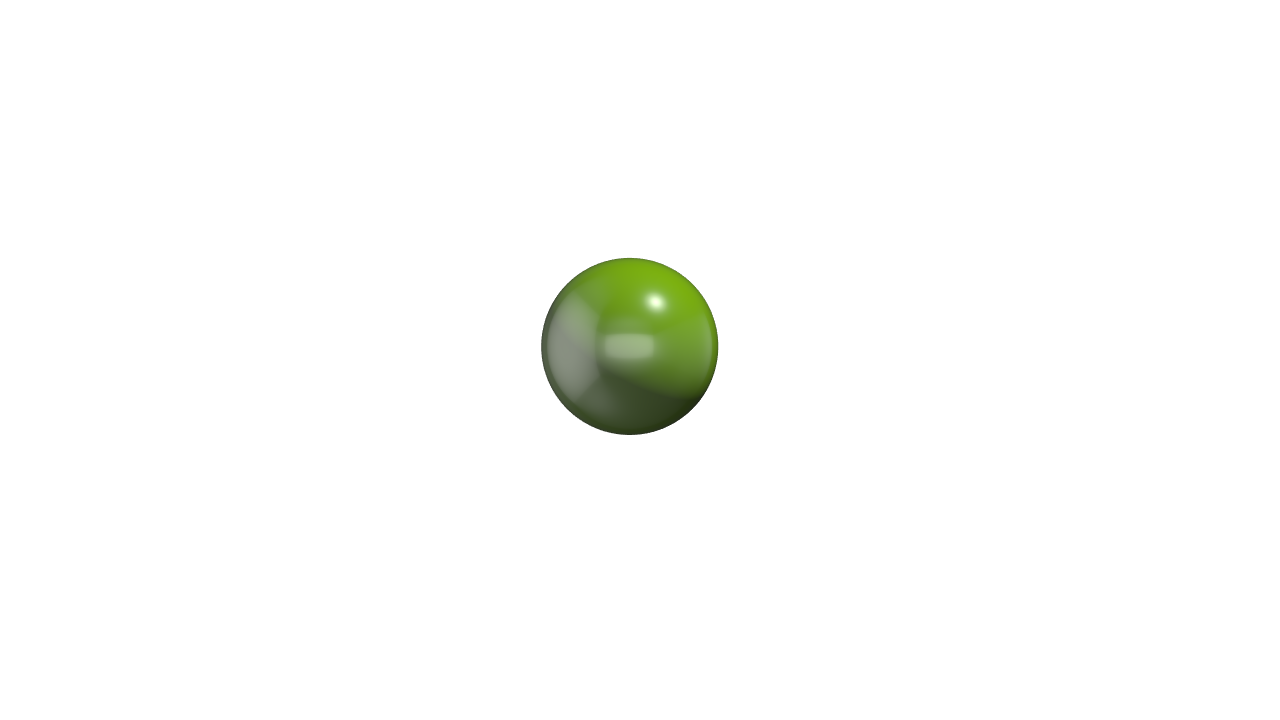 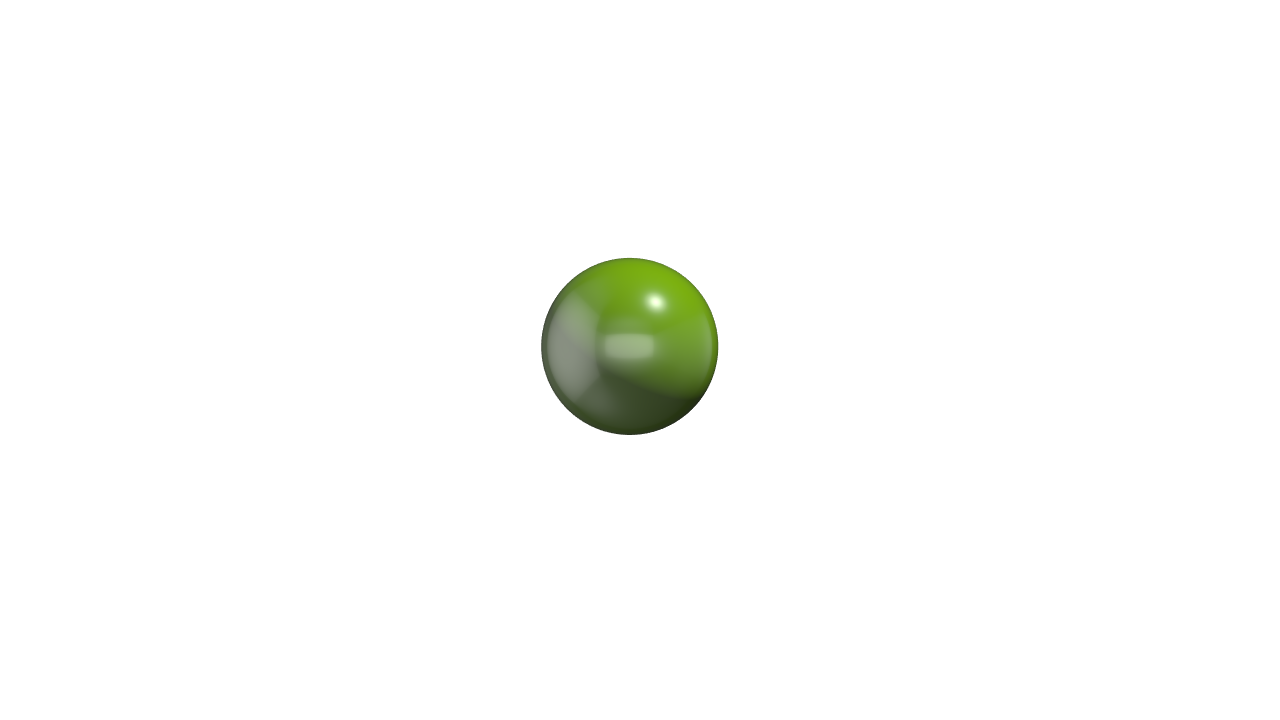 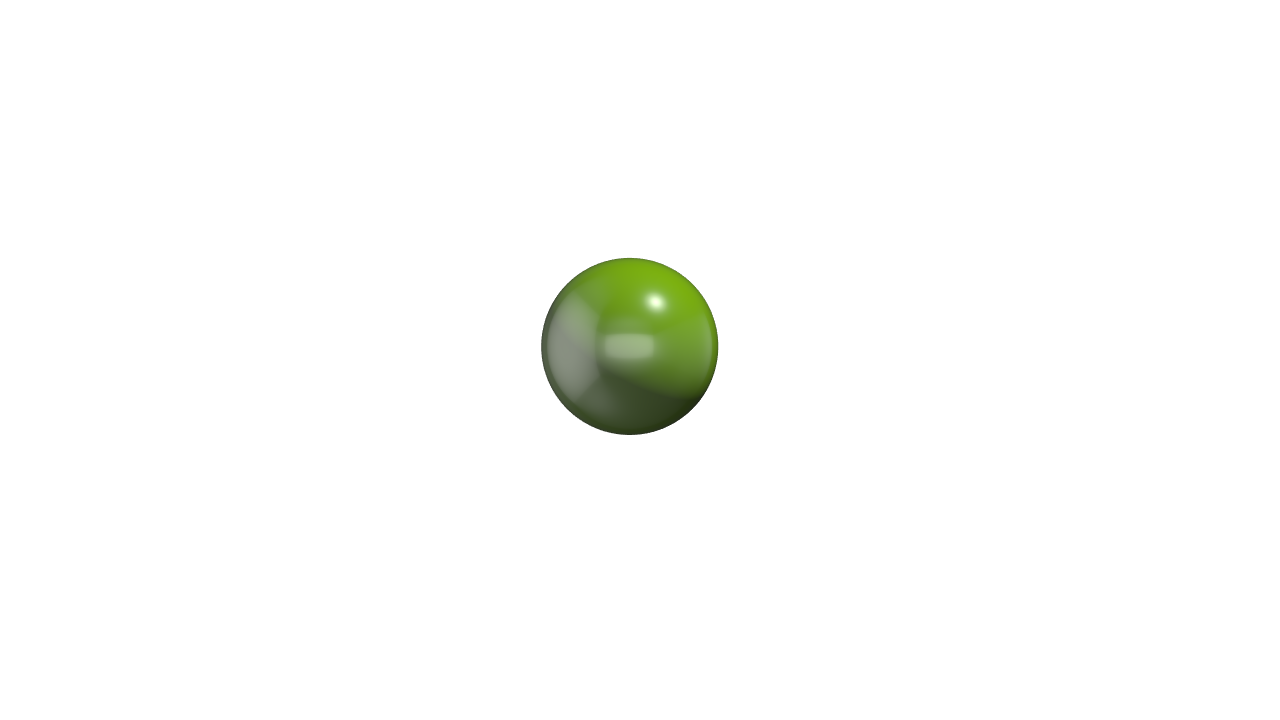 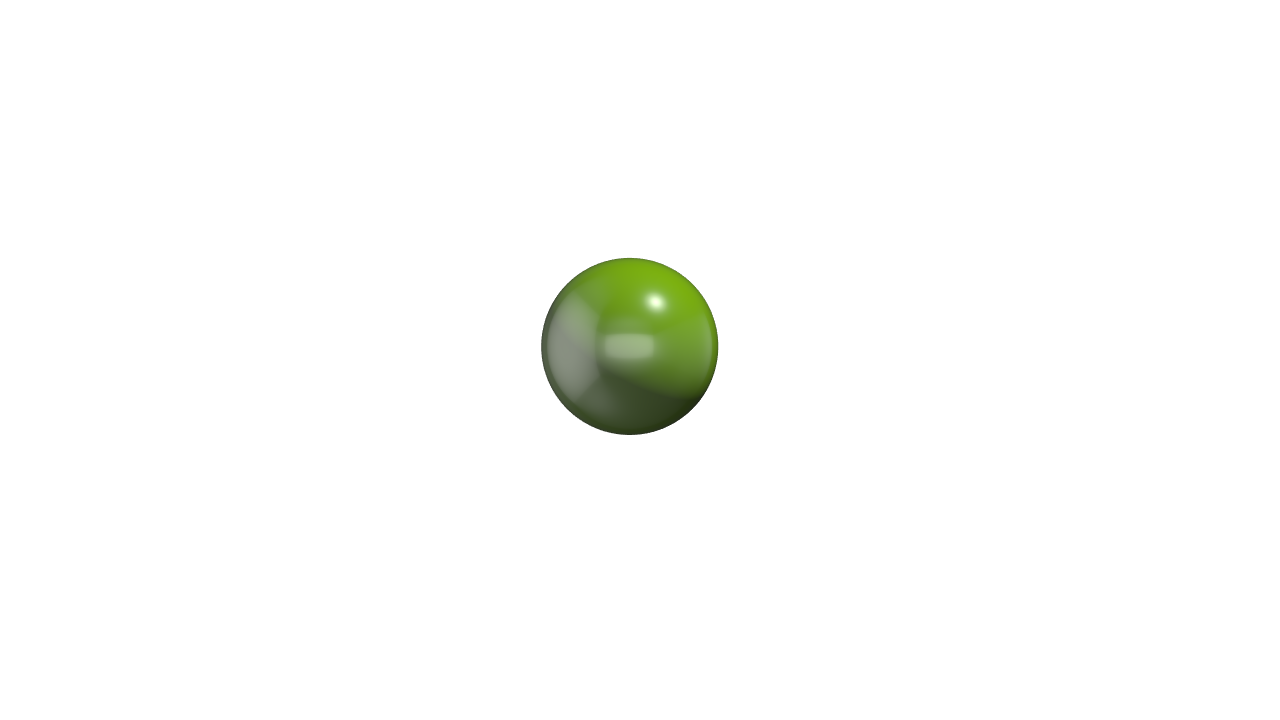 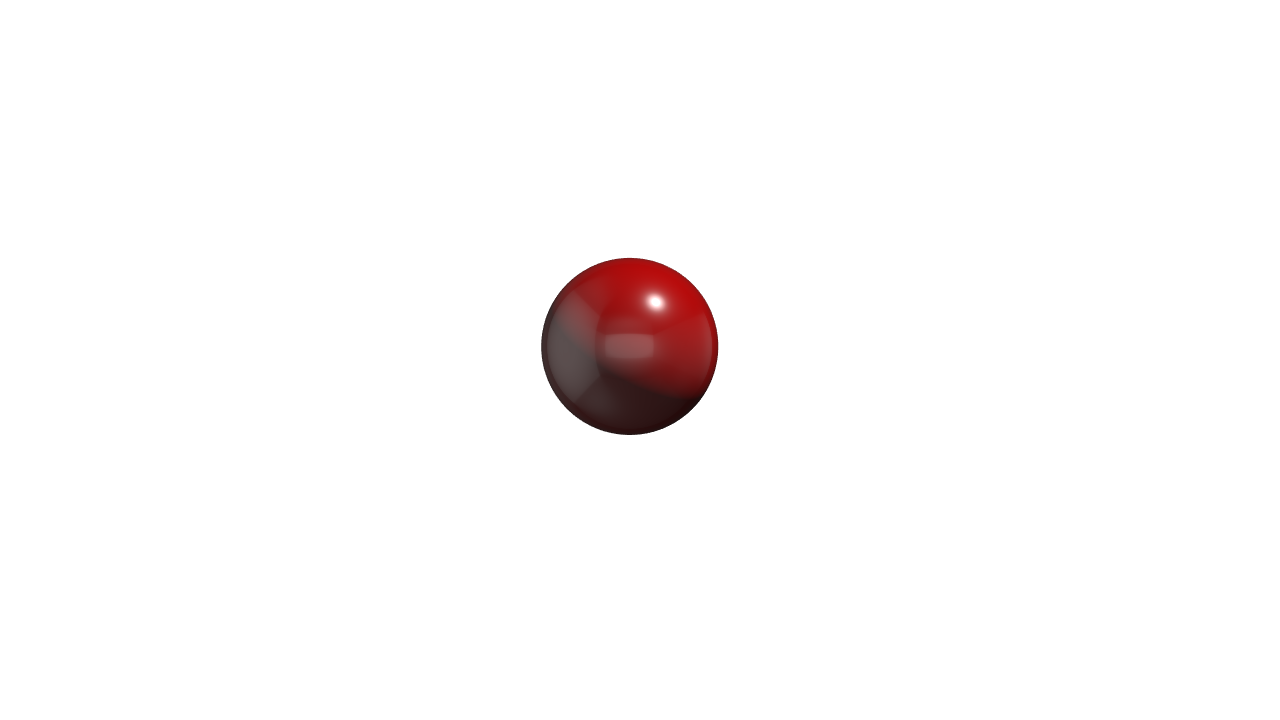 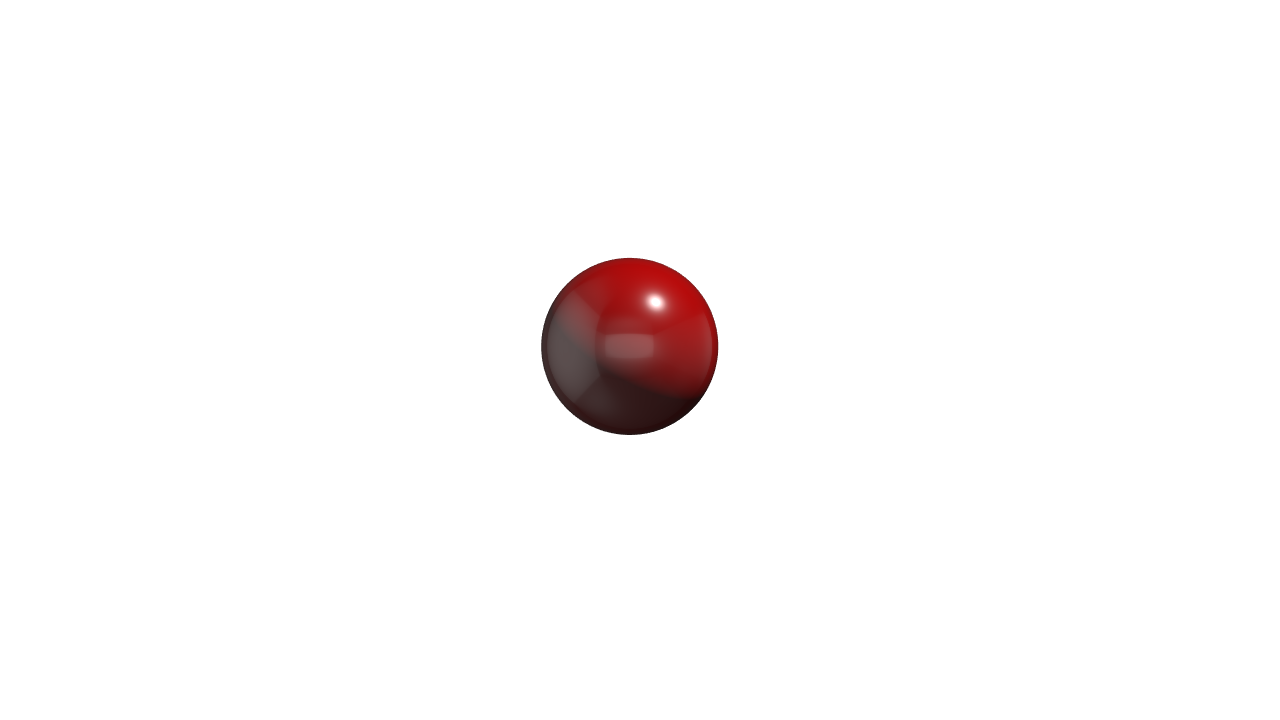 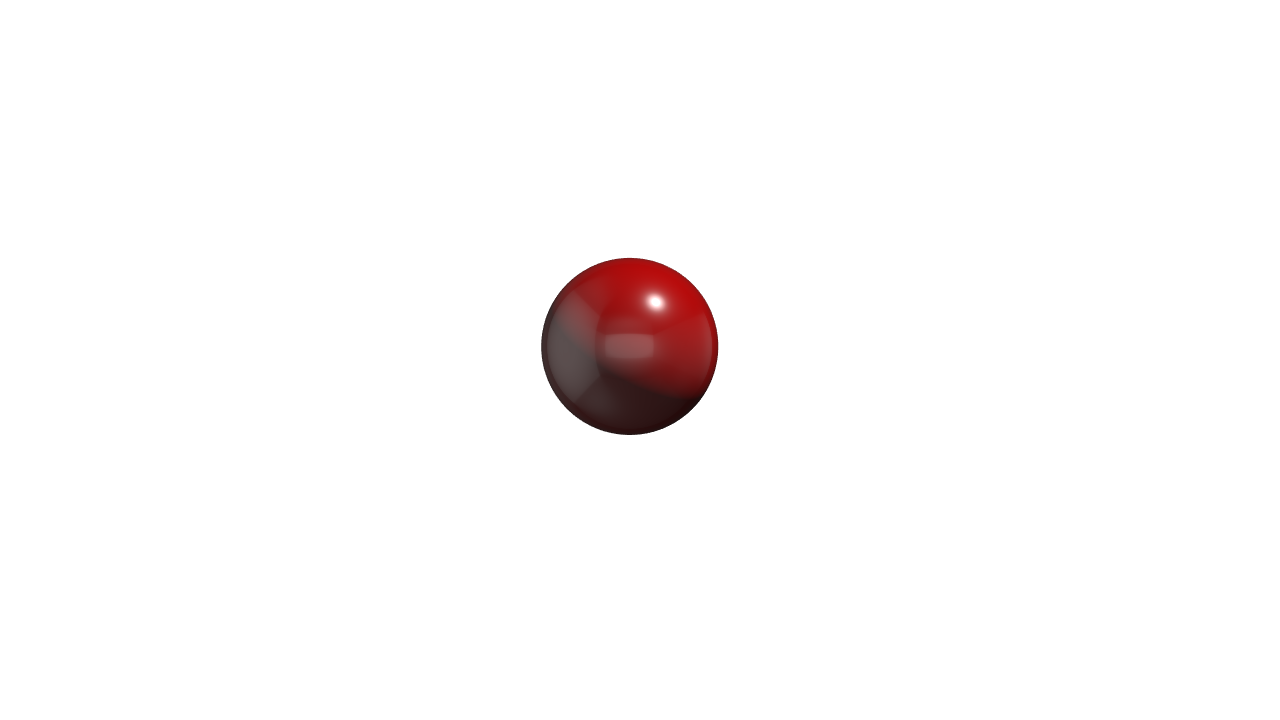 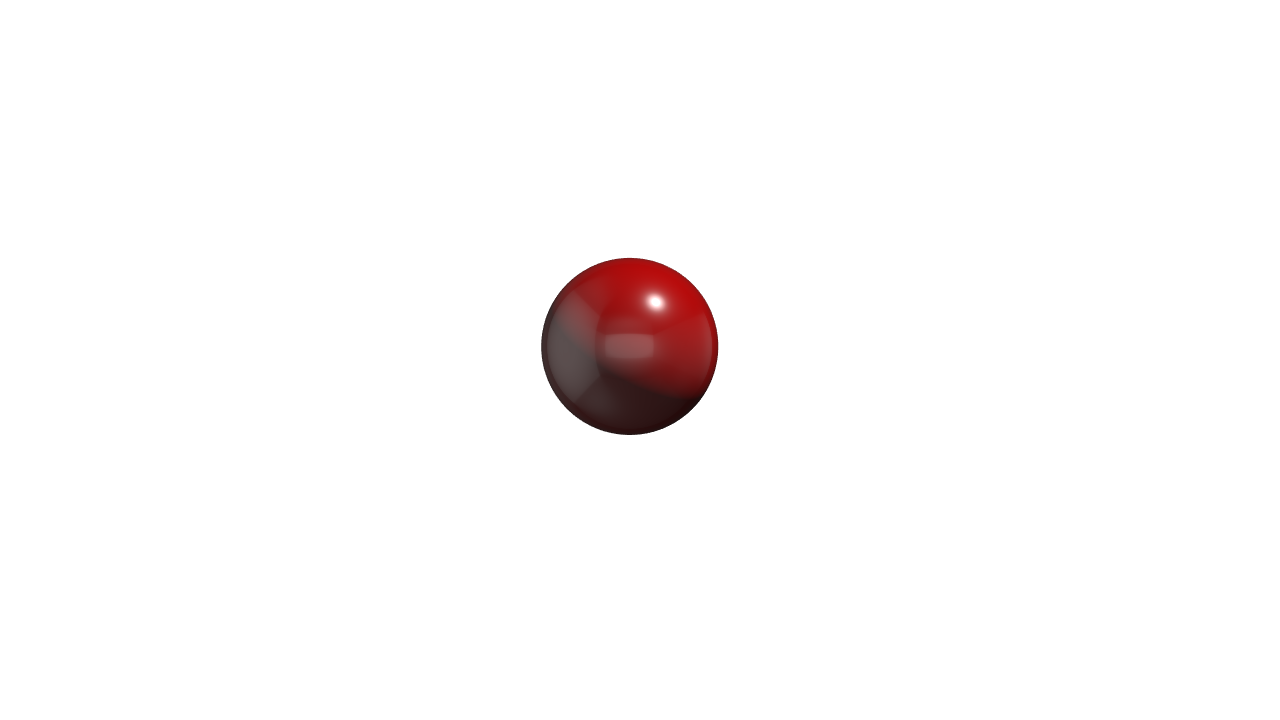 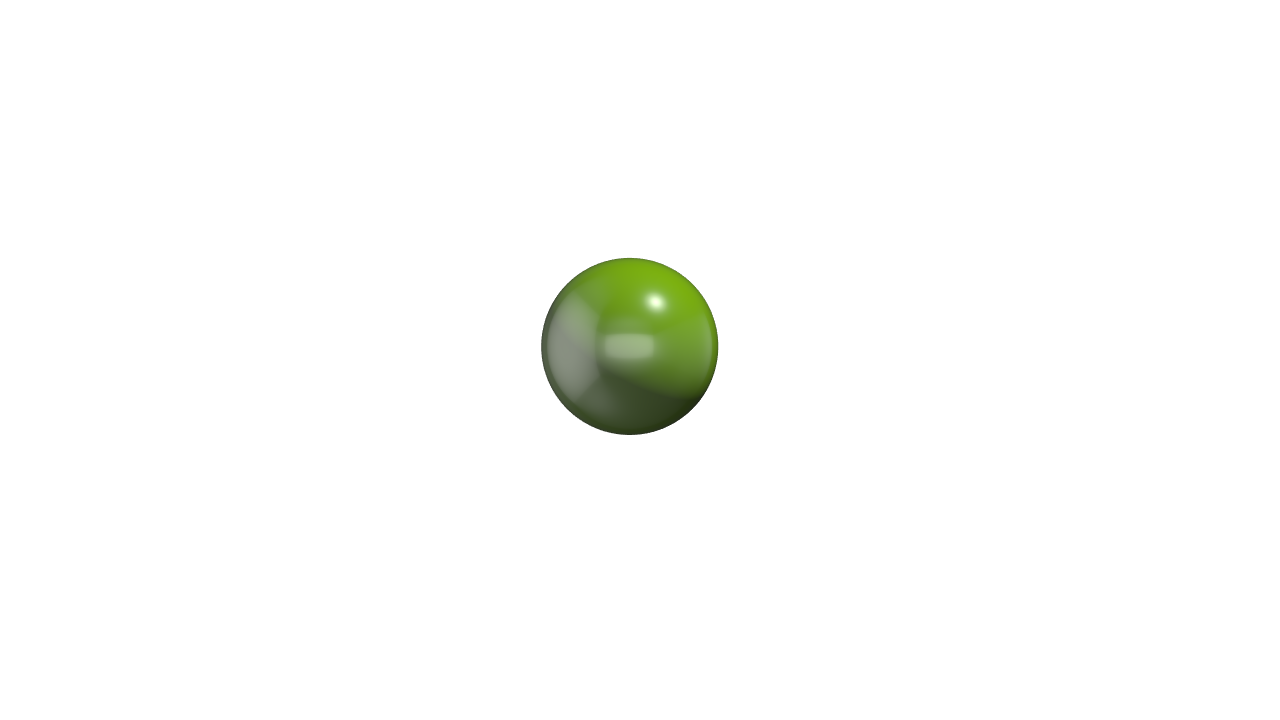 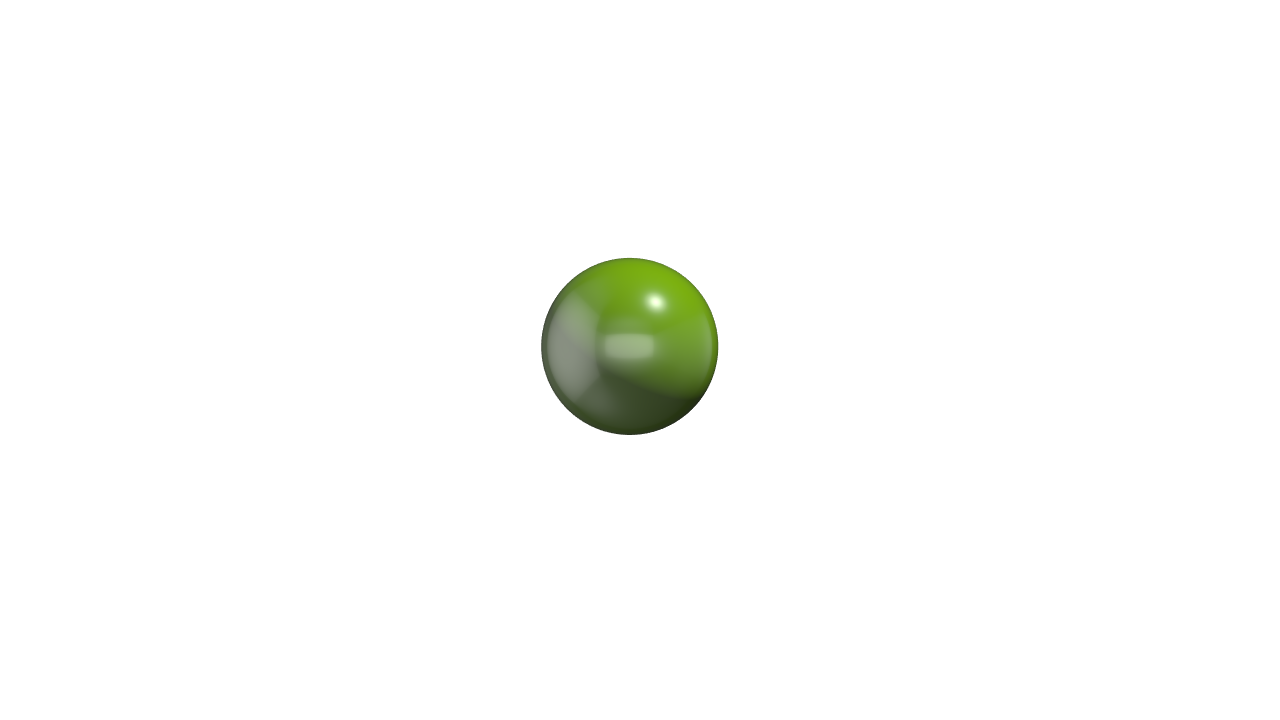 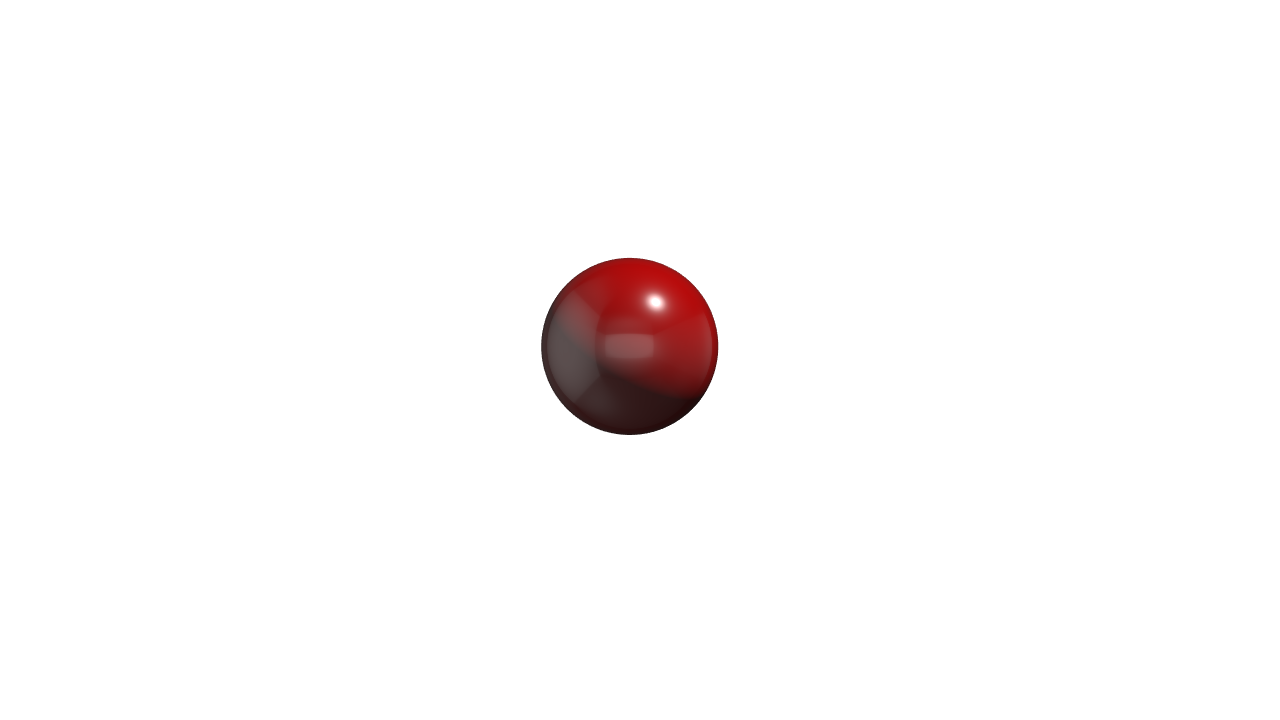 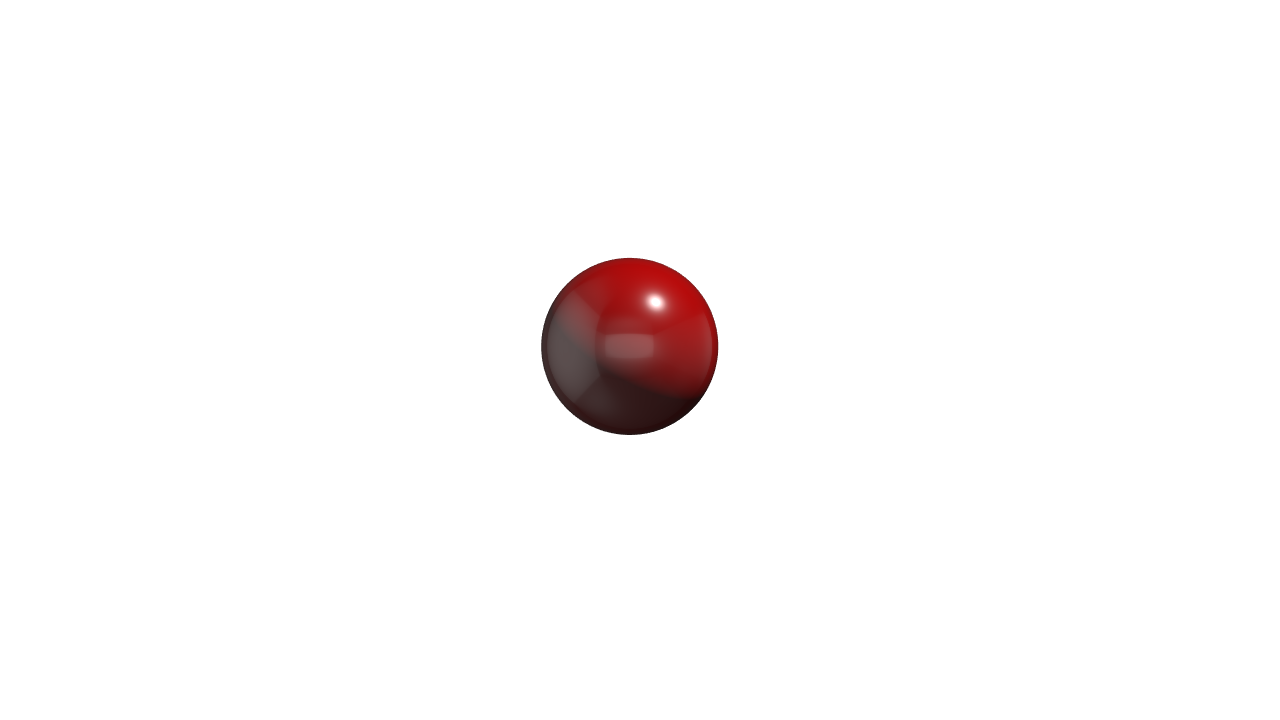 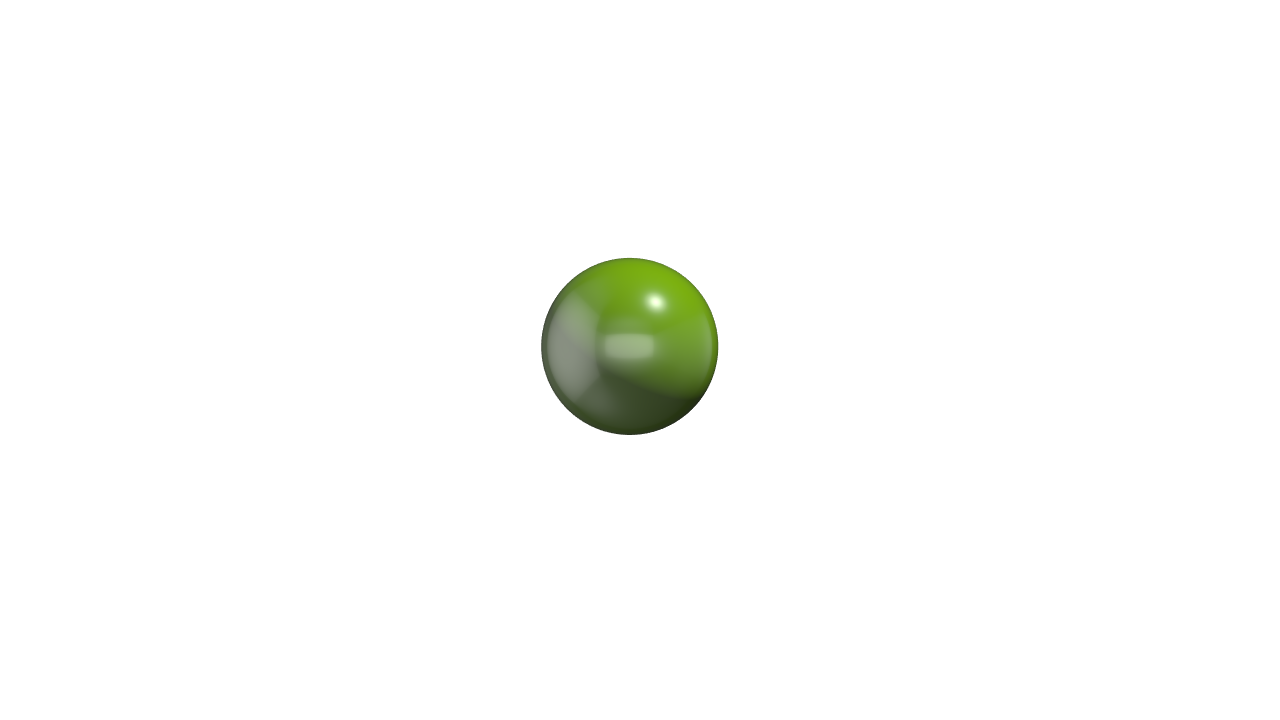 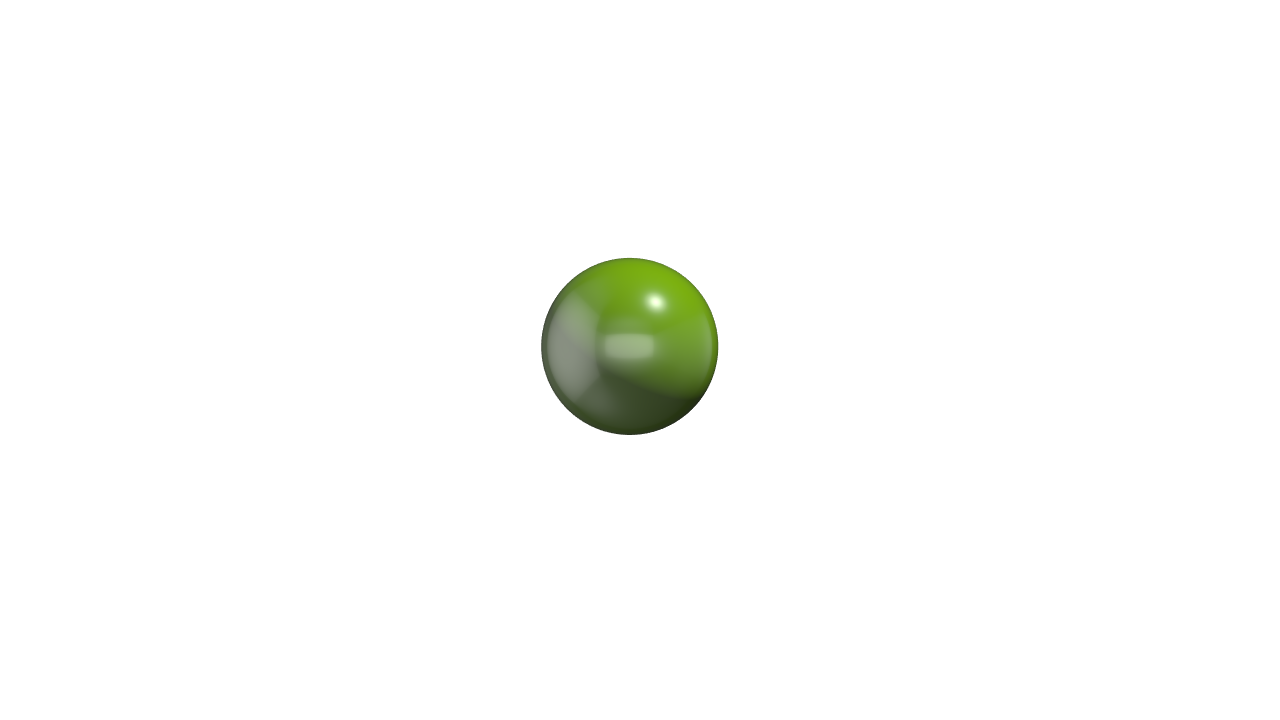 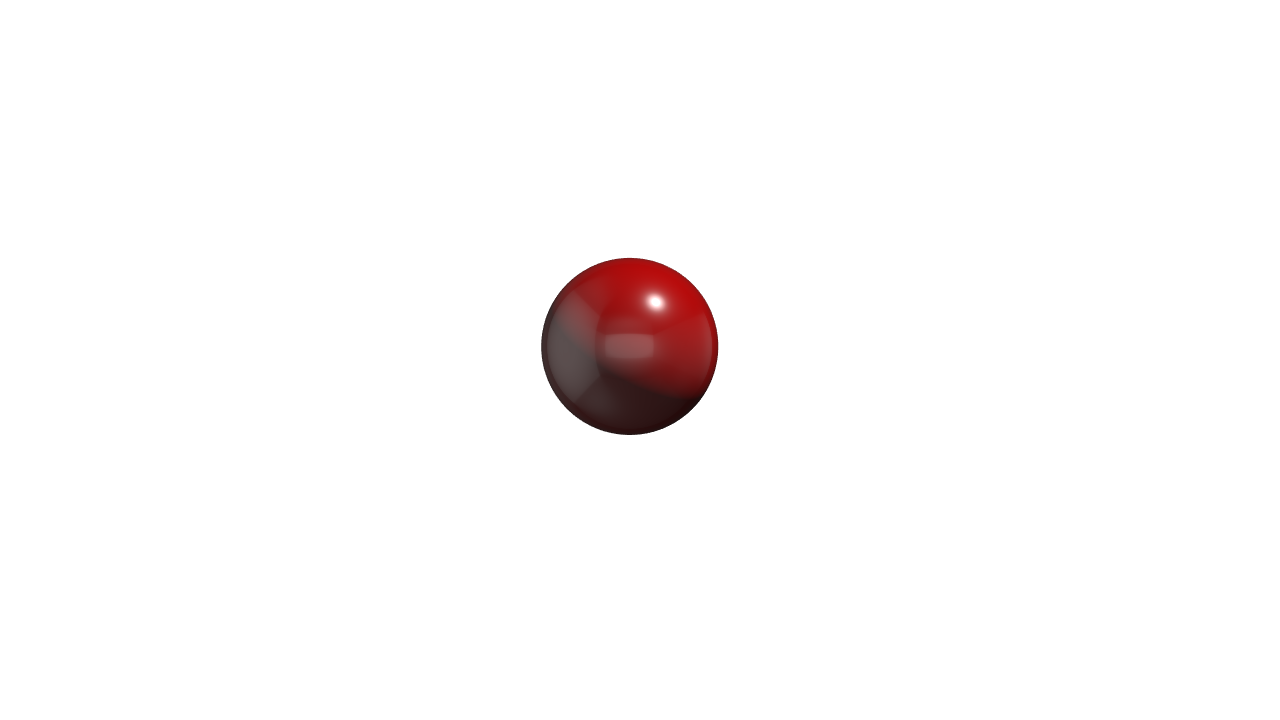 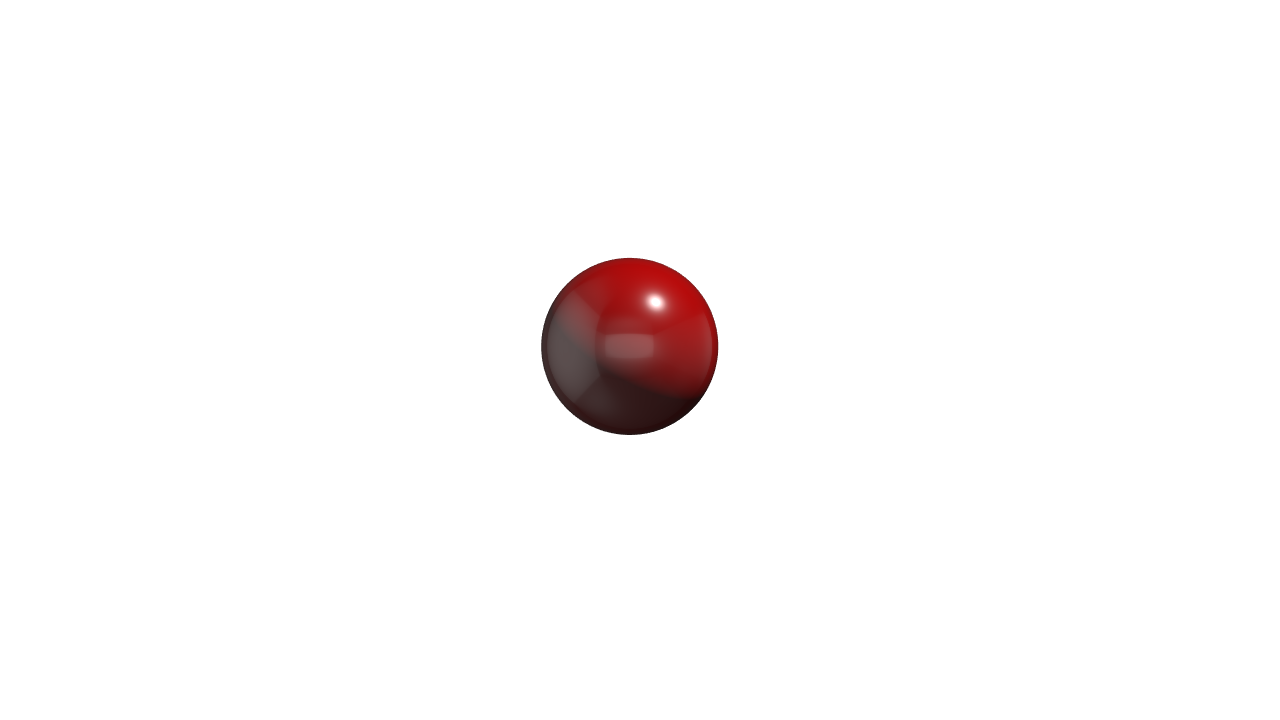 Чи можна їх назвати ізотопами?
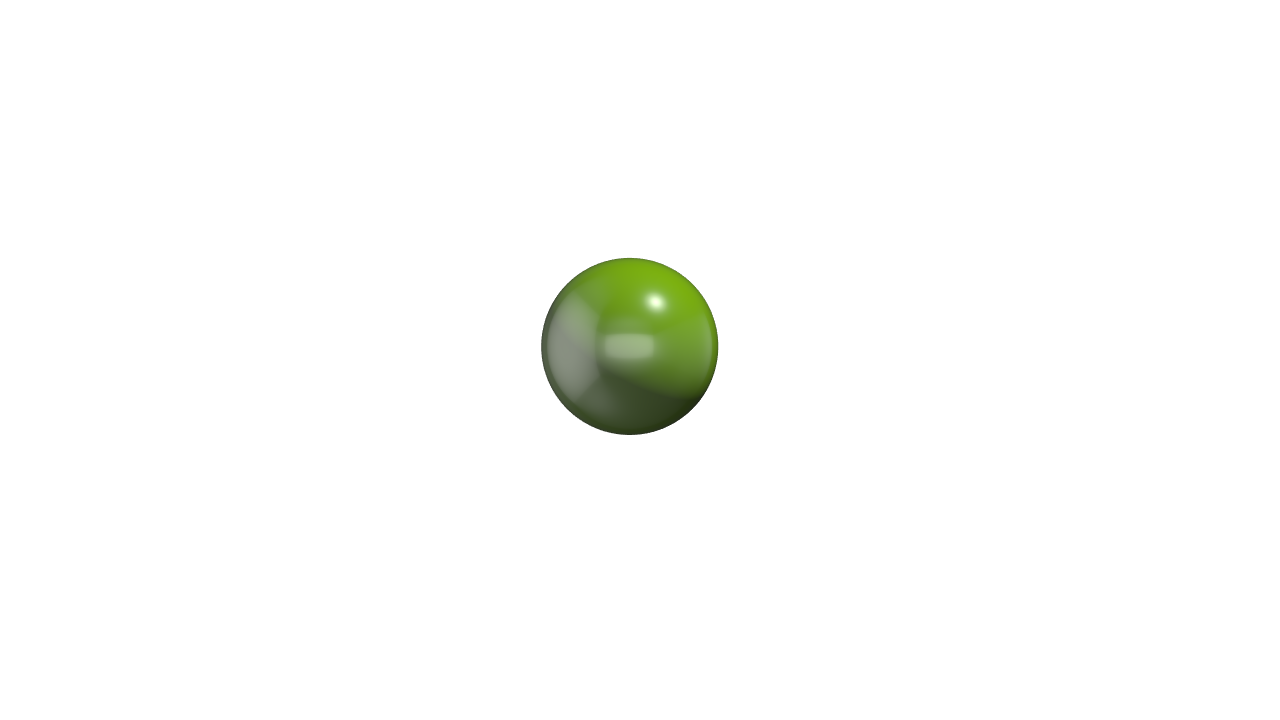 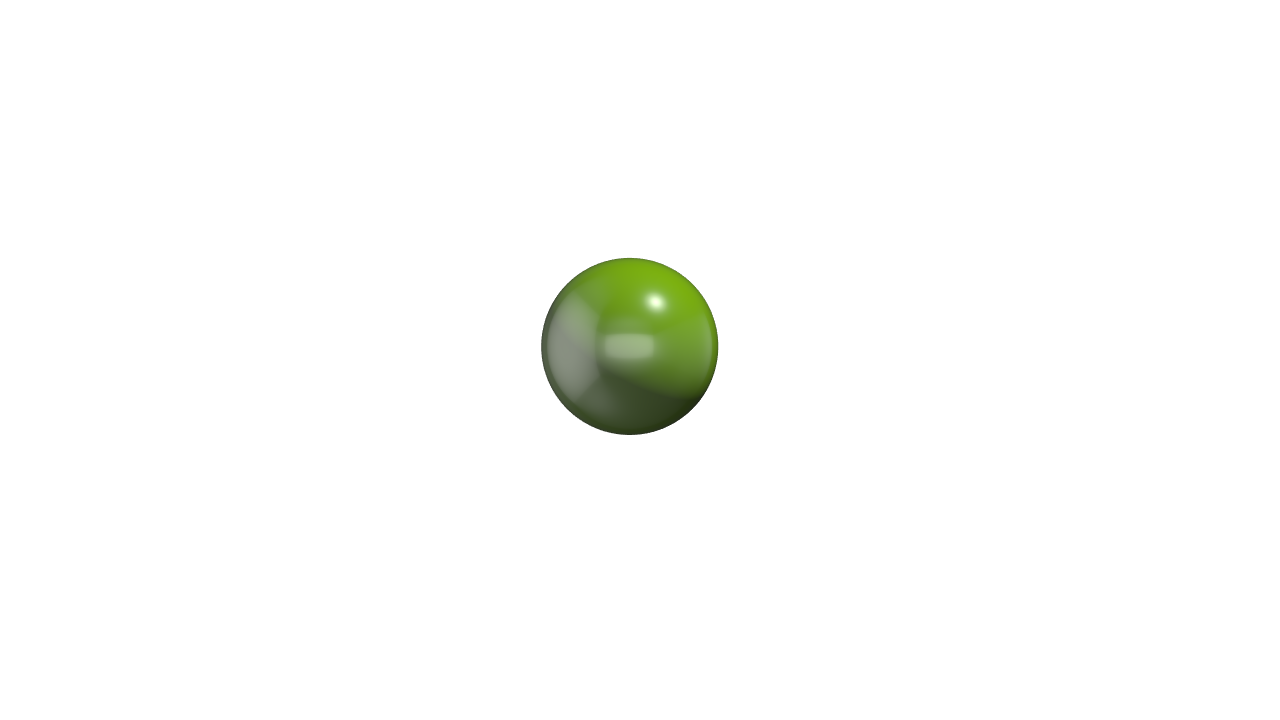 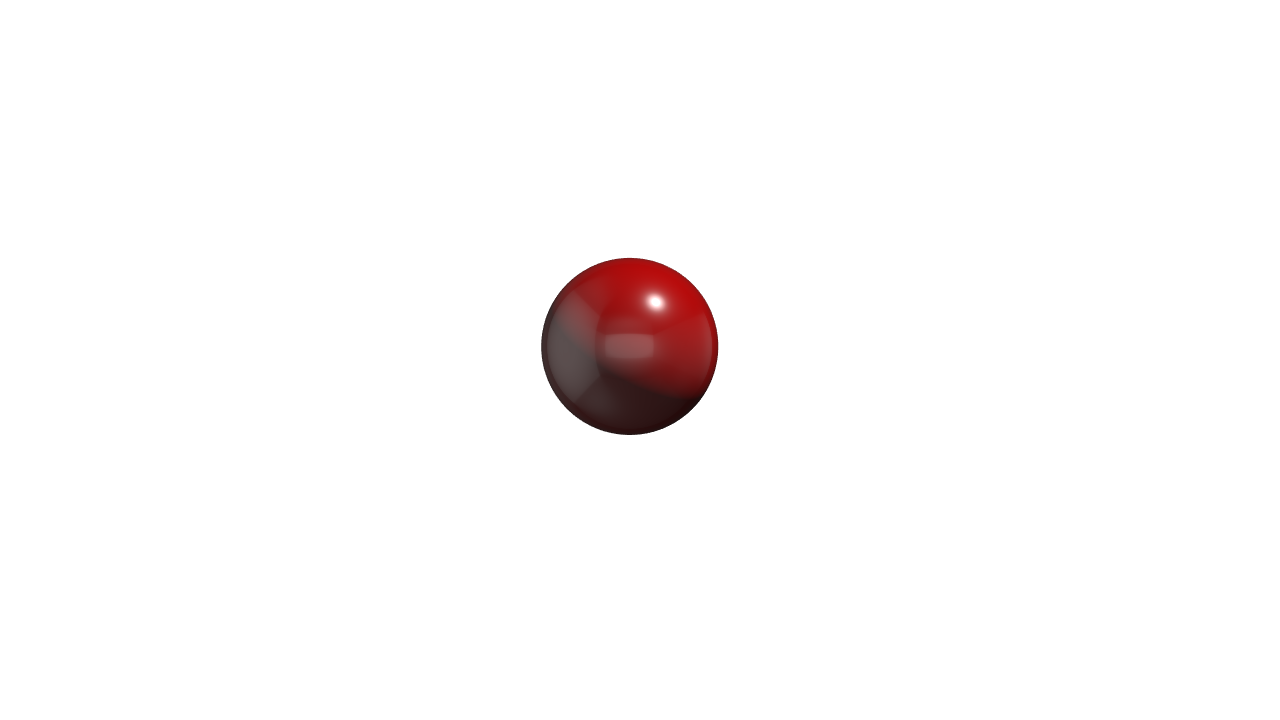 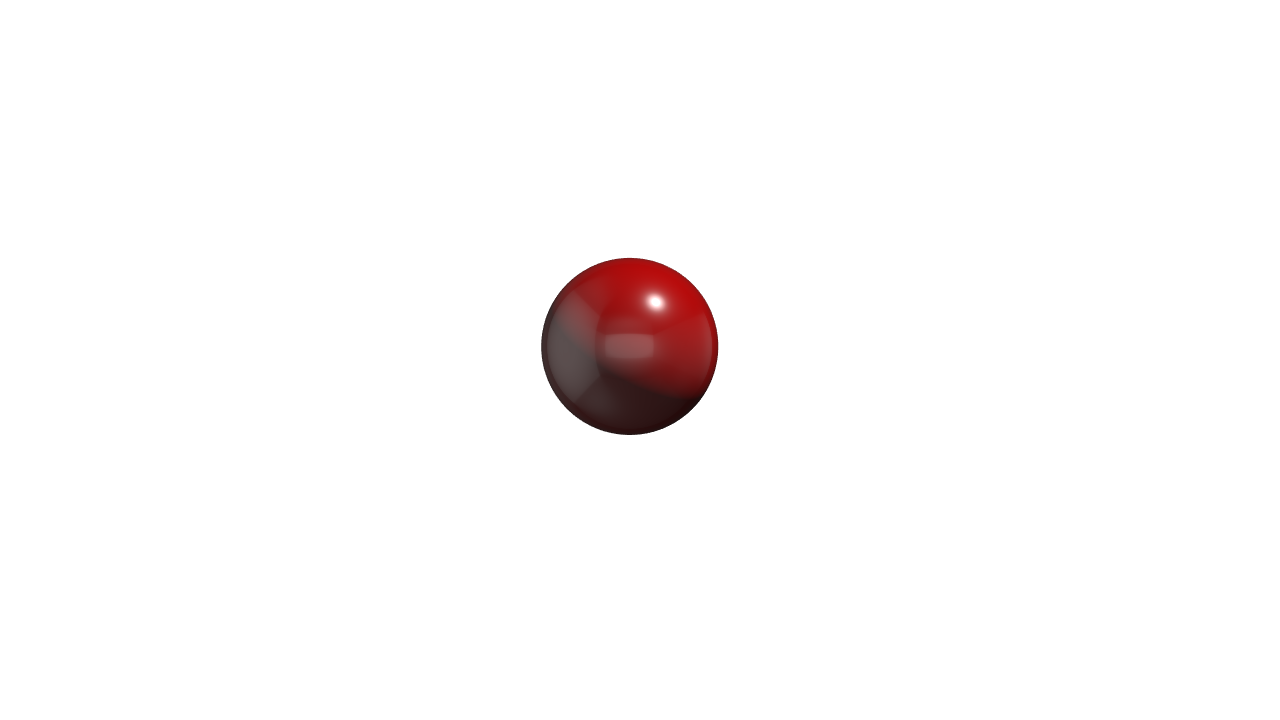 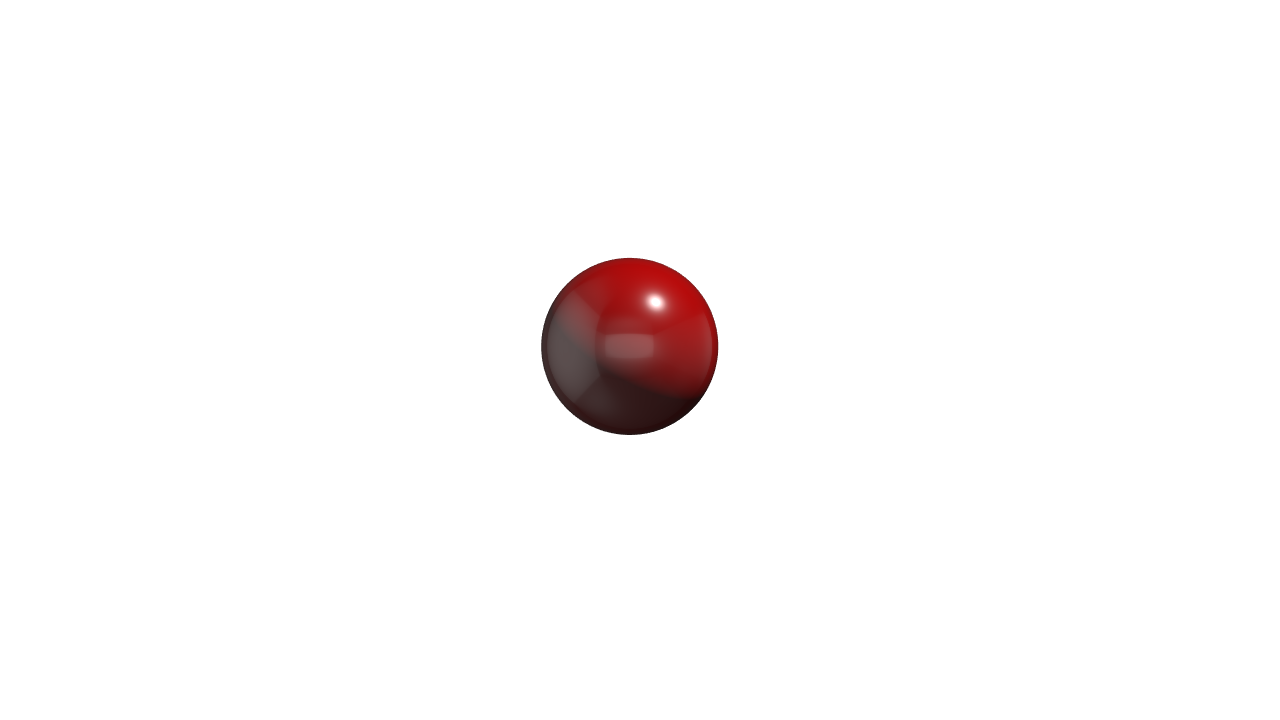 Ізотопи Гідрогену
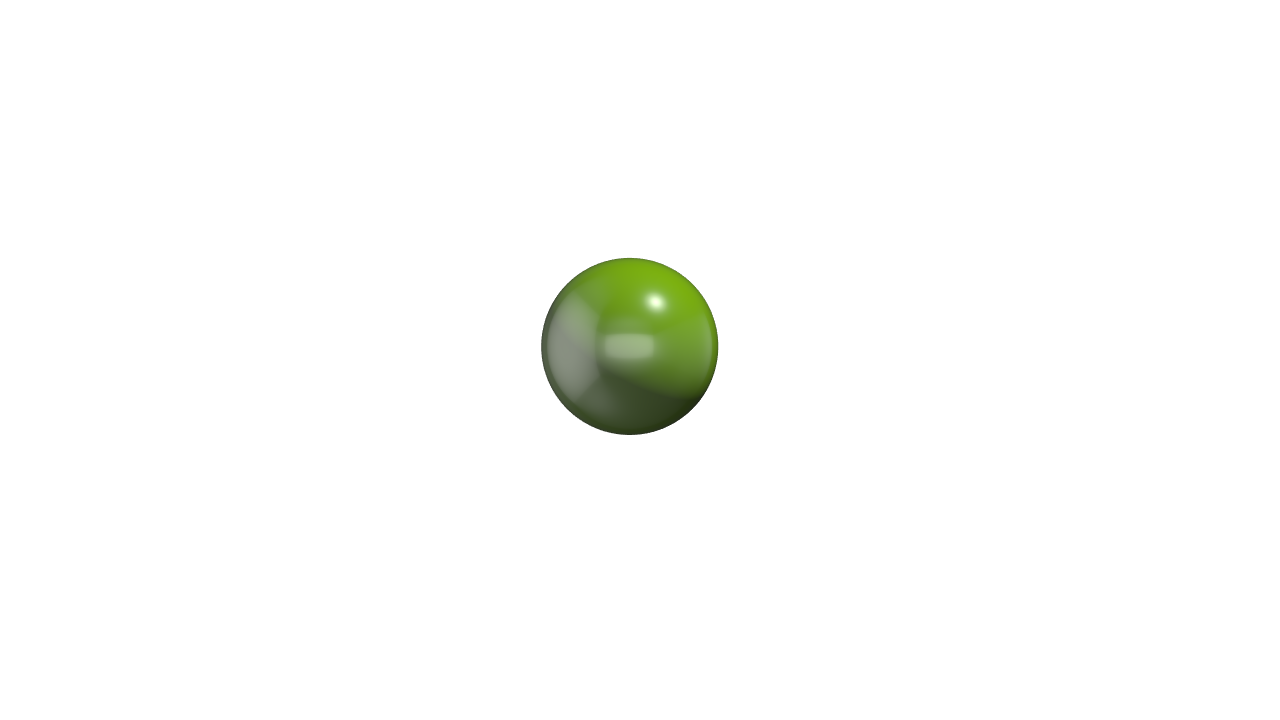 Тритій
Дейтерій
Протій
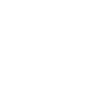 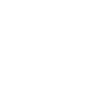 Ядерні сили
Ядерні сили – це сили, які діють між протонами й нейтронами в ядрі та забезпечують існування атомних ядер
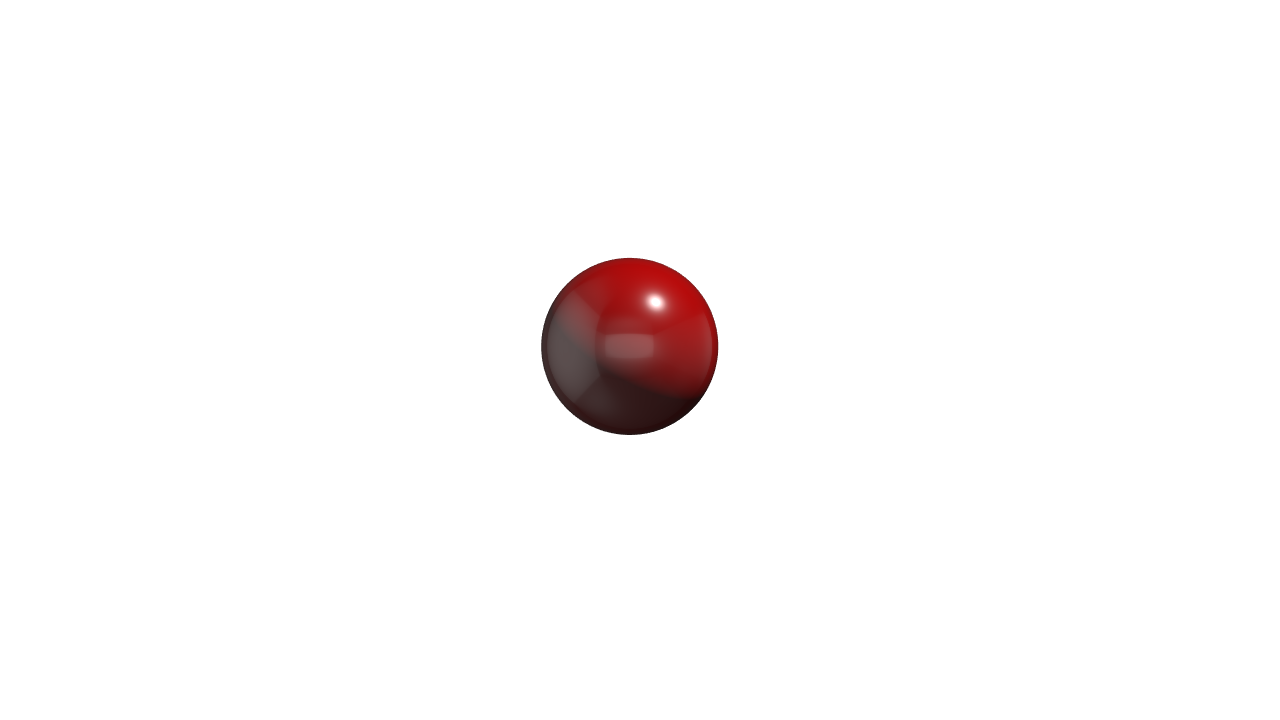 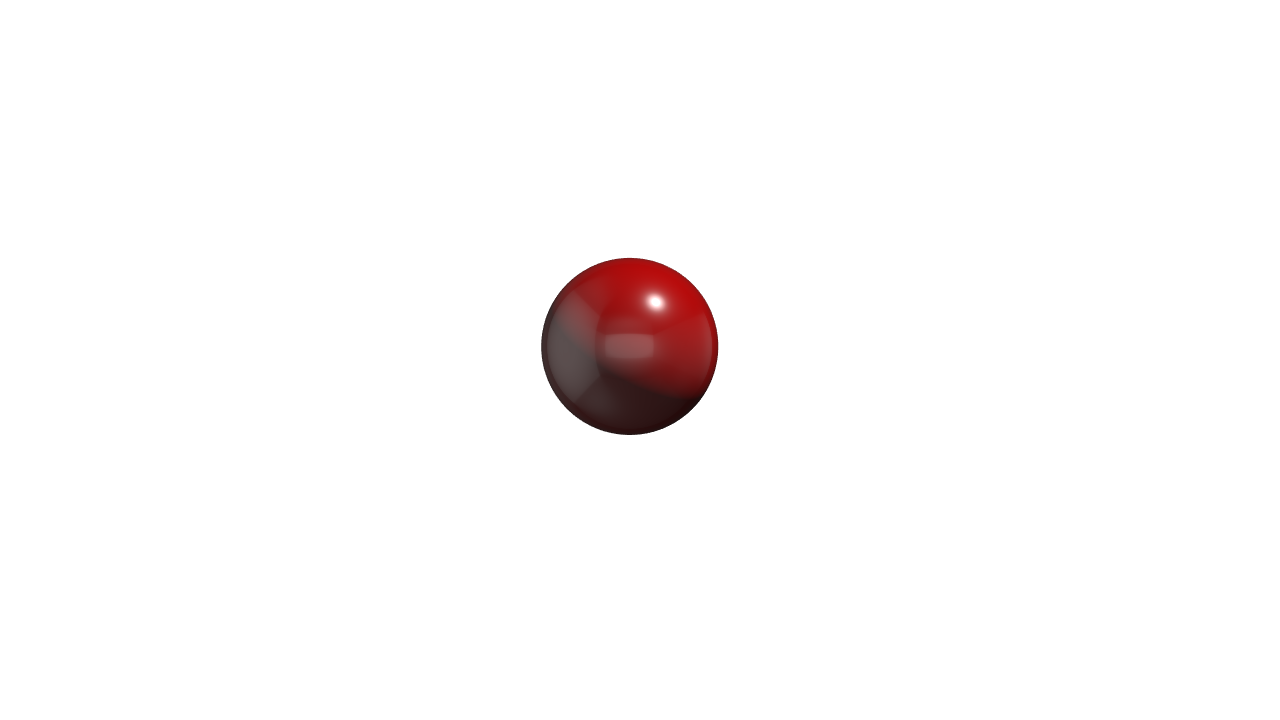 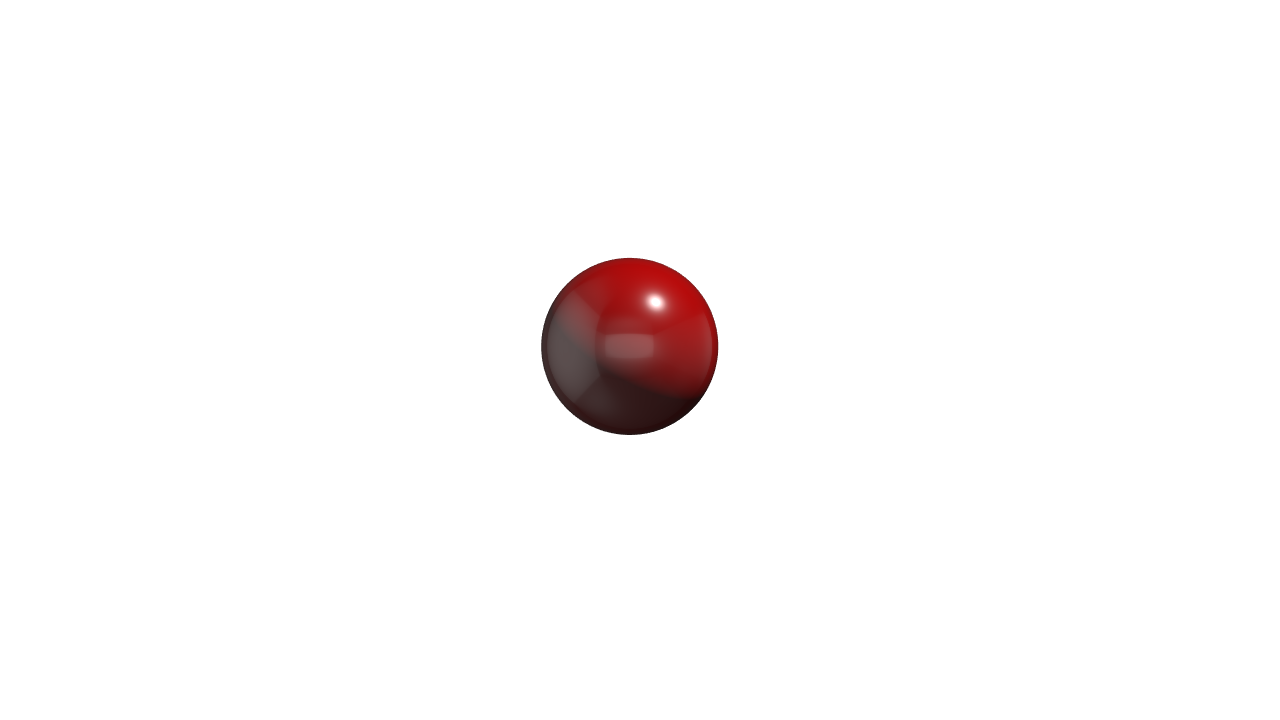 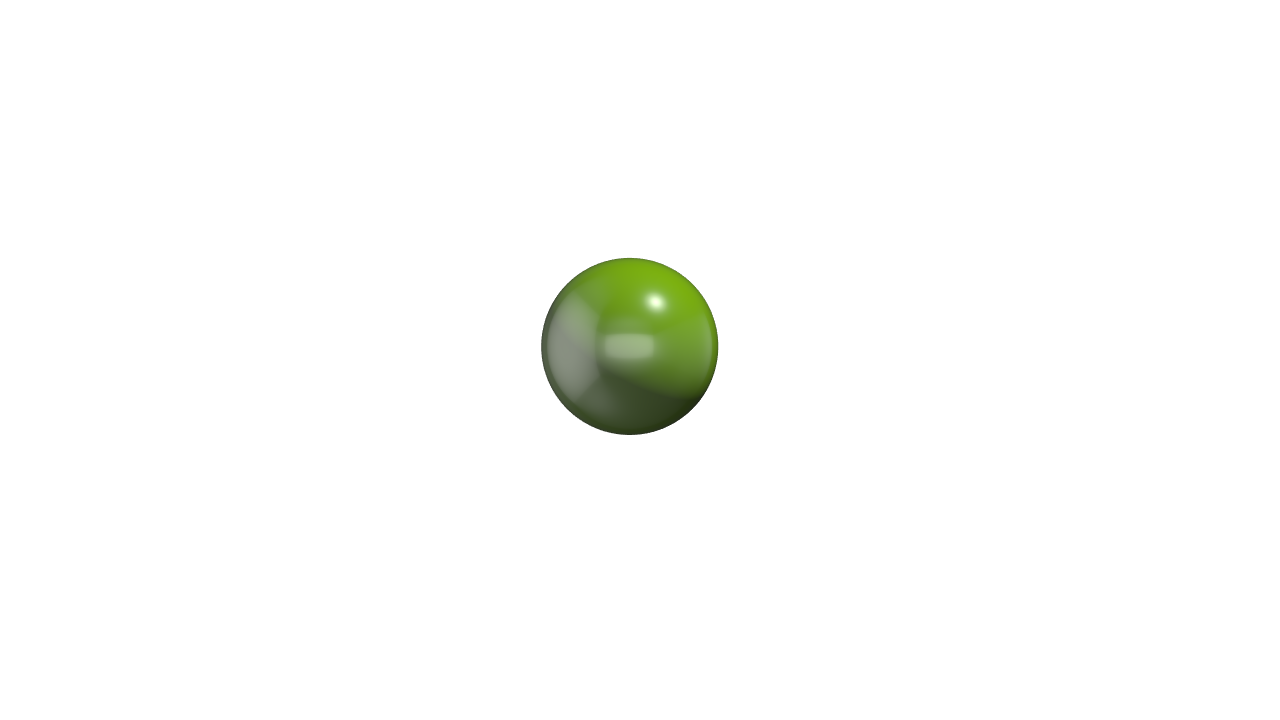 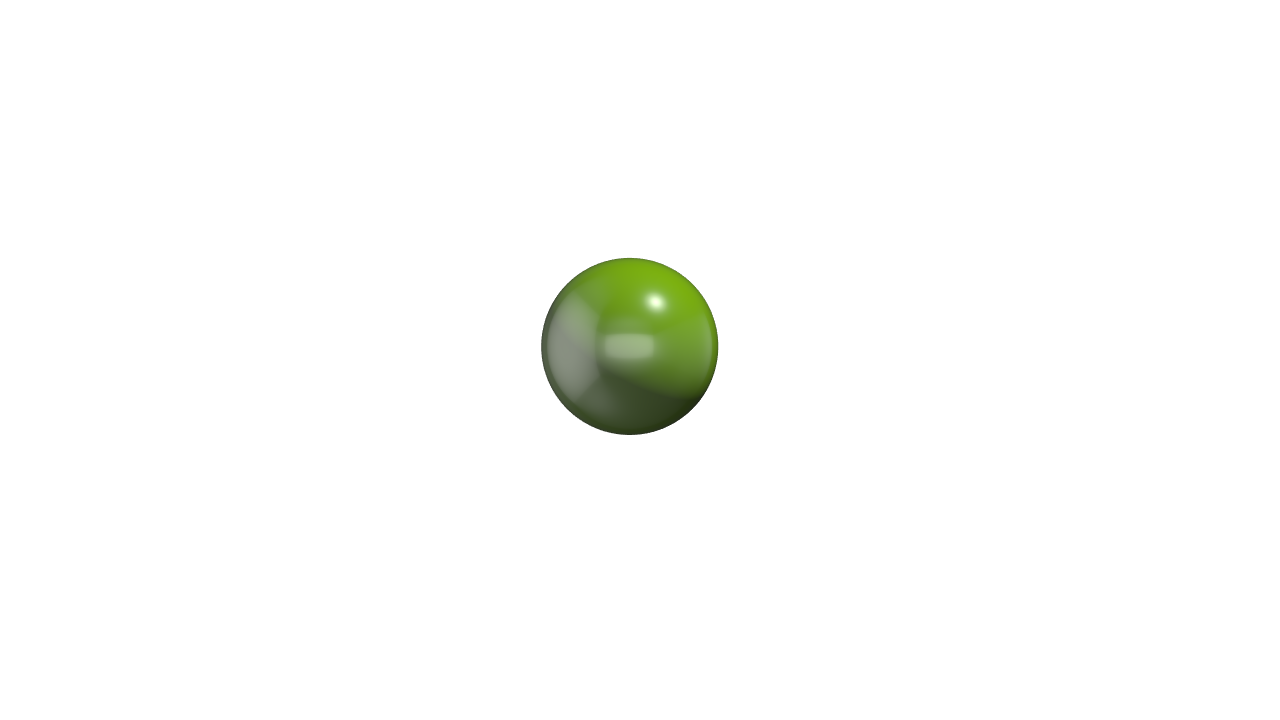 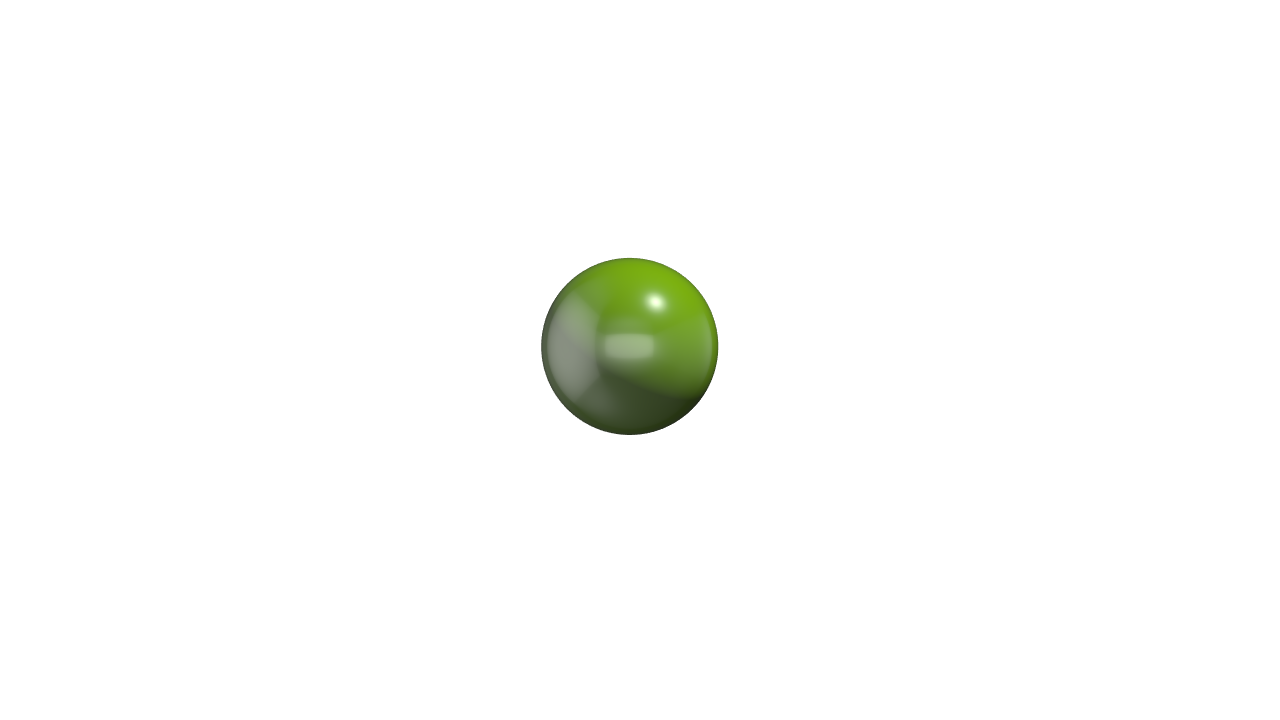 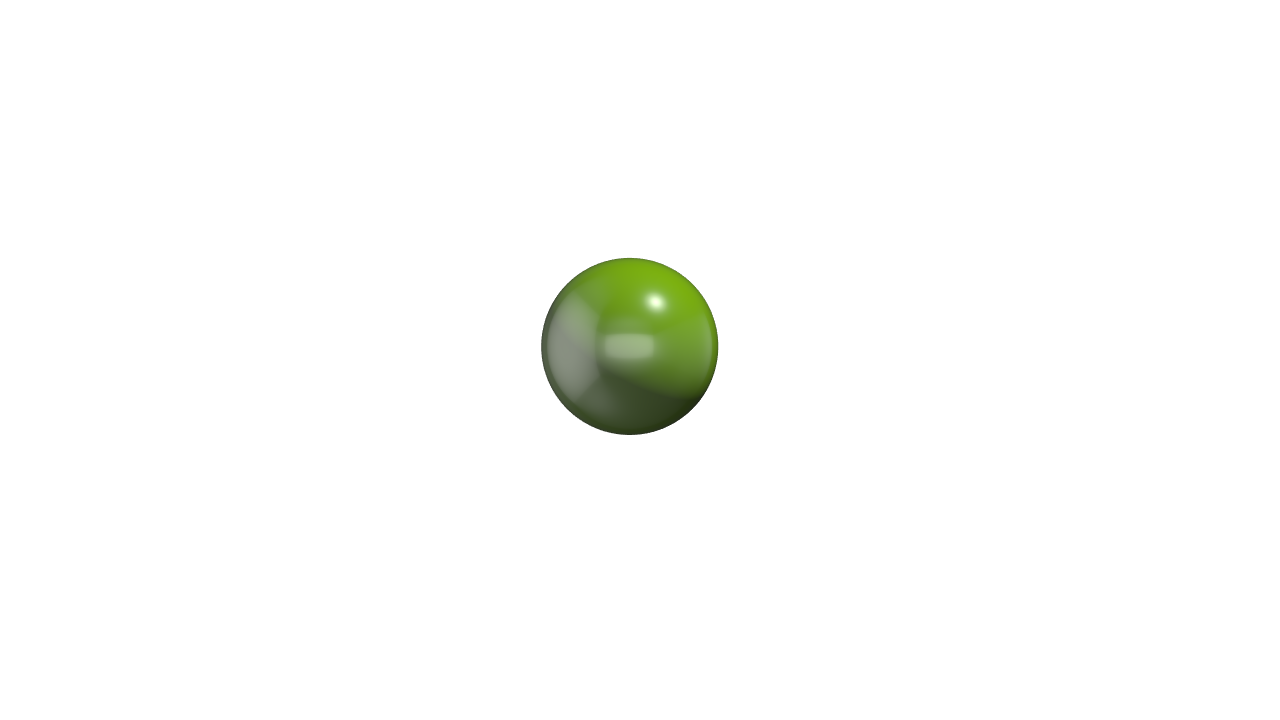 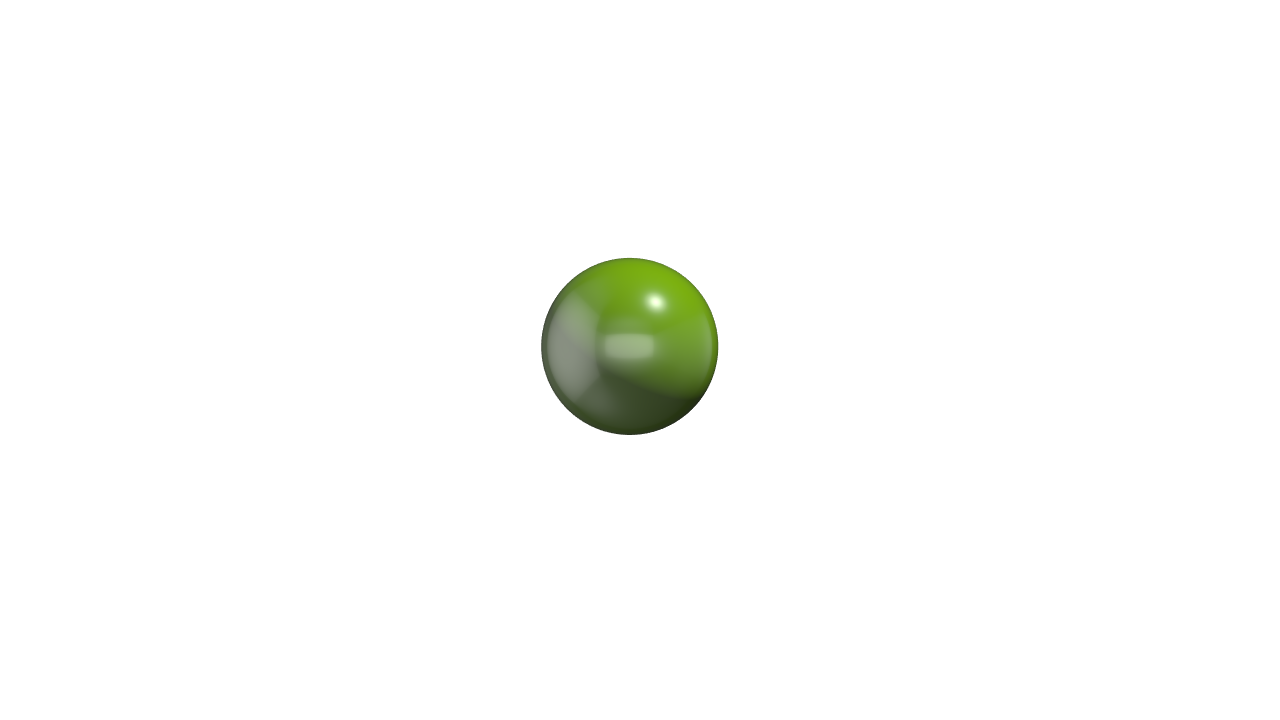 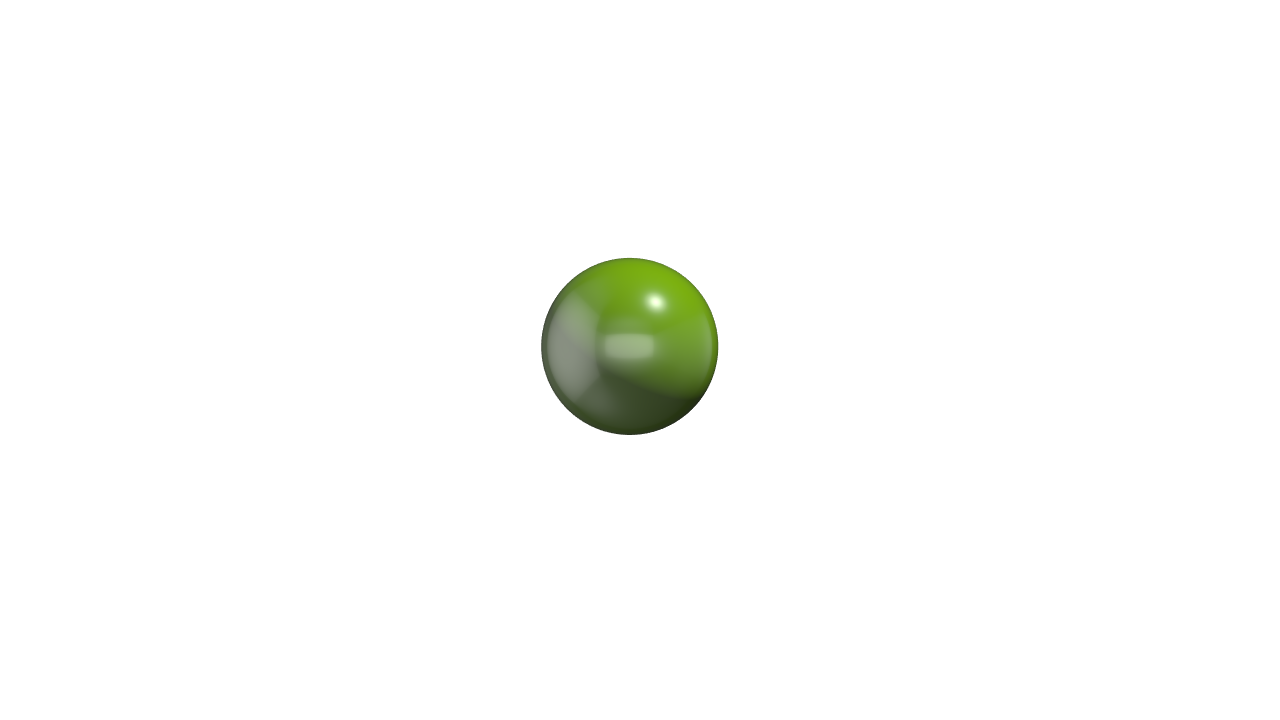 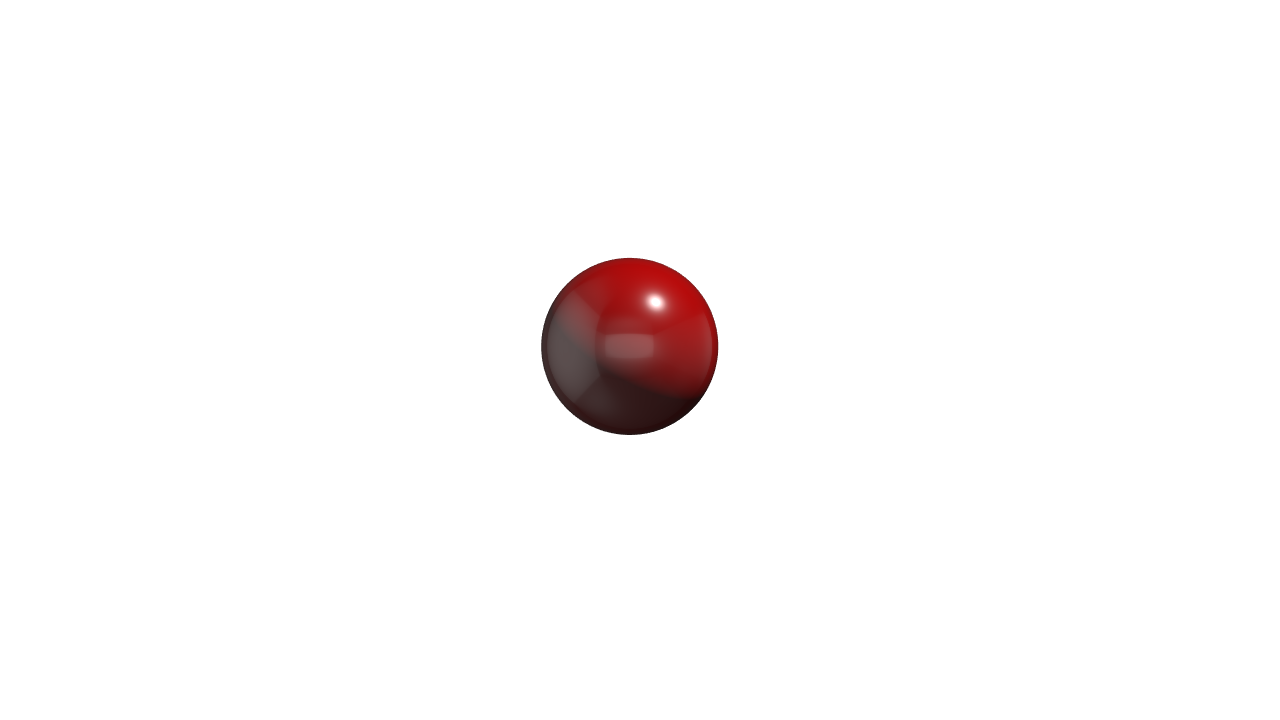 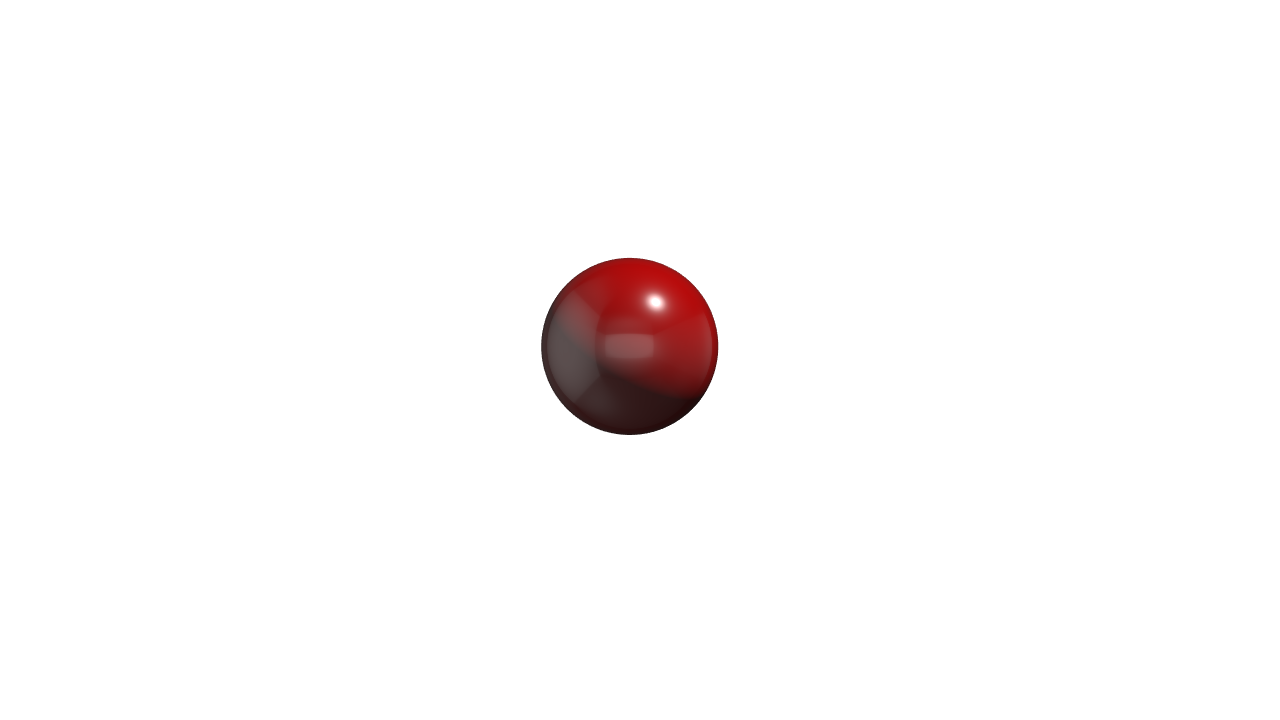 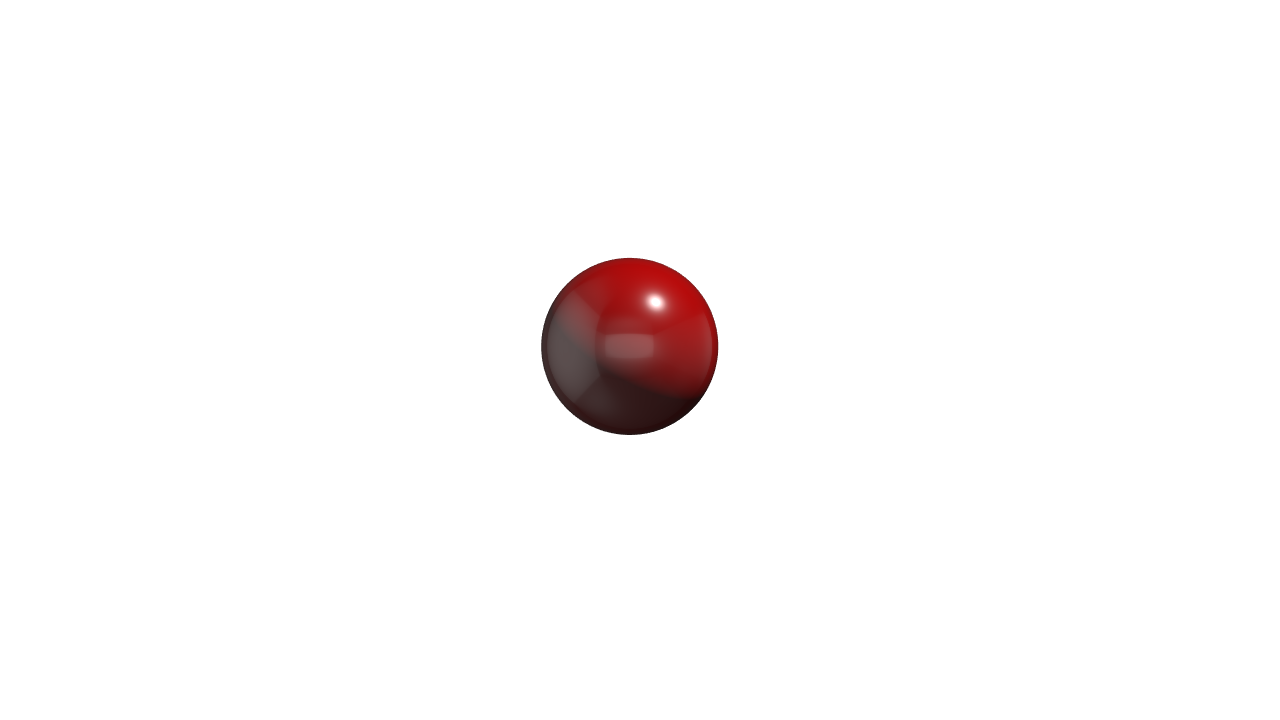 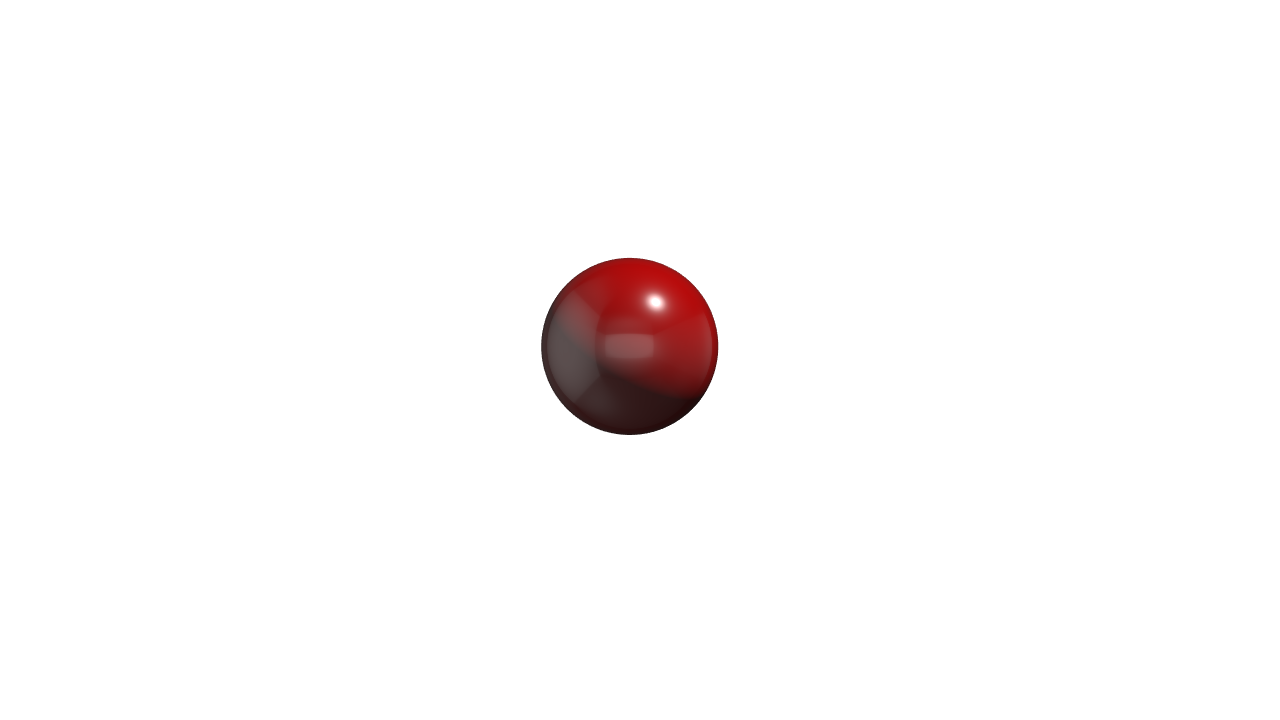 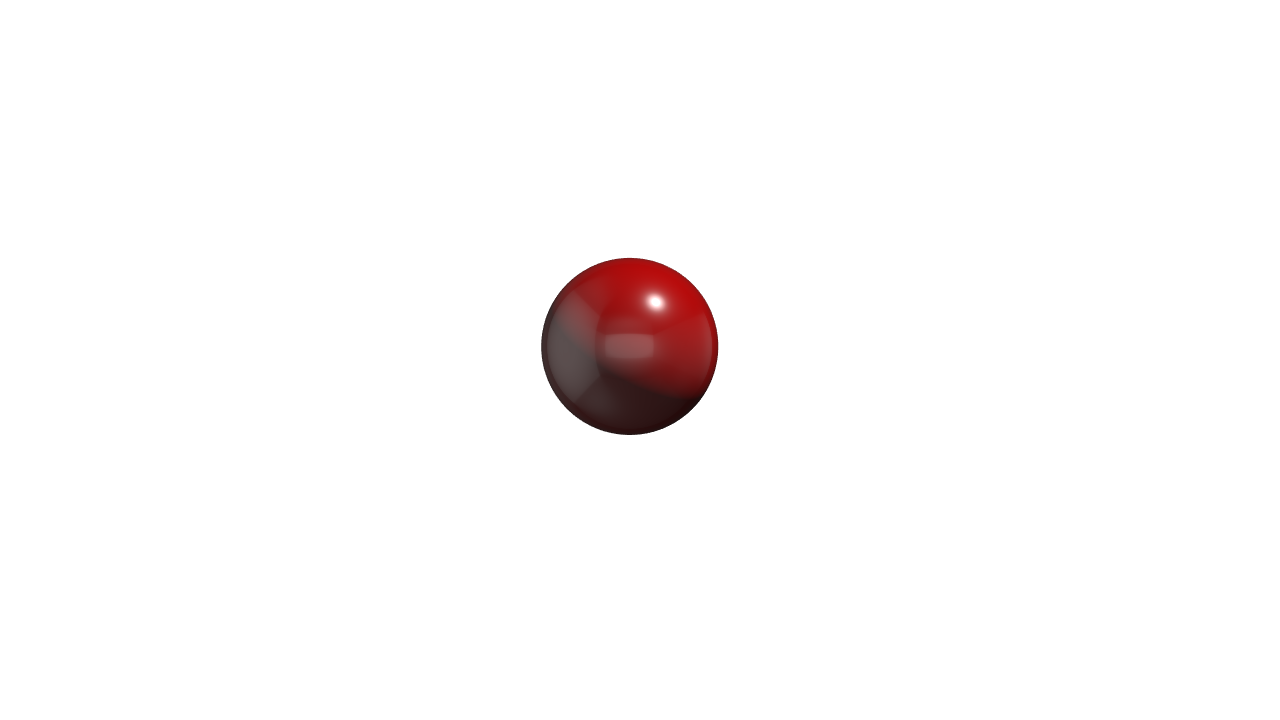 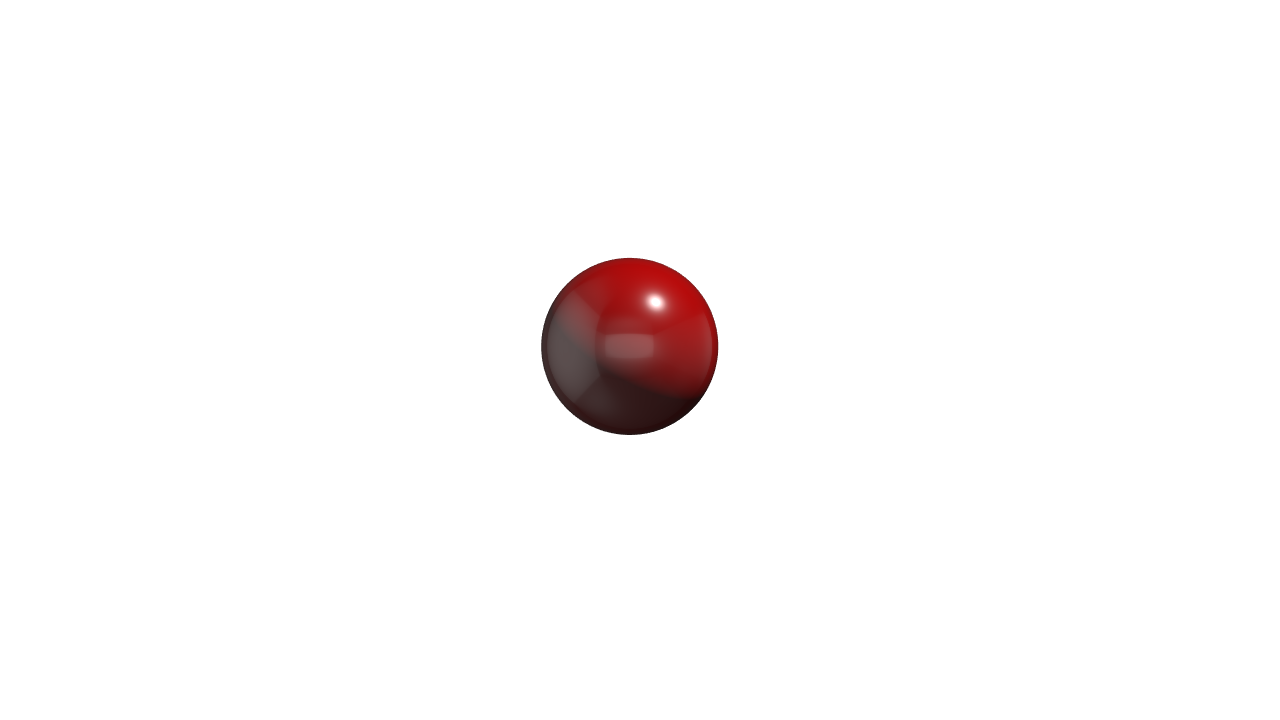 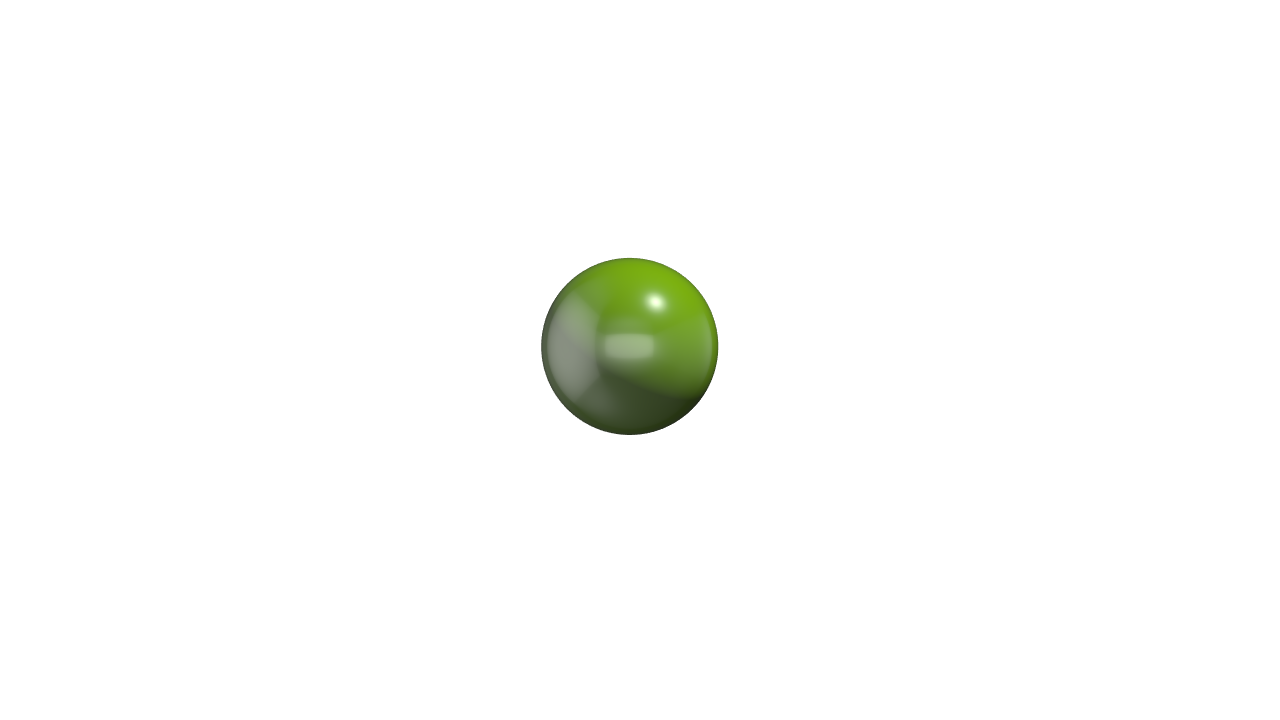 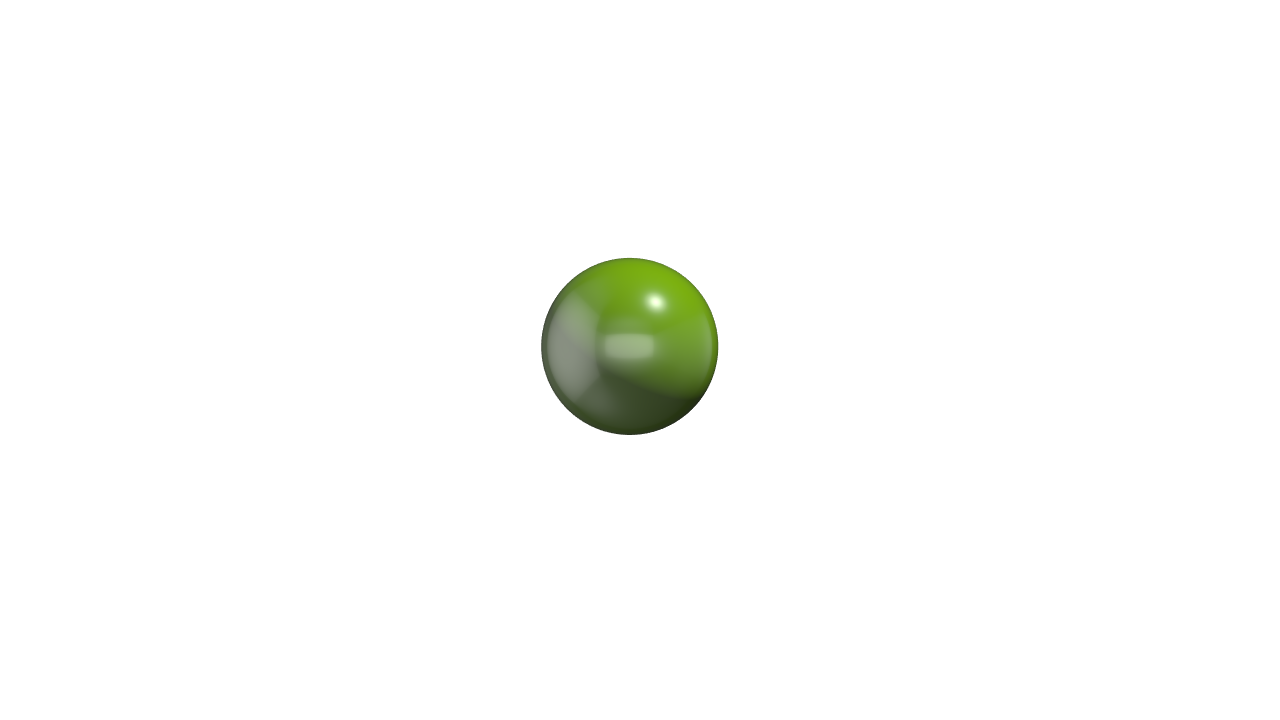 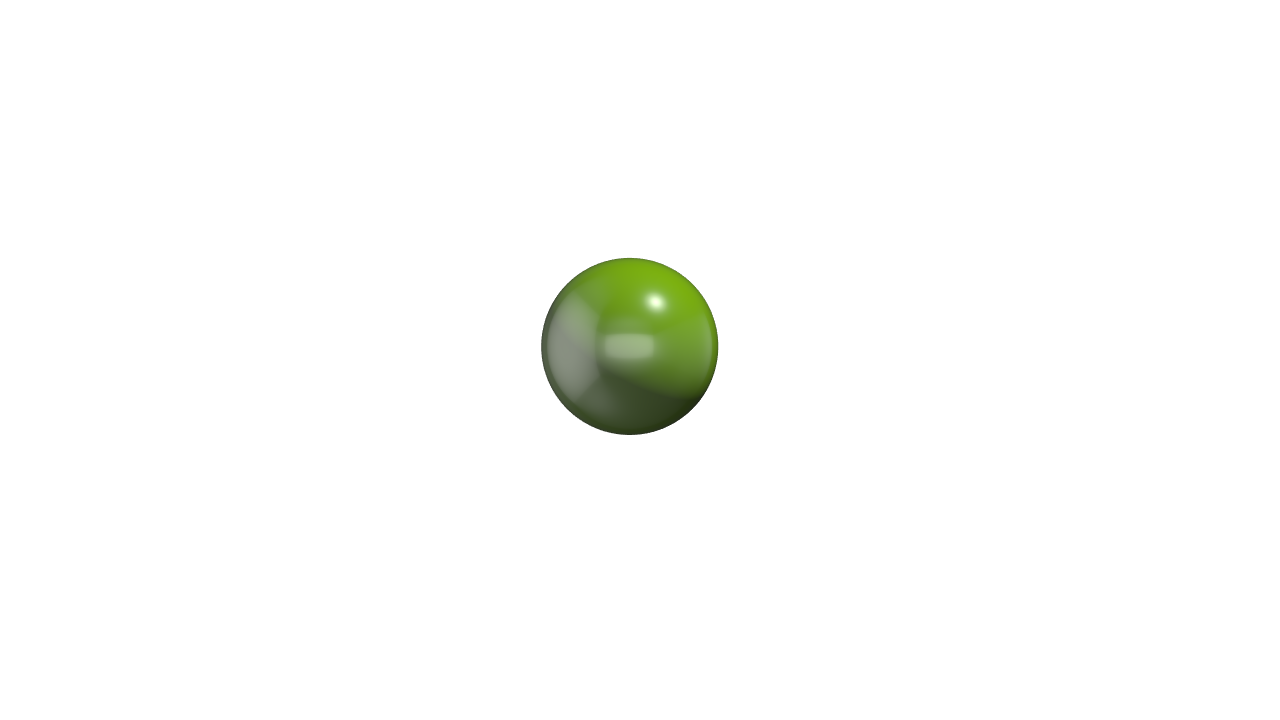 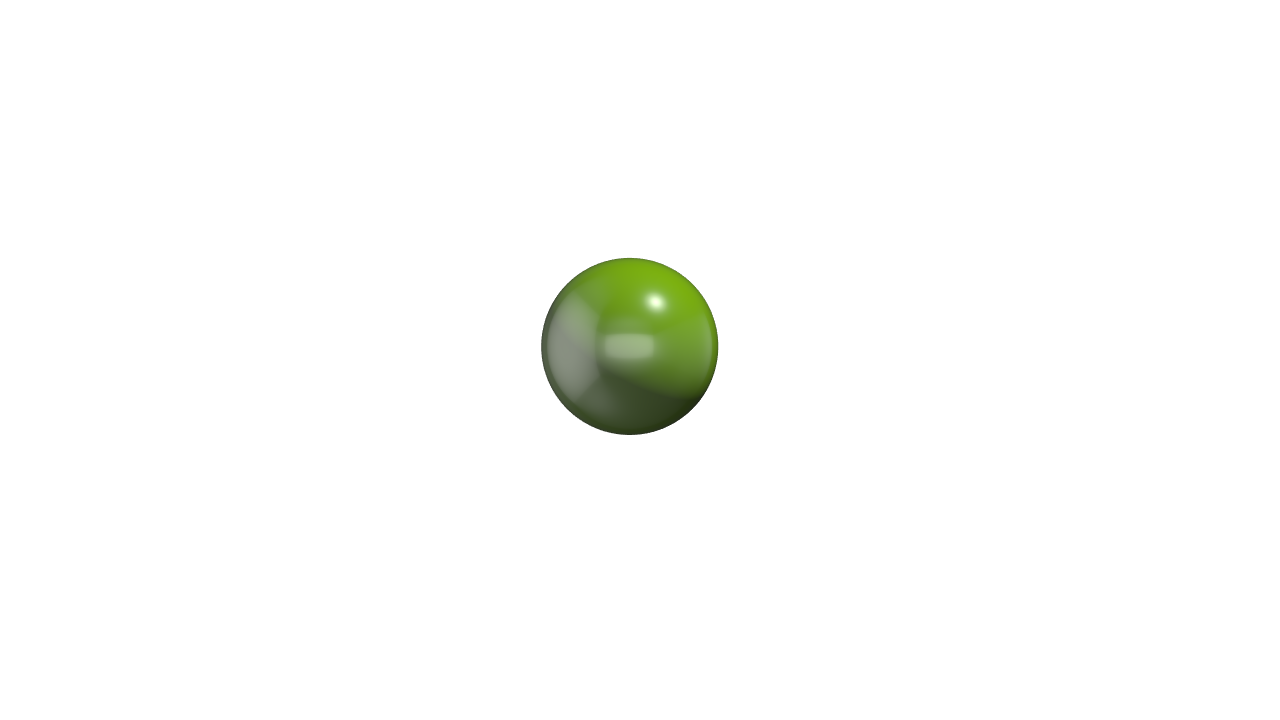 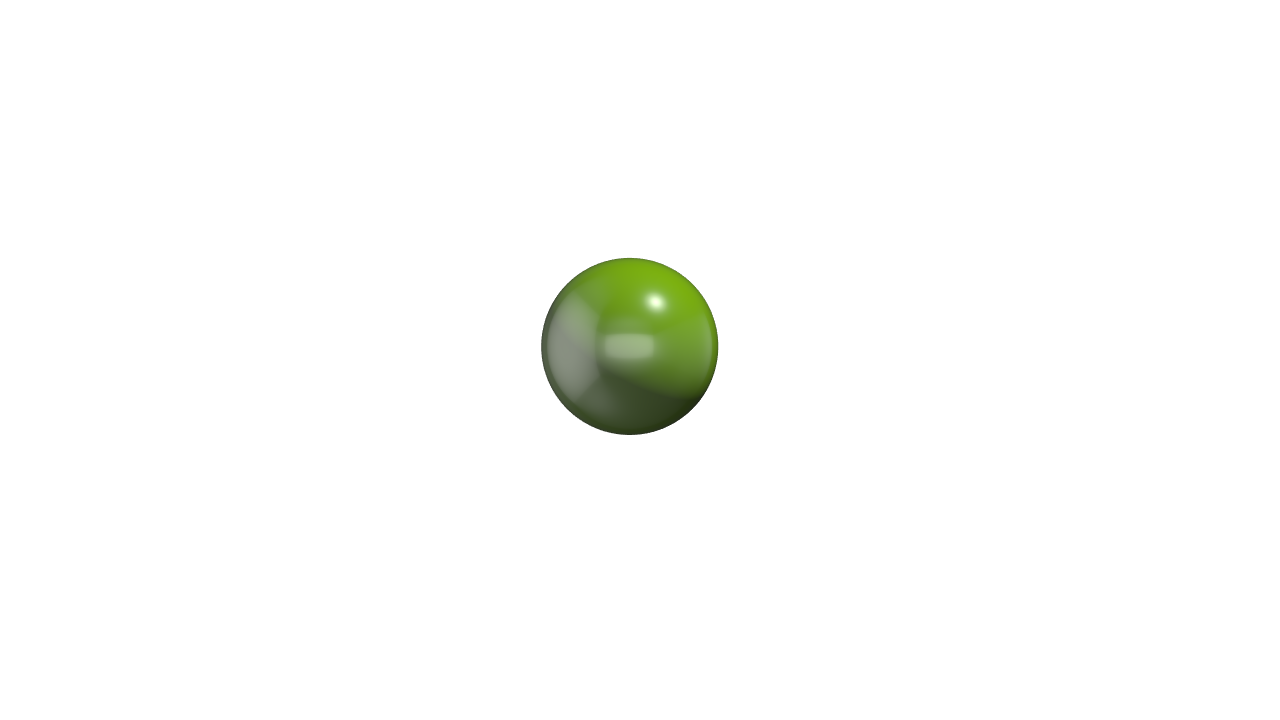 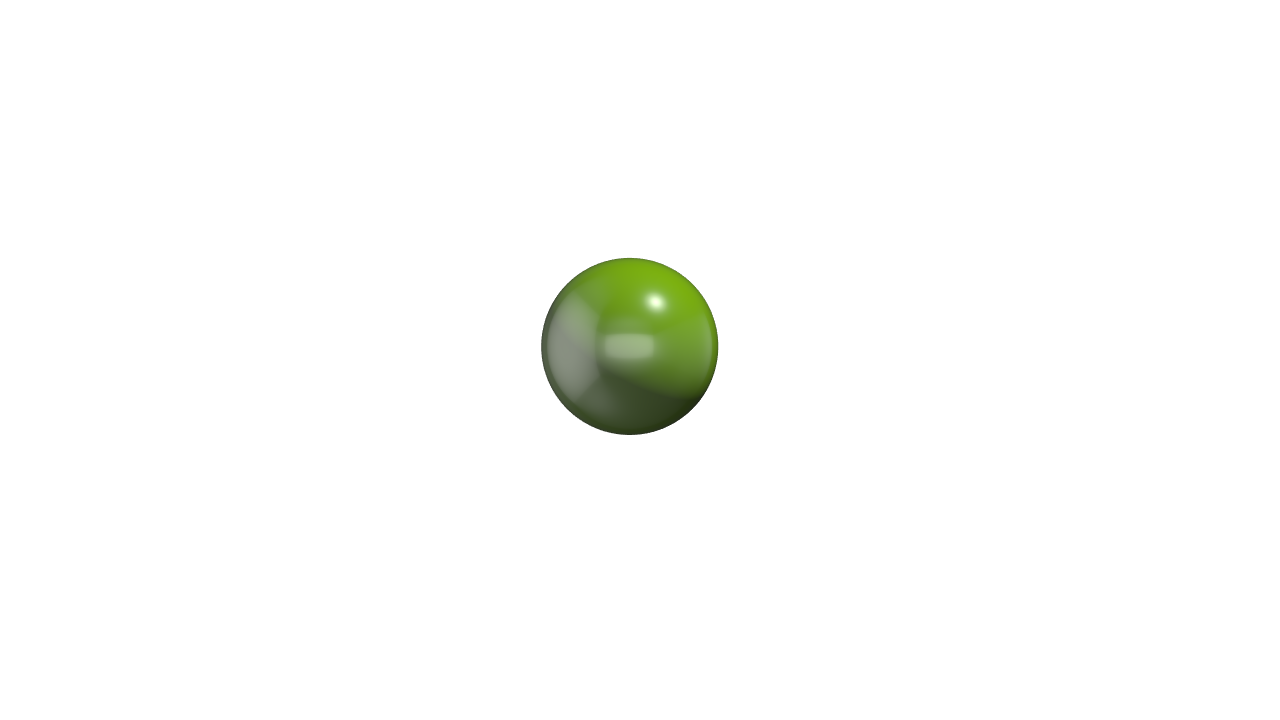 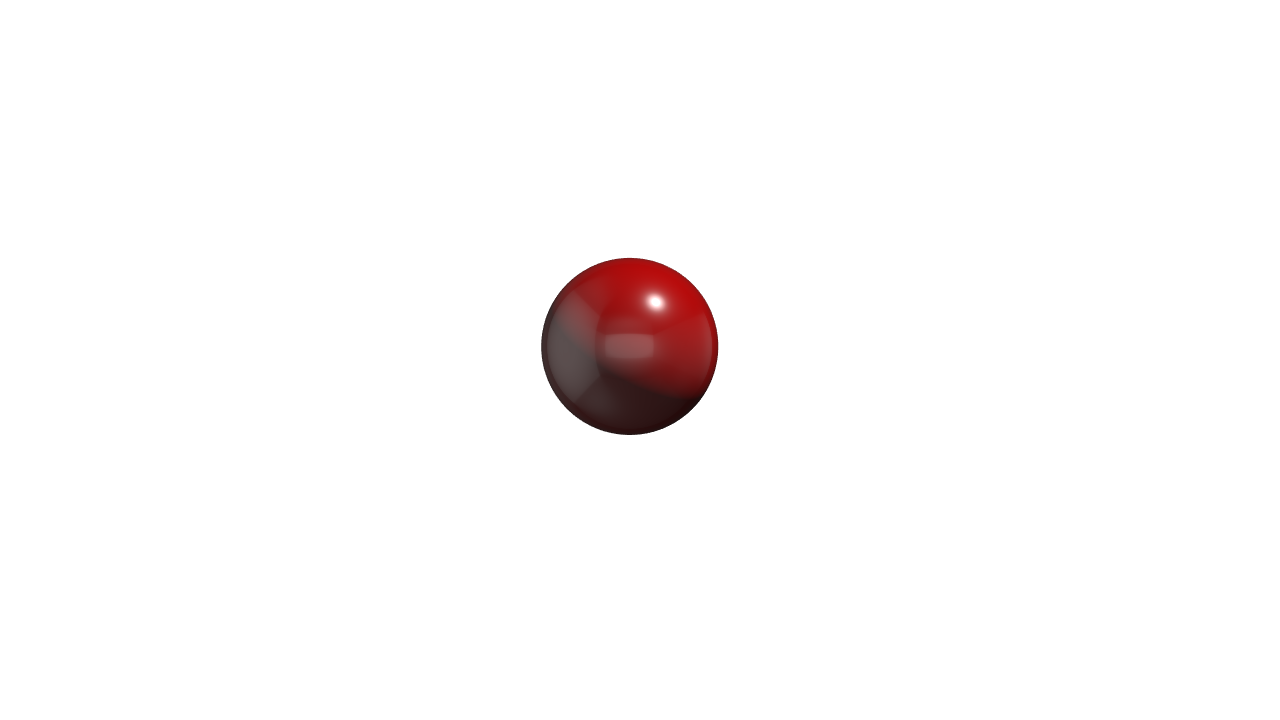 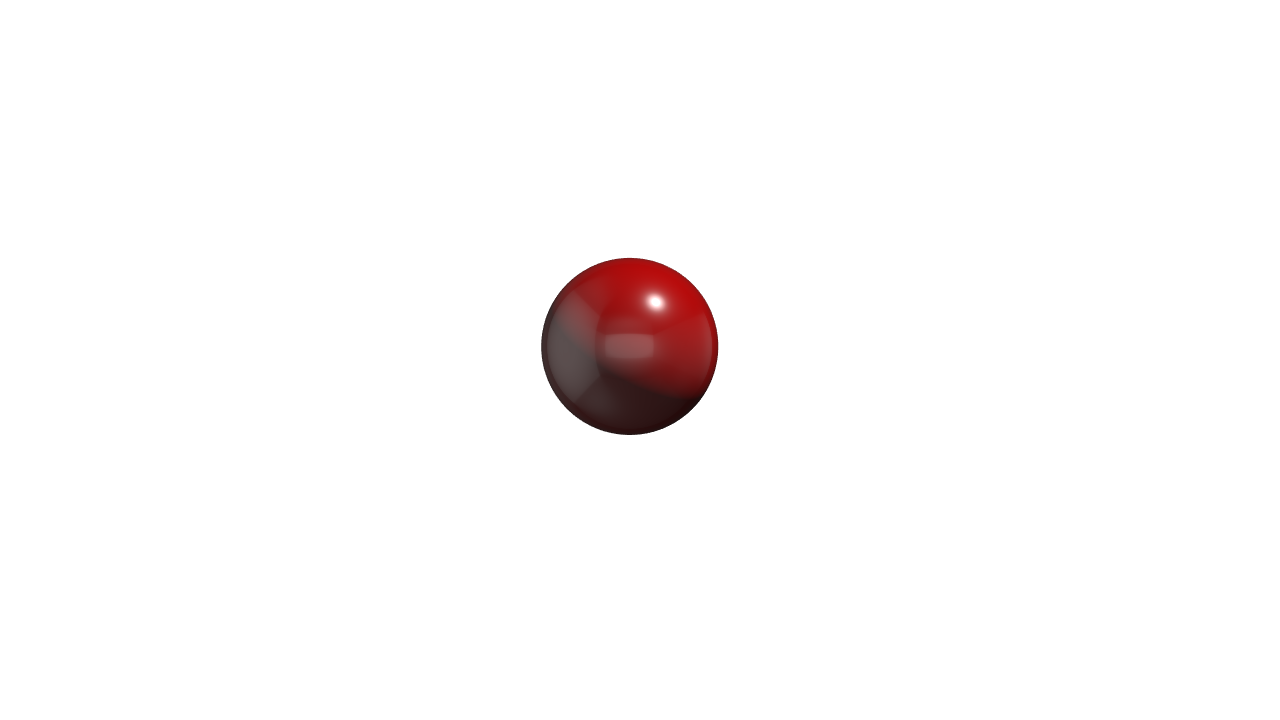 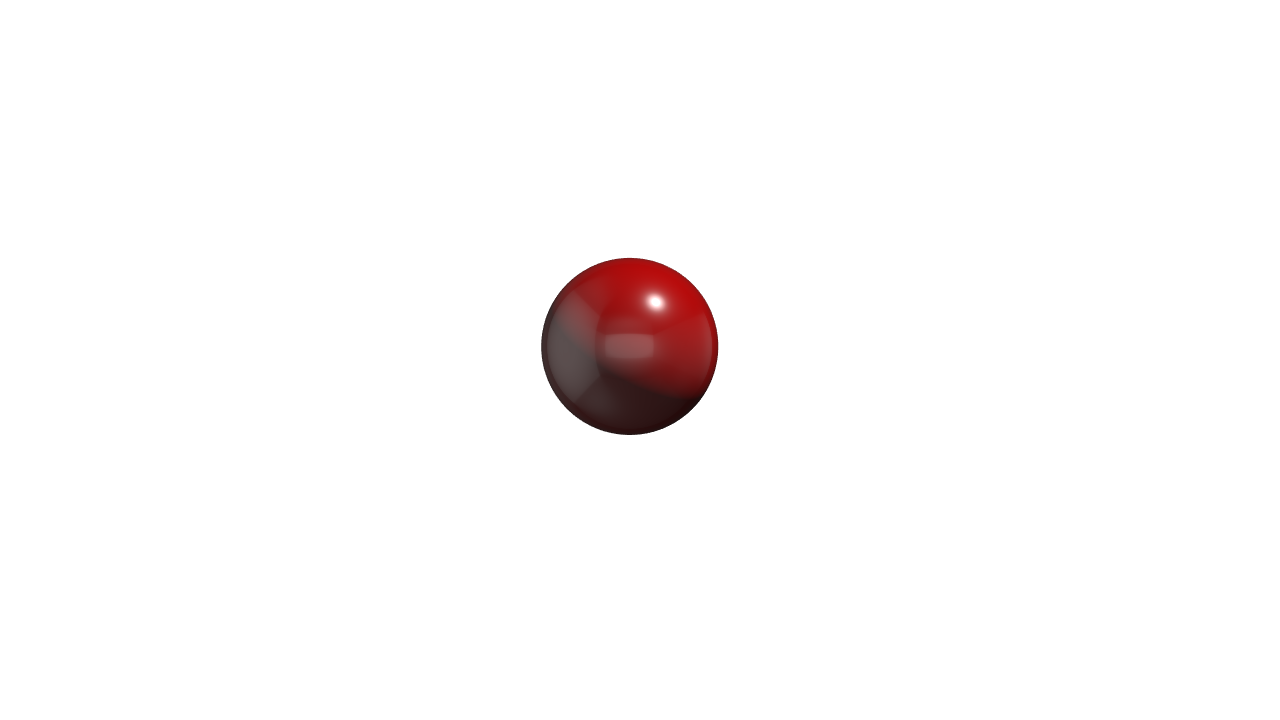 Ядерні сили утримують нуклони всередині ядра
Кулонівські (електростатичні) сили відштовхування намагаються «зруйнувати» ядро
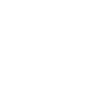 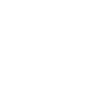 Ядерні сили
Властивості ядерних сил:
1) є дуже потужними: вони у 100-1000 разів більші за електростатичні сили відштовхування двох протонів на близьких відстанях (приблизно 10–15 м)
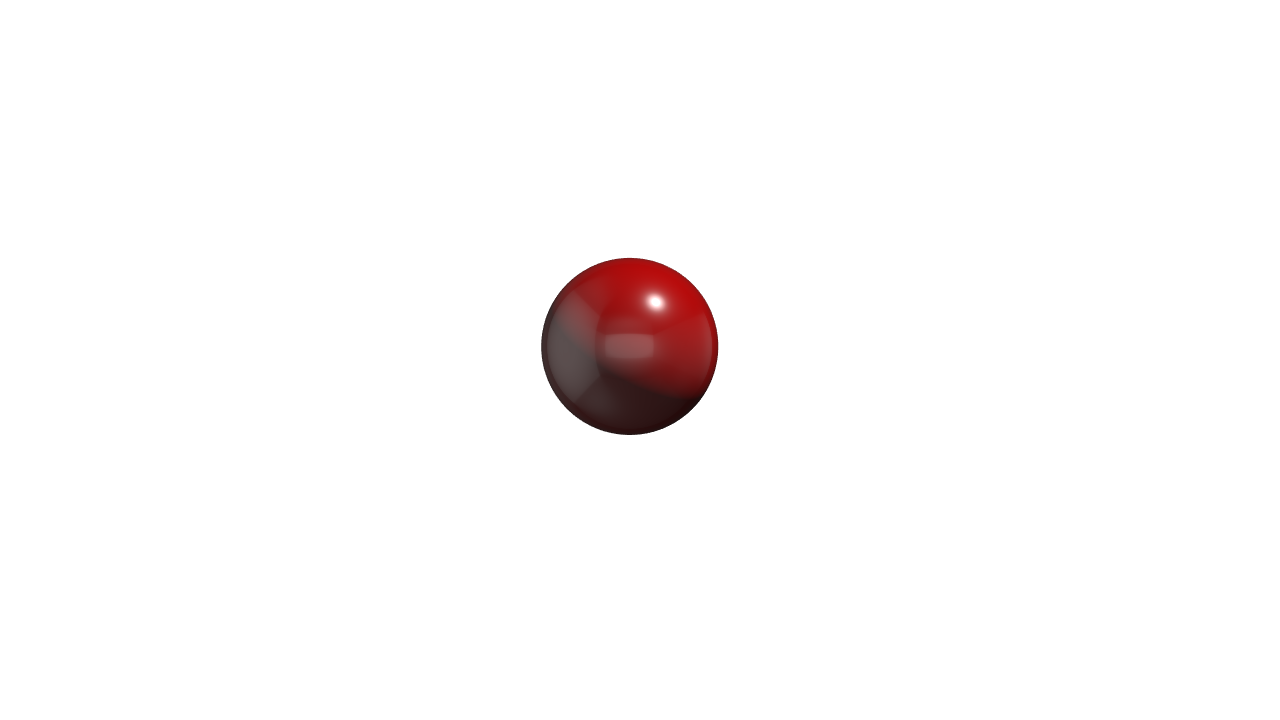 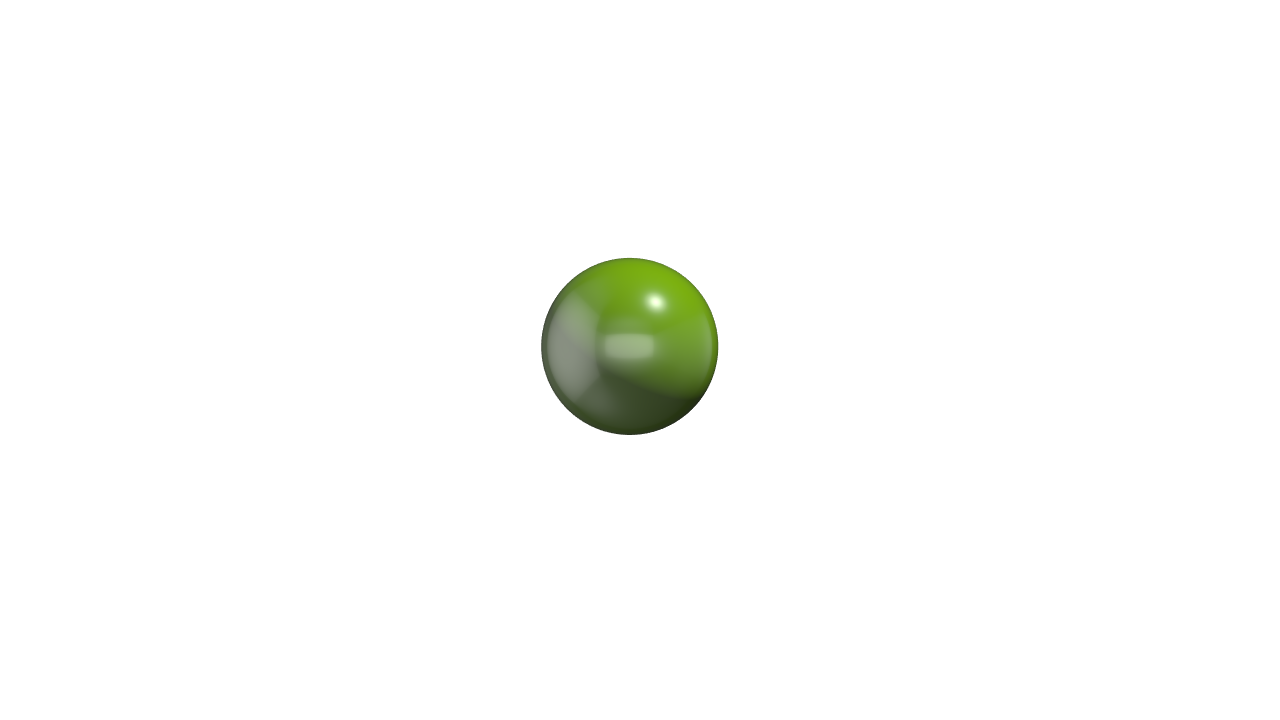 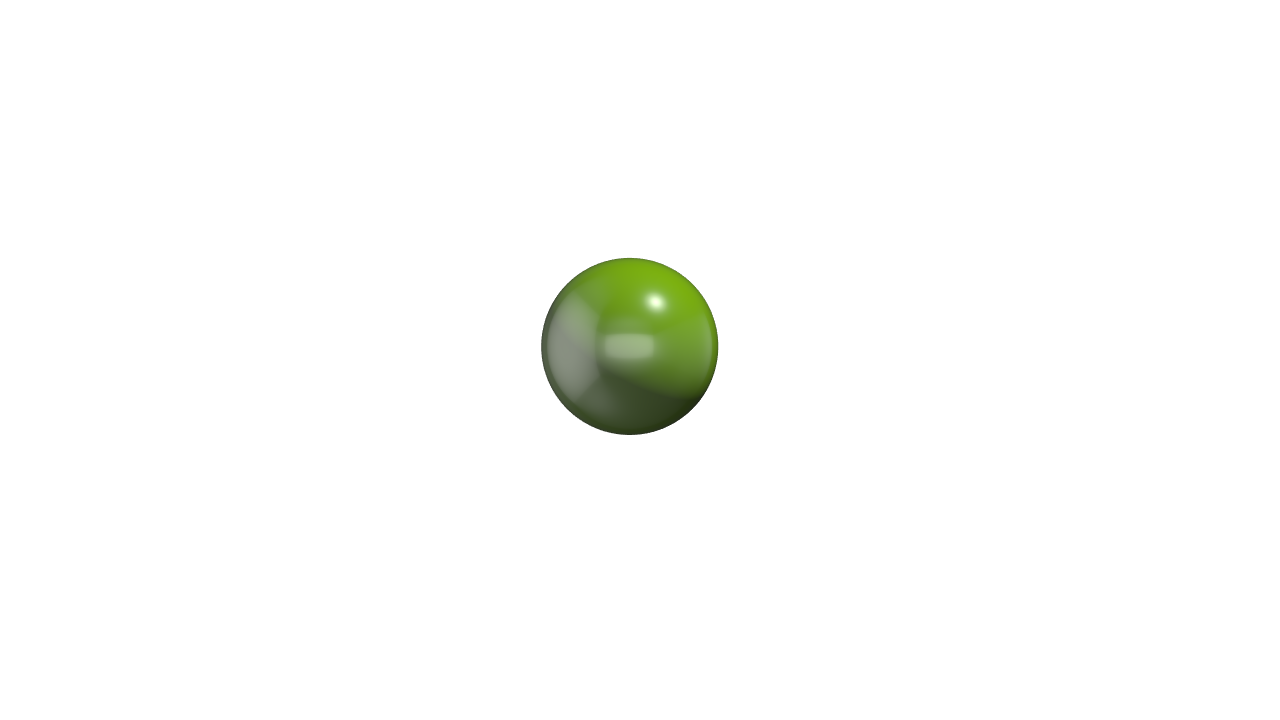 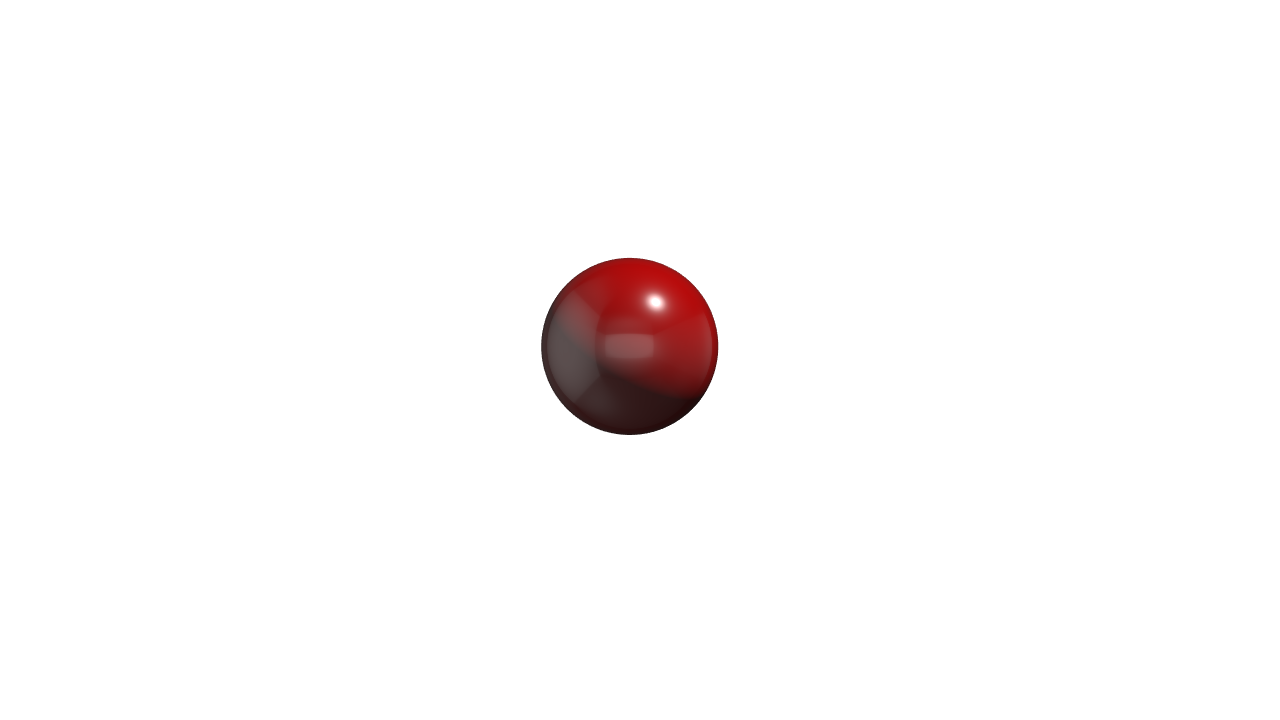 2) є тільки силами притягання
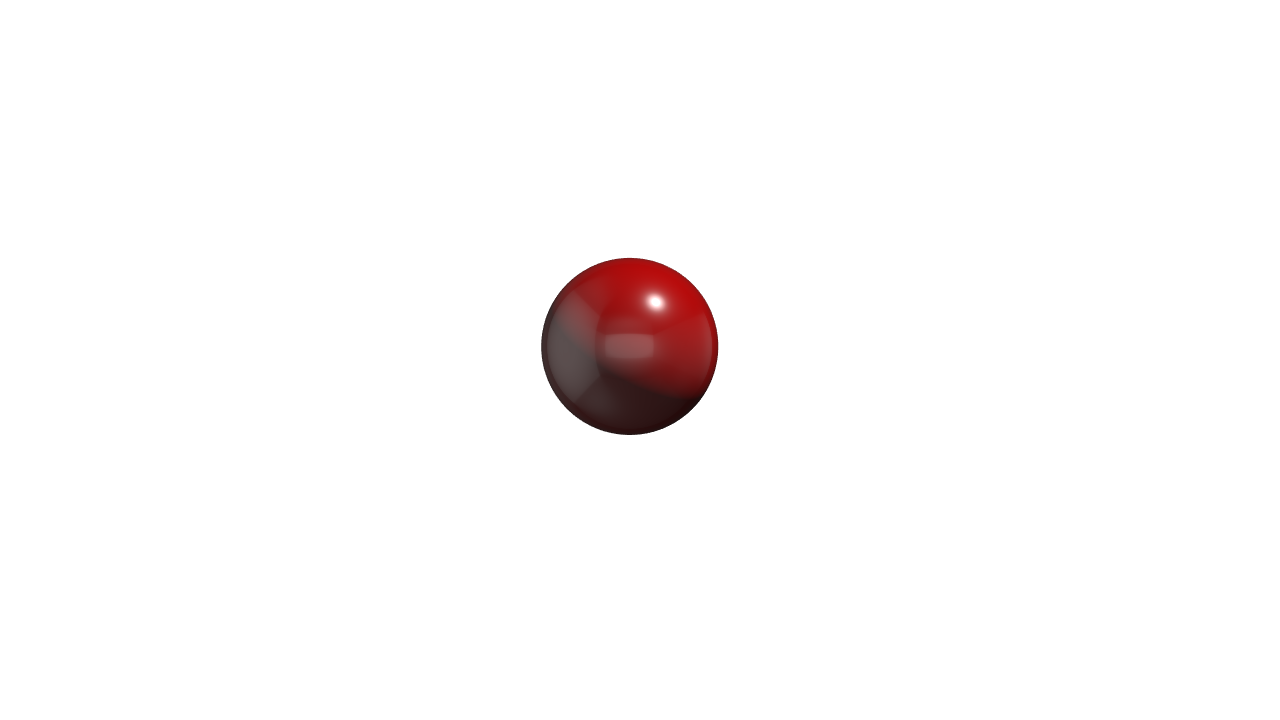 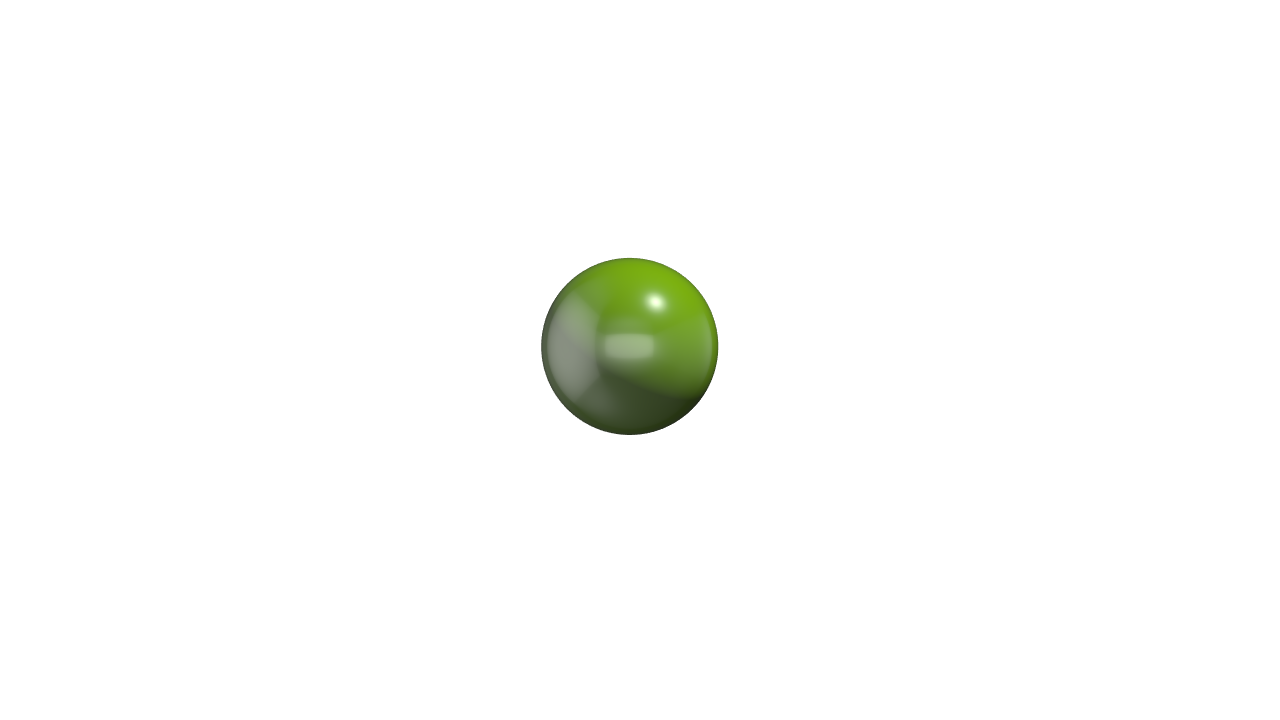 3) є близькодіючими: ядерні сили між нуклонами виявляються лише на відстанях, які приблизно дорівнюють розмірам нуклона (10–15 м)
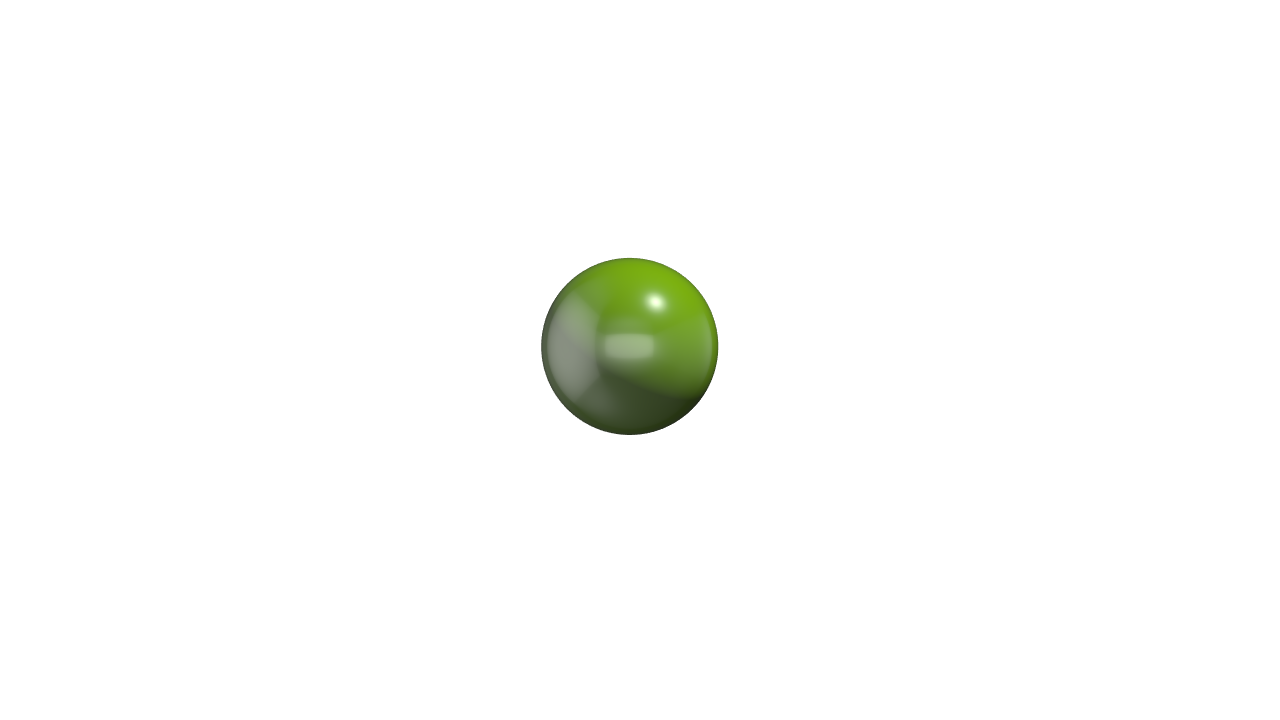 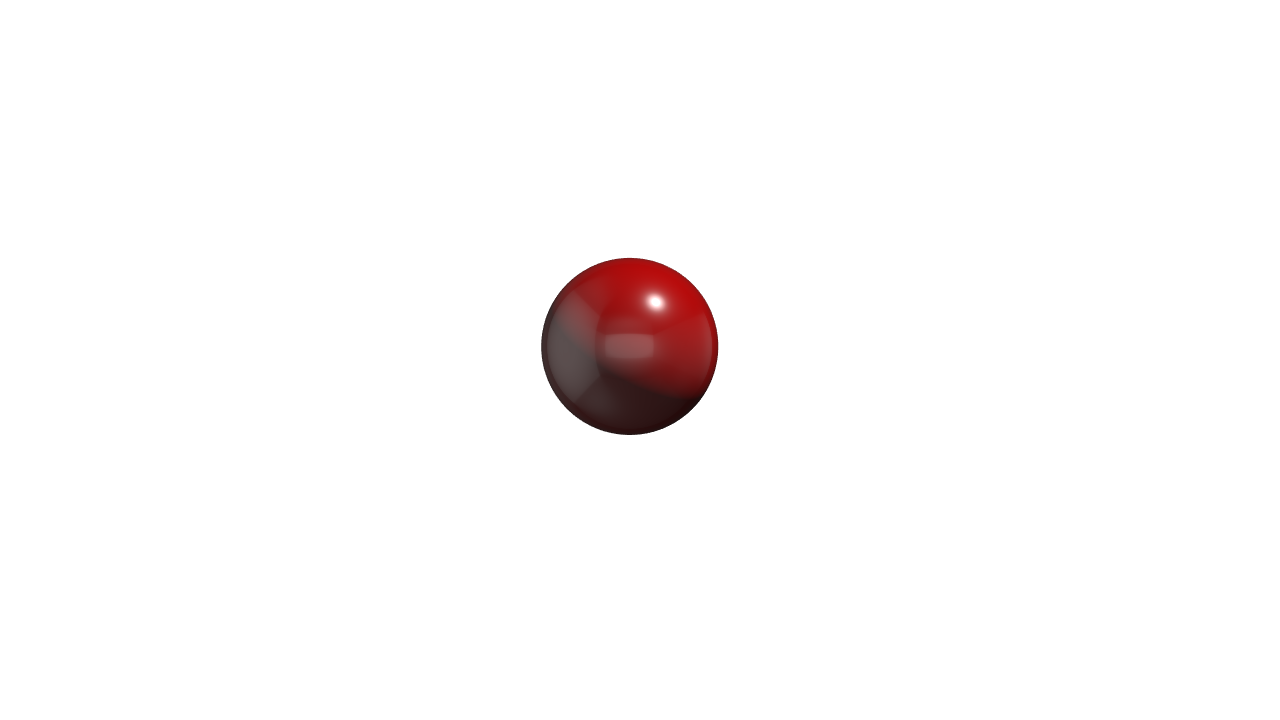 4) не залежать від заряду: на однаковій відстані сили, що діють між двома протонами, між двома нейтронами або між протоном і нейтроном, є однаковими
5) мають властивість насичення: нуклон виявляється здатним до ядерної взаємодії одночасно лише з невеликою кількістю розташованих поряд нуклонів
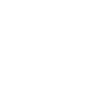 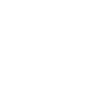 Домашнє завдання
Повторити § 39,
Вправа № 39 (1.2)